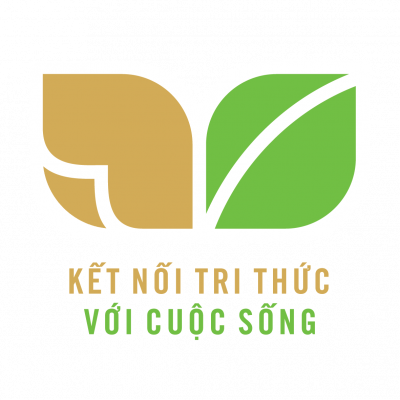 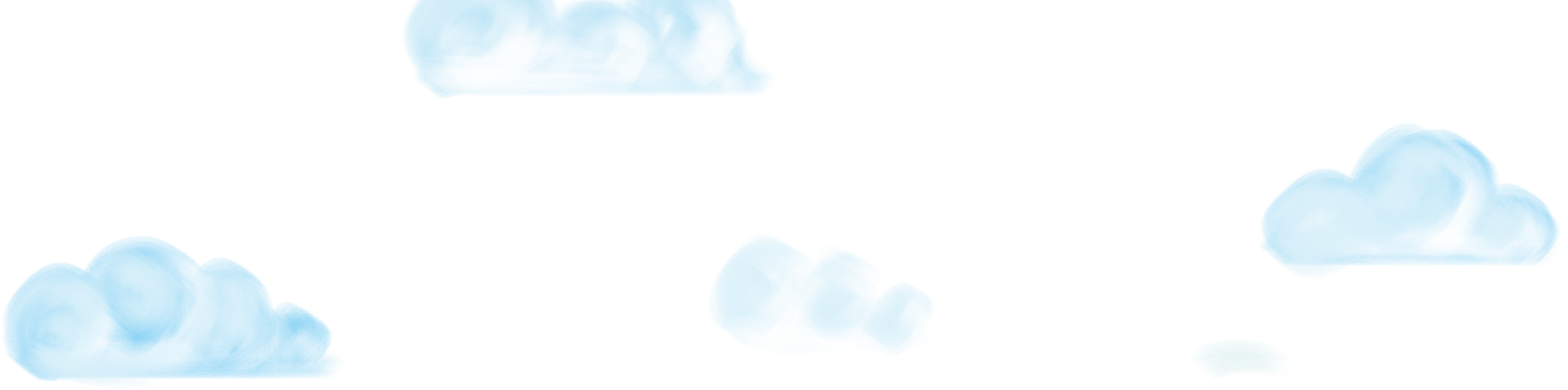 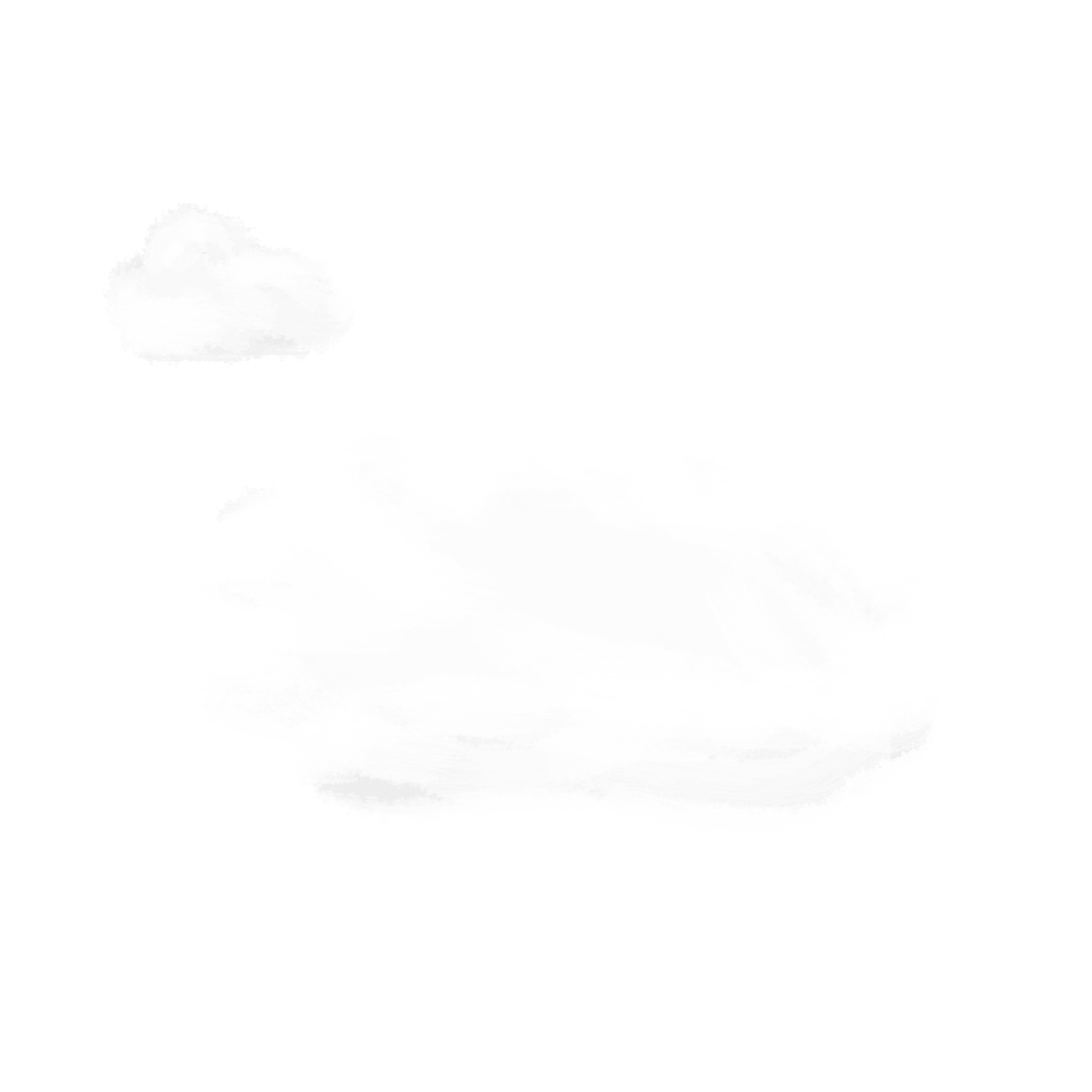 KHOA HỌC
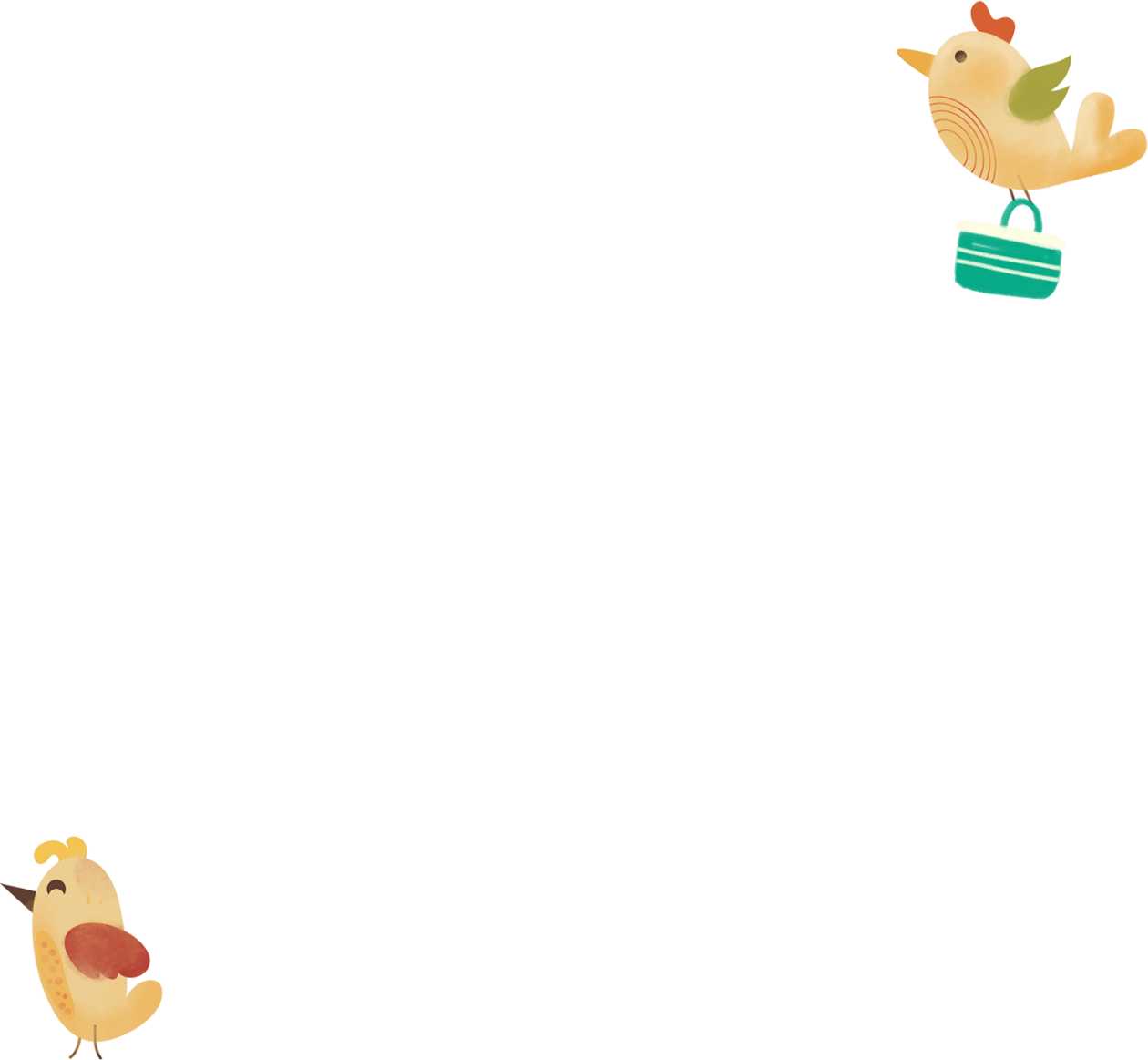 NẤM ĂN 
VÀ NẤM TRONG 
CHẾ BIẾN THỰC PHẨM
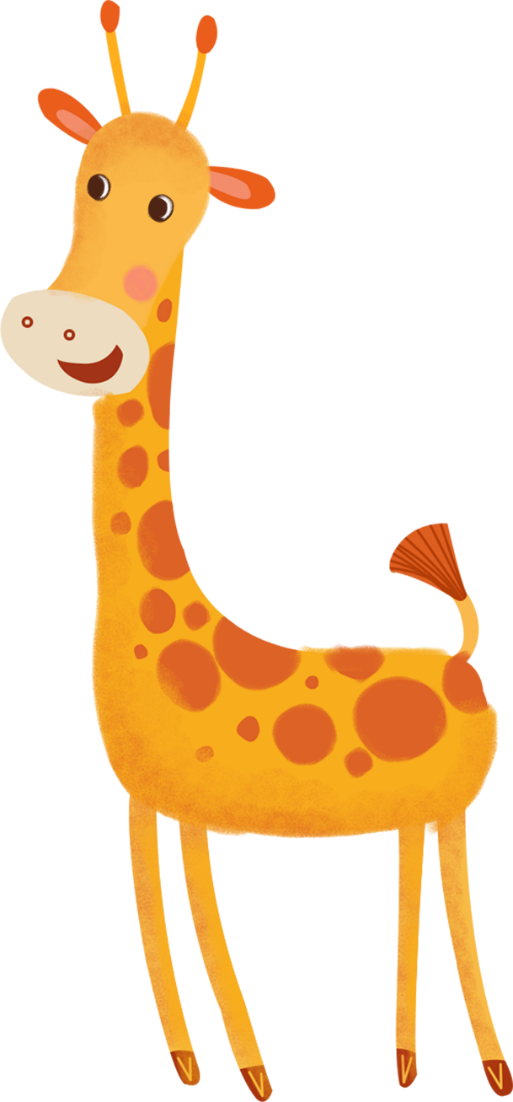 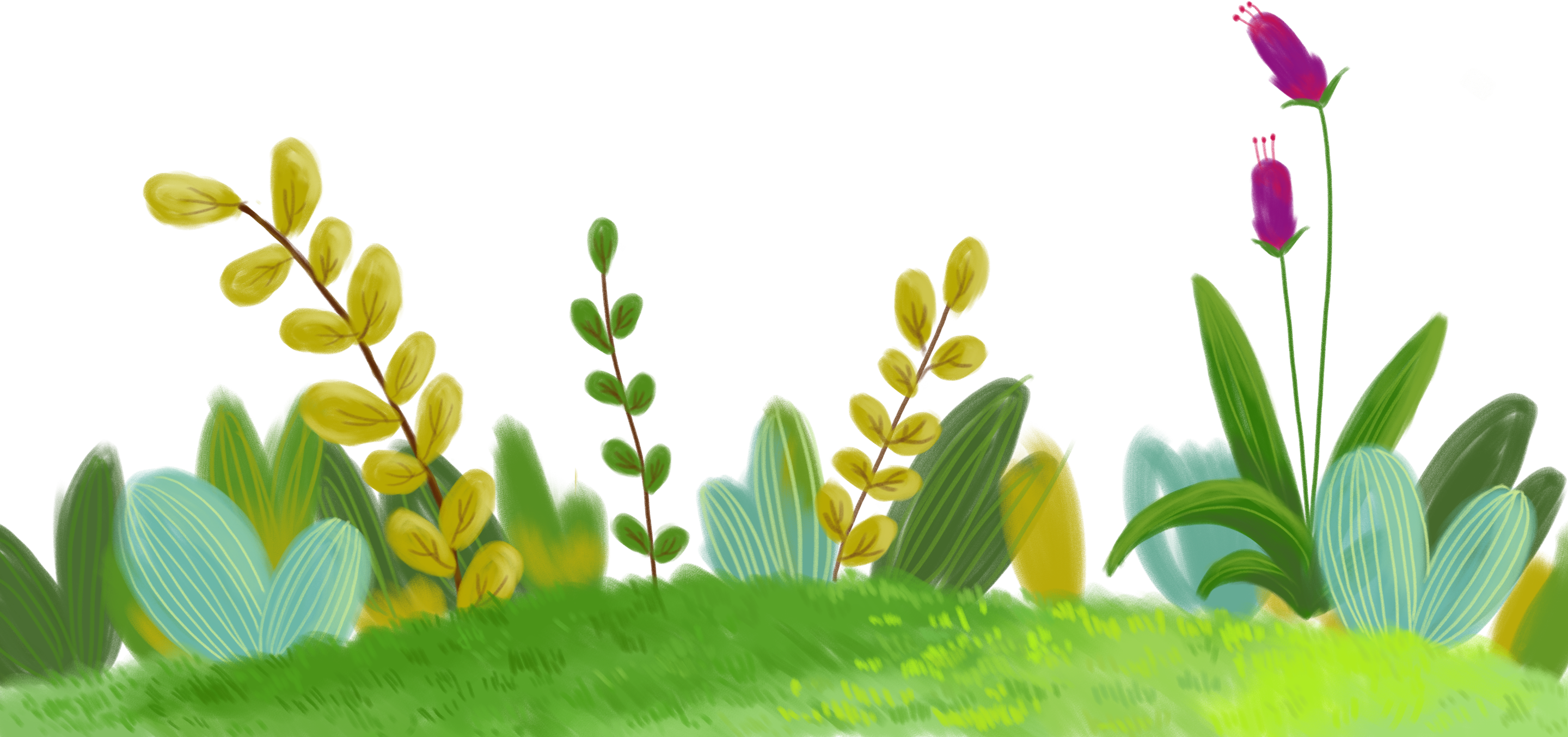 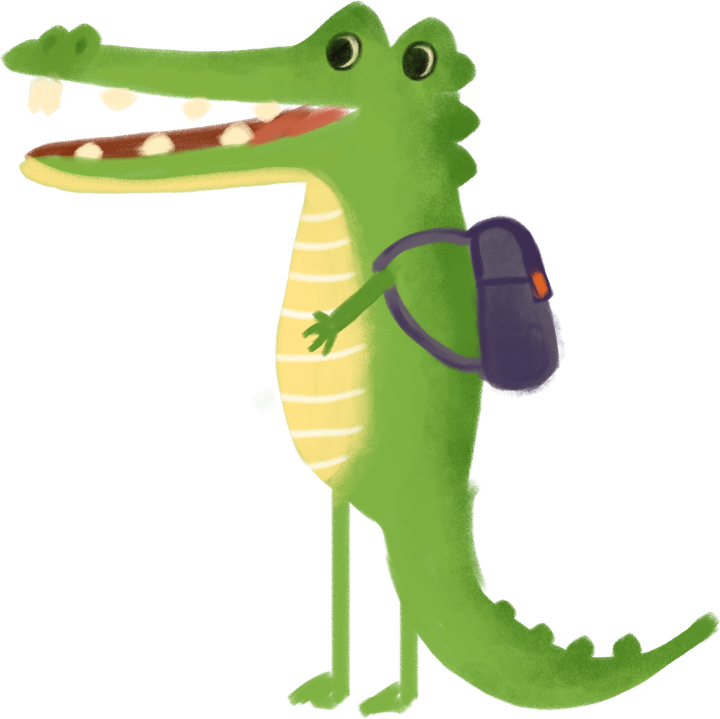 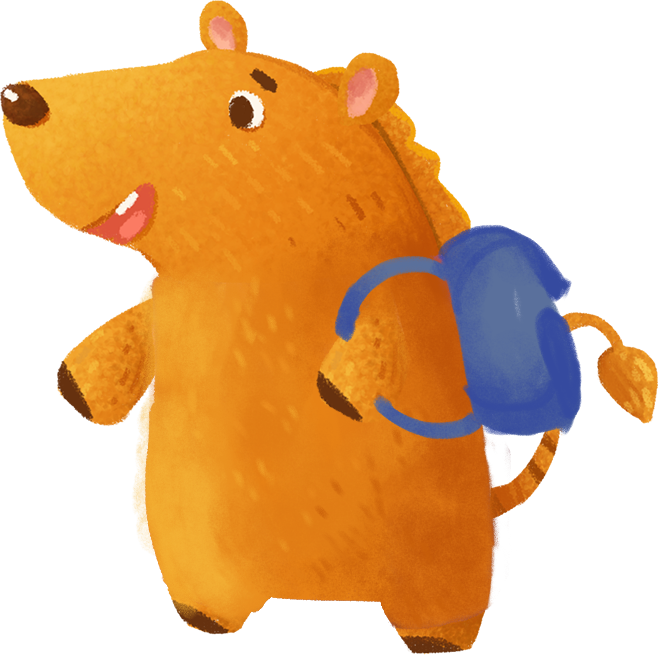 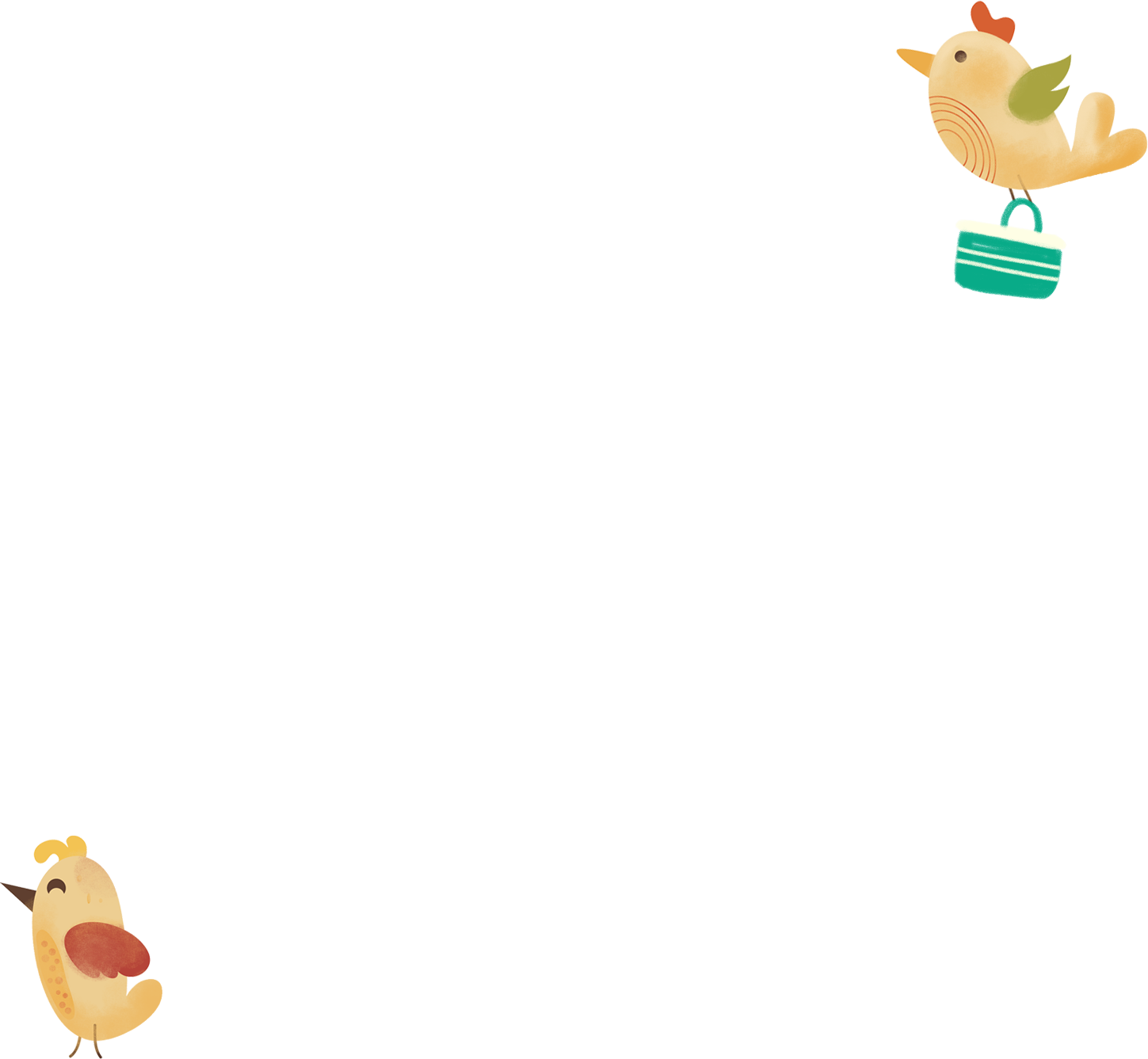 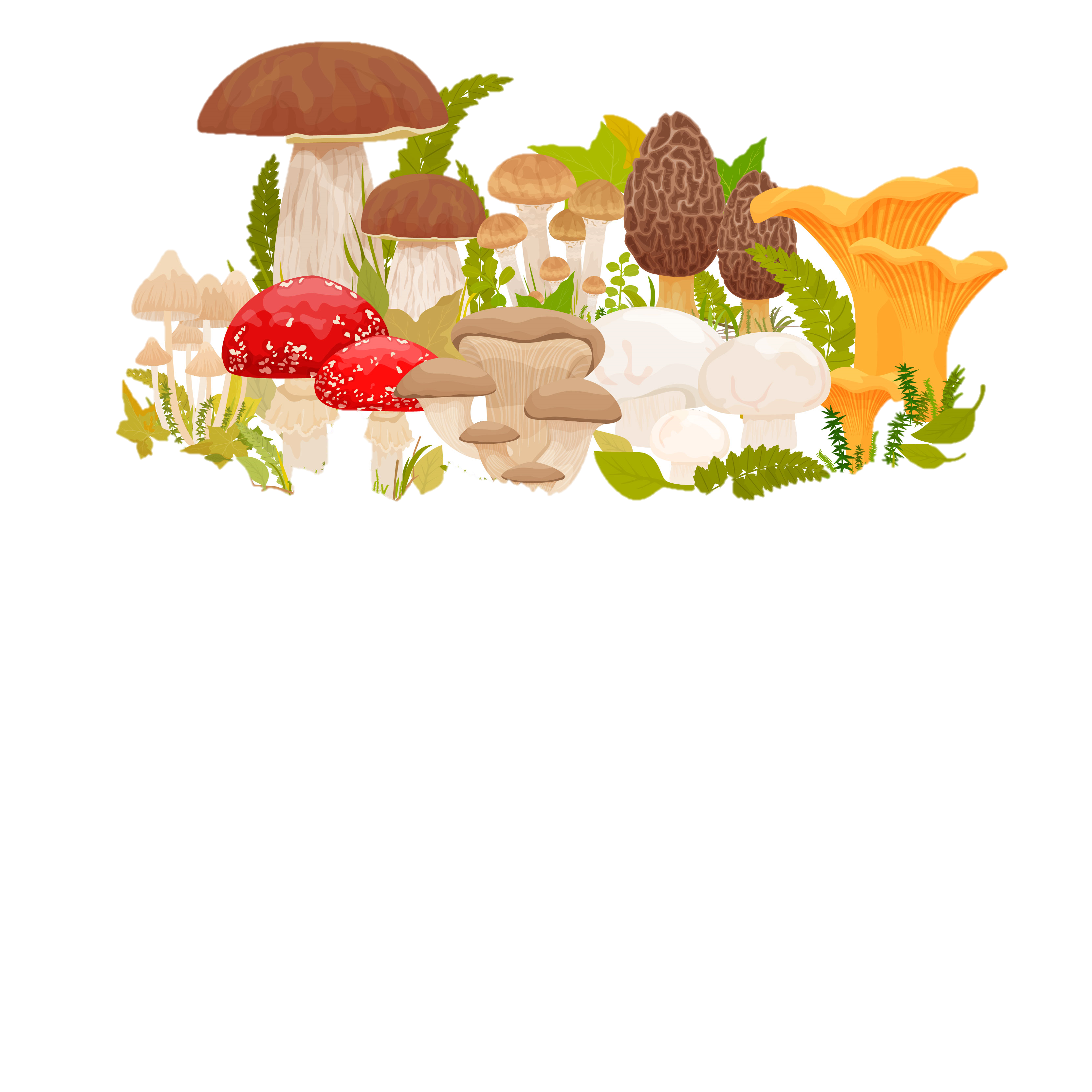 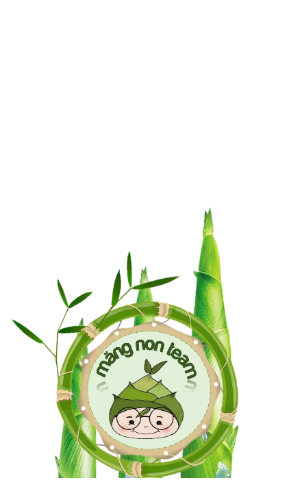 YÊU CẦU CẦN ĐẠT
Nêu được tên và một số đặc điểm (hình dạng, màu sắc) của nấm được dùng làm thức ăn qua quan sát tranh ảnh hoặc video. 
Kể tên được một số loại nấm gia đình và bản thân đã từng sử dụng. 
Chia sẻ cho người thân và bạn bè nghe về các món ăn được làm từ nấm. 
Vận dụng vào thực tiễn cuộc sống.
KHỞI ĐỘNG
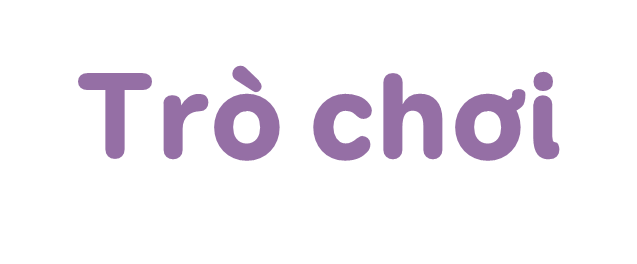 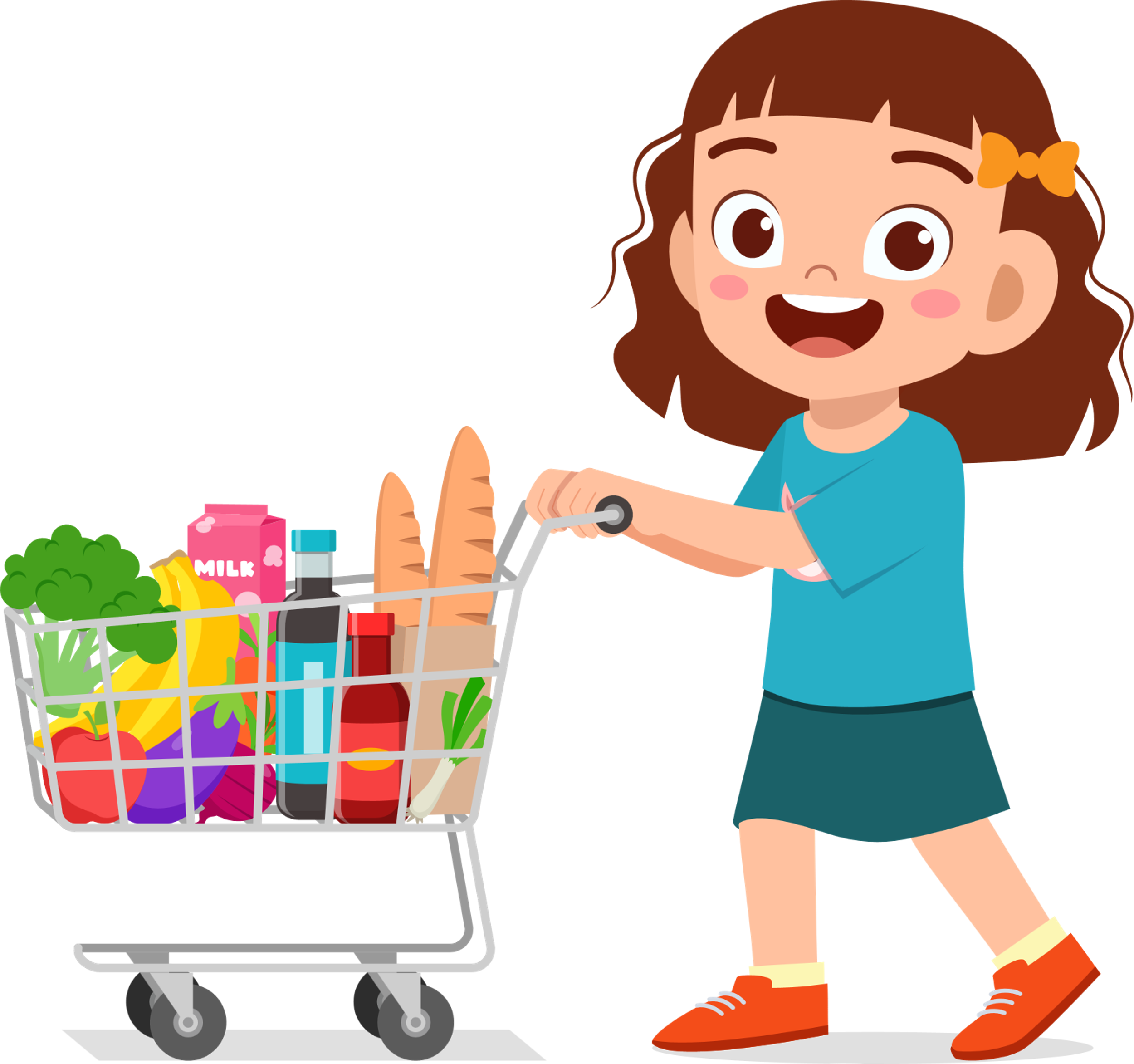 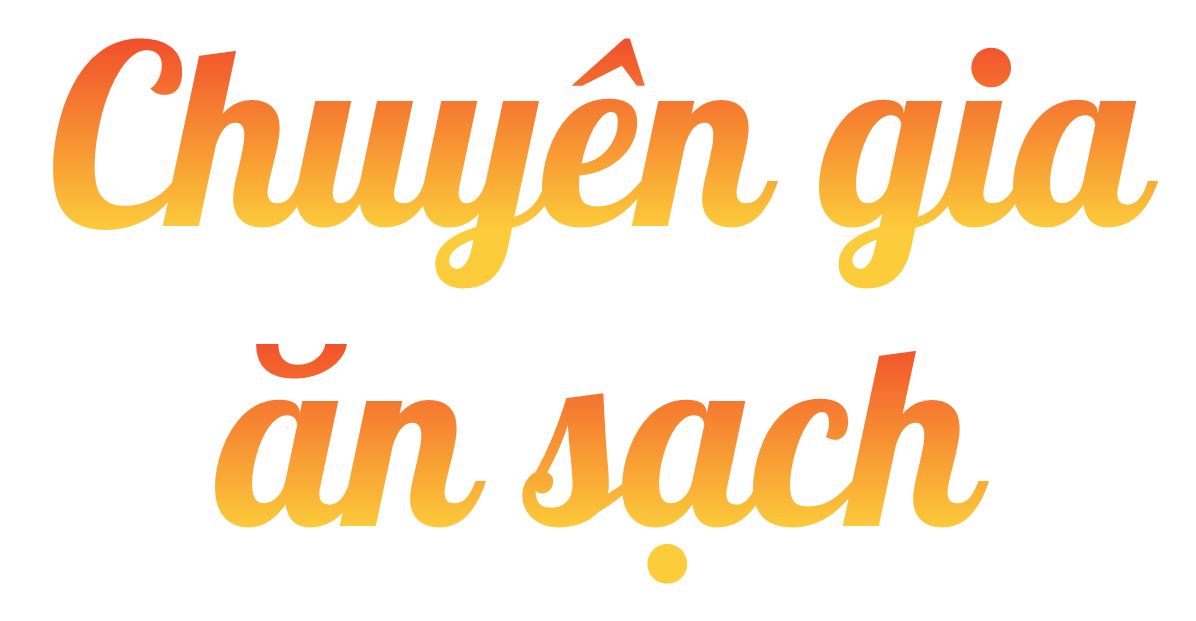 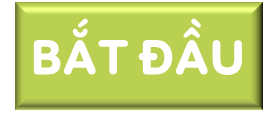 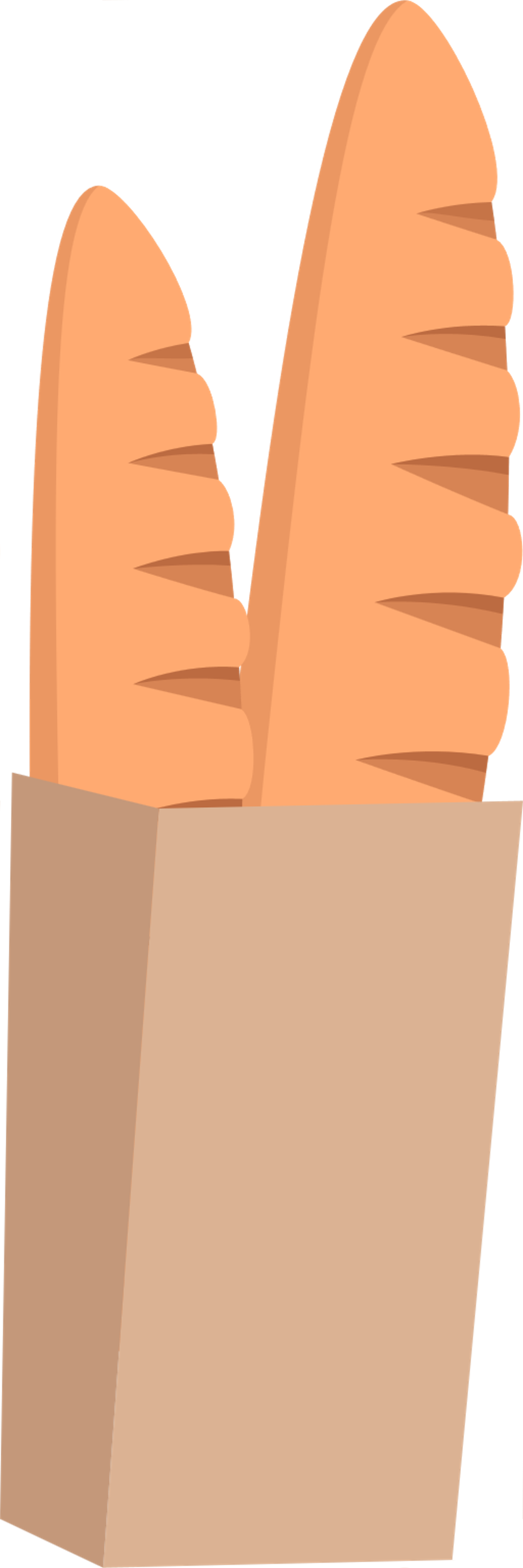 Nấm có thể quan sát
 bằng kính hiển vi là:
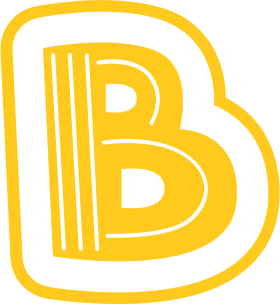 Nấm mốc, nấm men
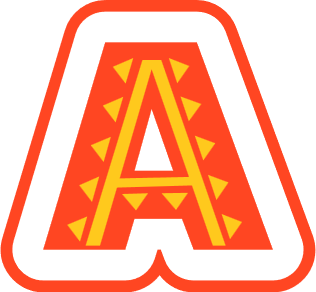 Nấm tai mèo, nấm kim châm
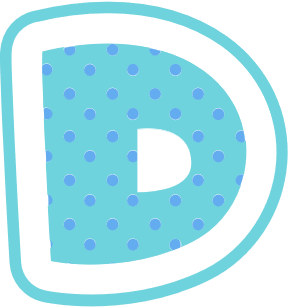 Nấm hương, nấm rơm
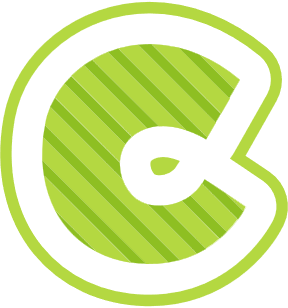 Nấm linh chi đỏ, 
nấm men
[Speaker Notes: Nhấn bánh mì để quay lại]
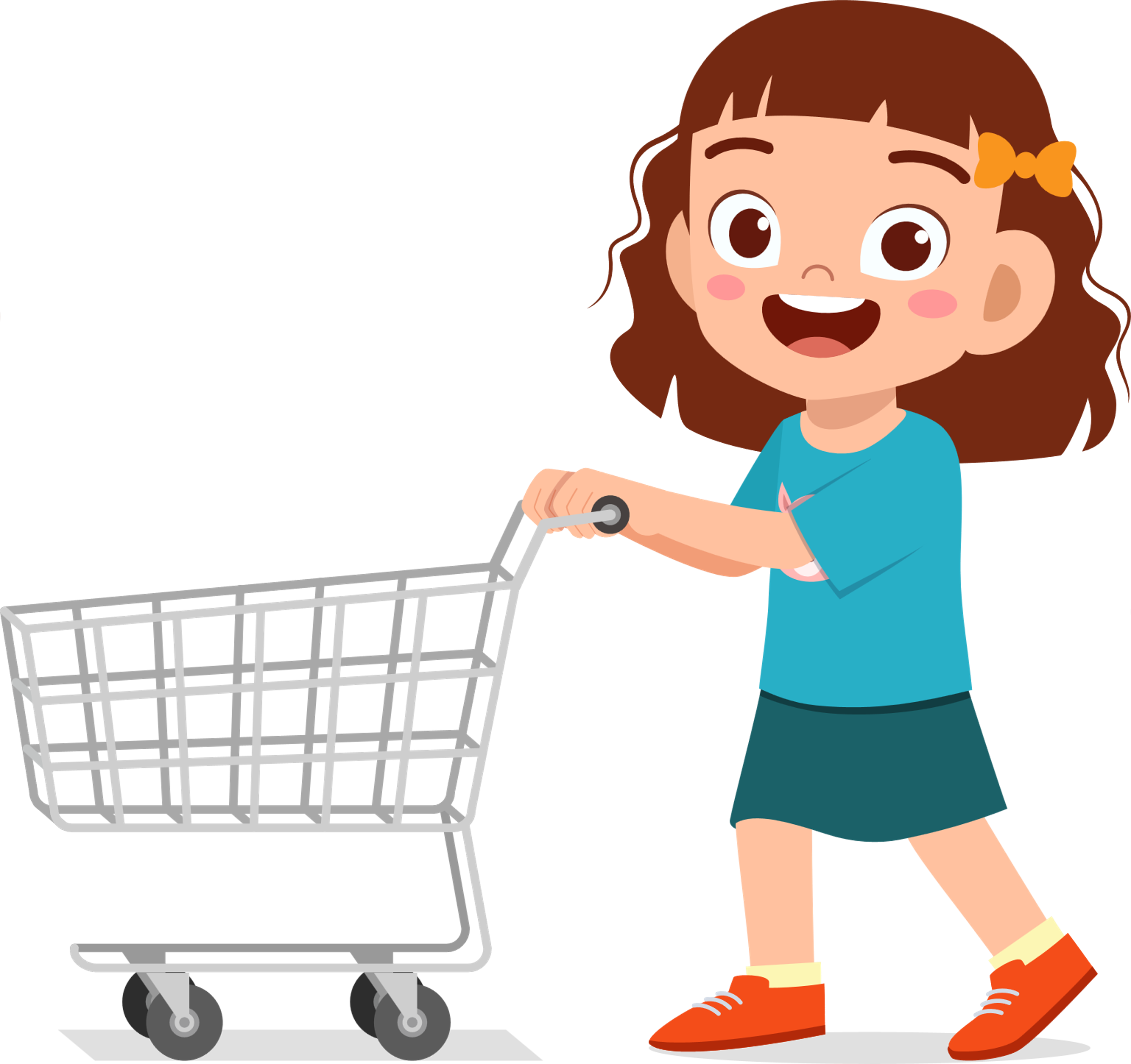 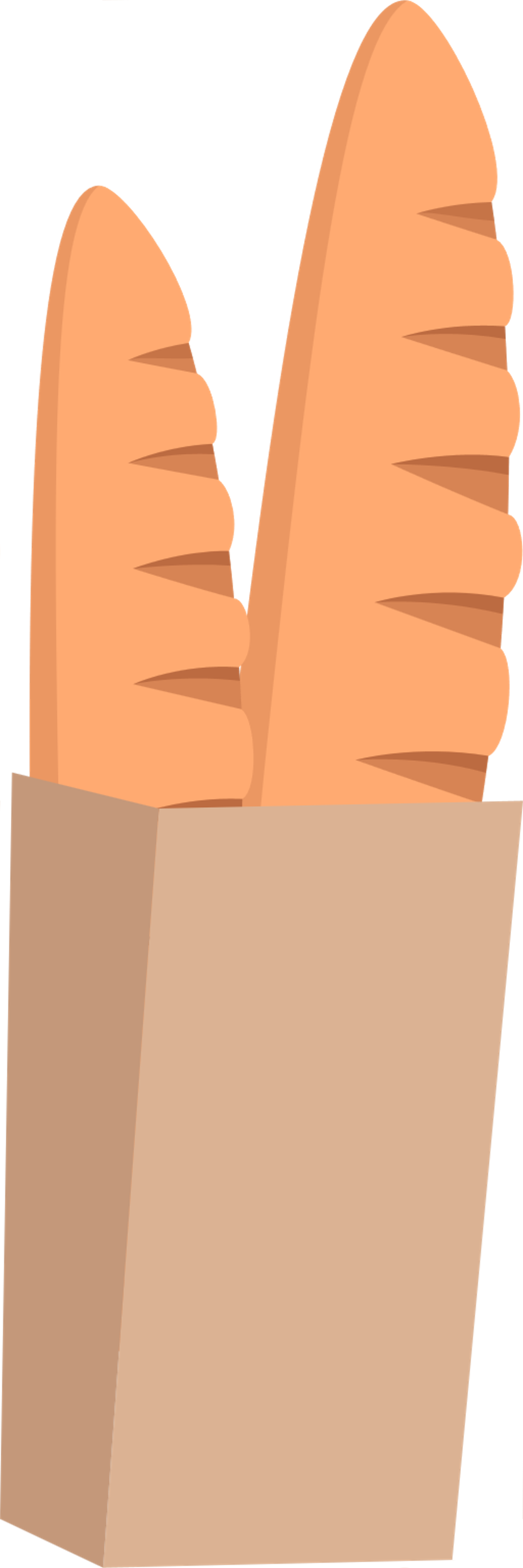 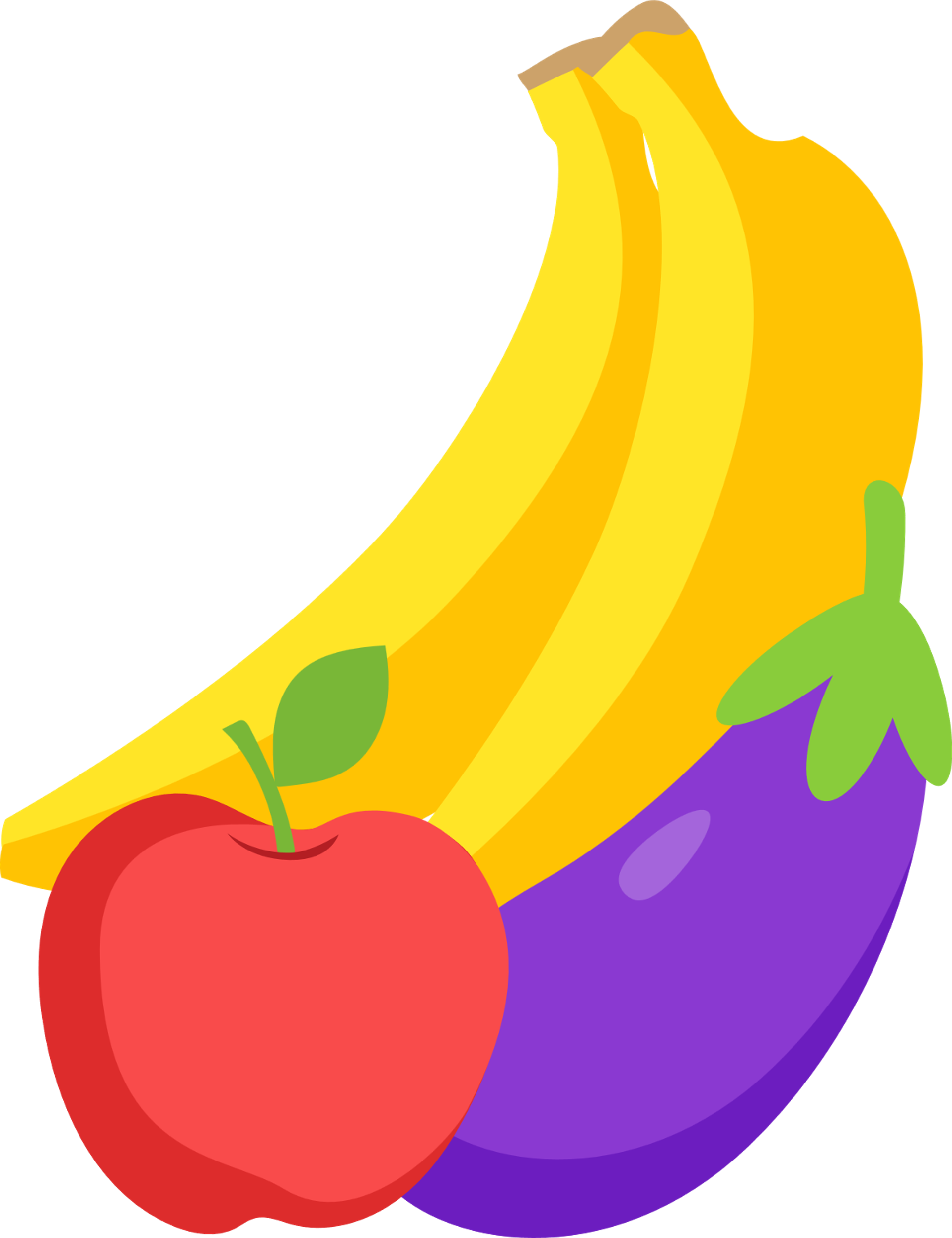 Nấm có thể sống ở?
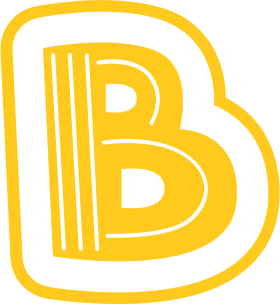 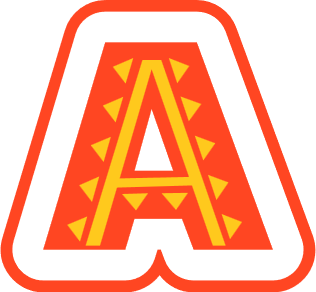 Đất ẩm
Thức ăn
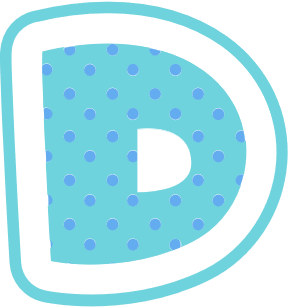 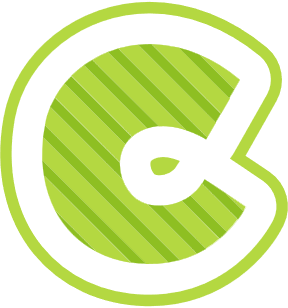 Cả A, B, C
Rơm rạ mục
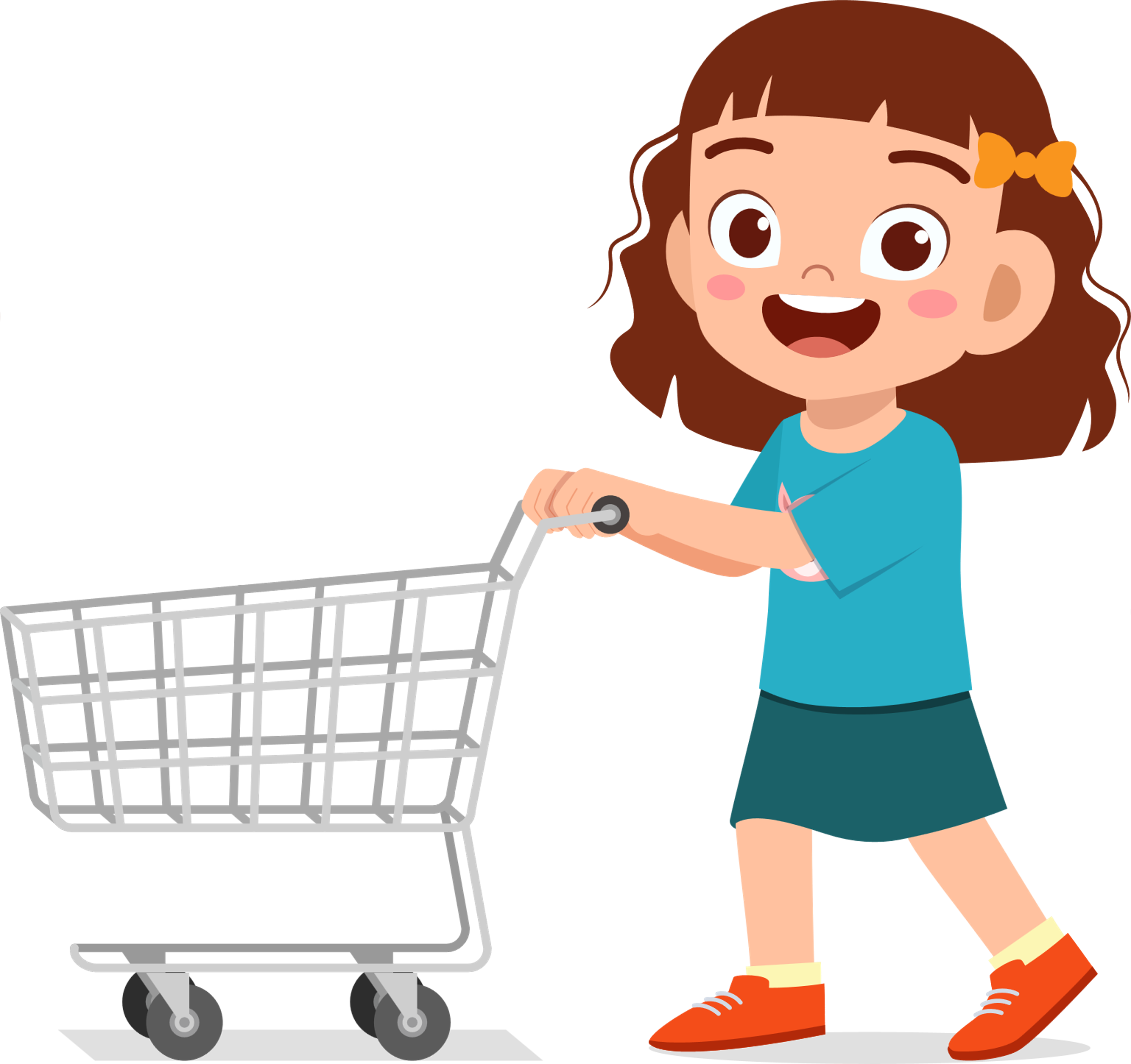 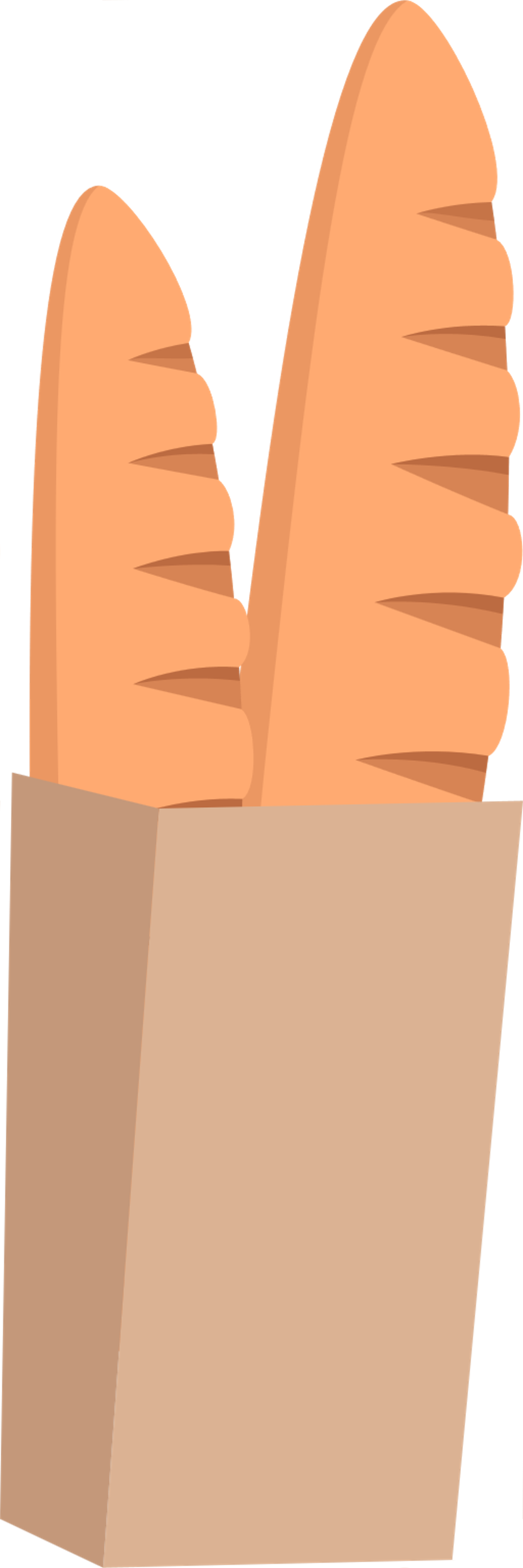 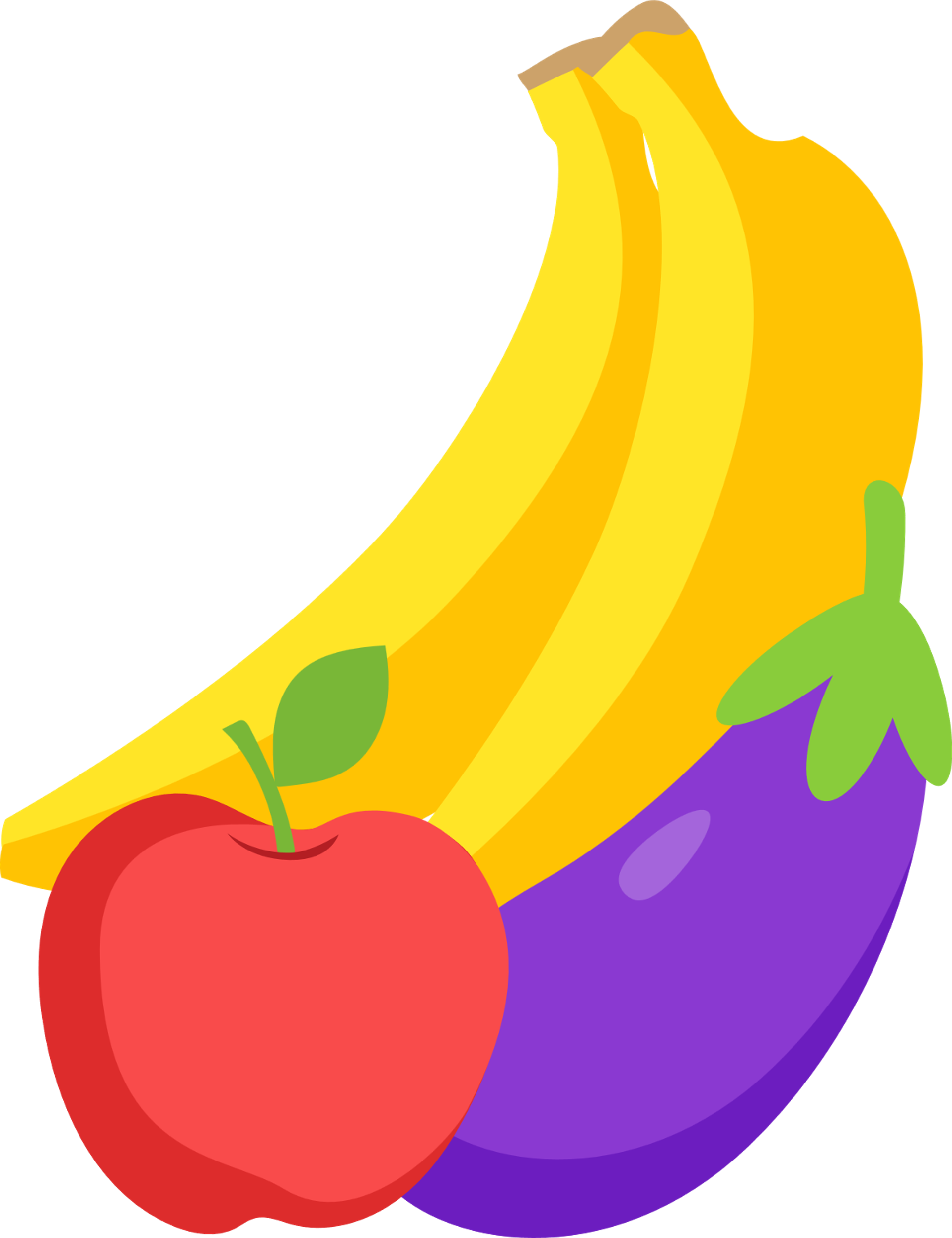 Vì sao trái cây để lâu ngoài không khí dễ sinh nấm mốc?
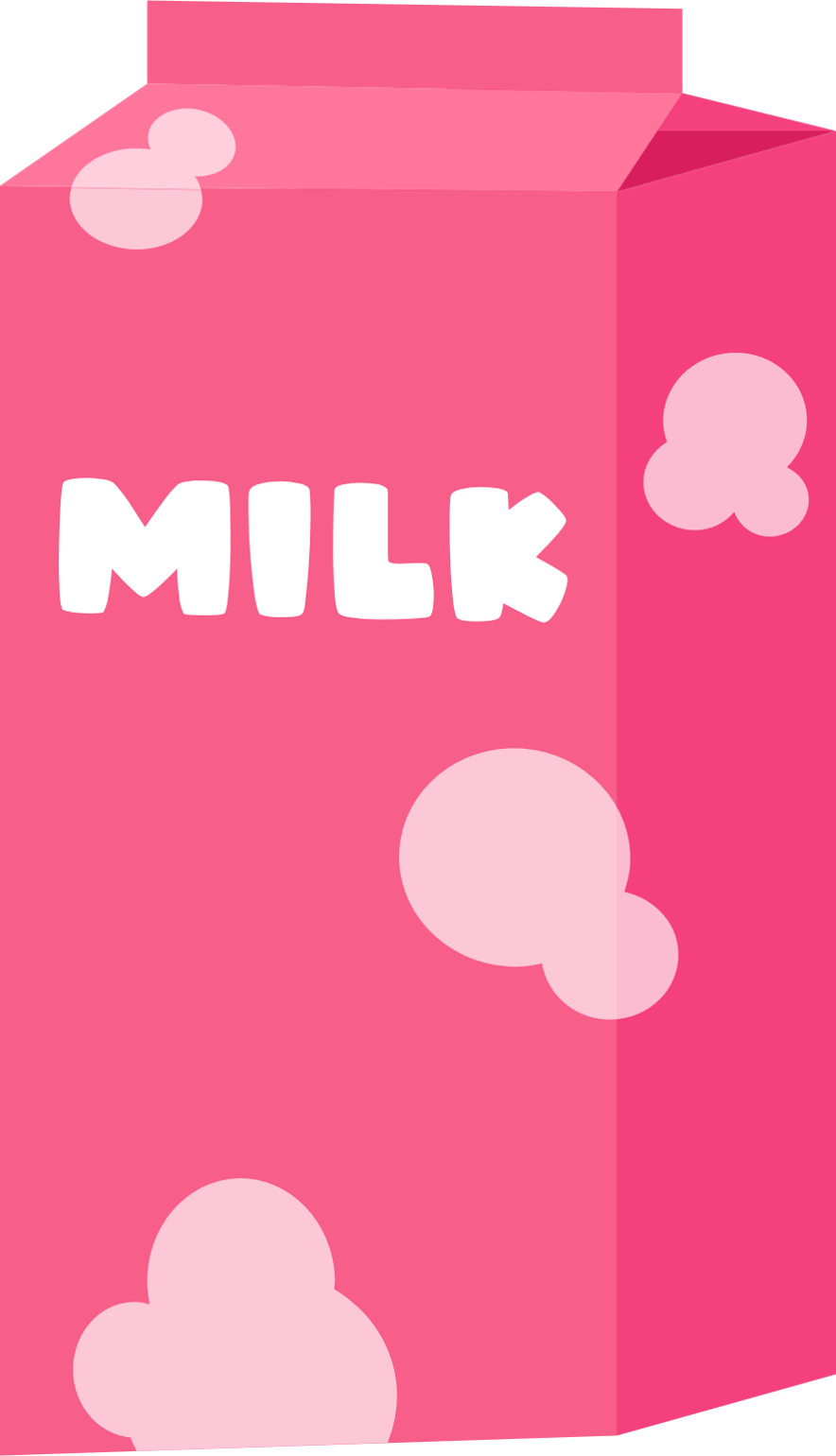 Do các loại trái cây có đủ độ ẩm và các chất dinh dưỡng để nấm mốc phát triển.
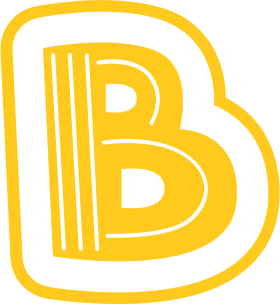 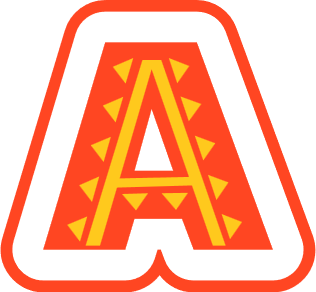 Do người dùng không rửa sạch các loại trái cây.
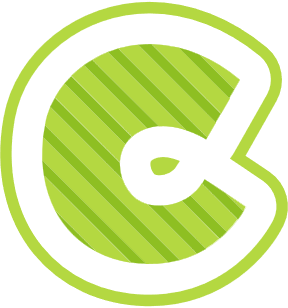 Do trái cây đã có sẵn mầm nấm mốc
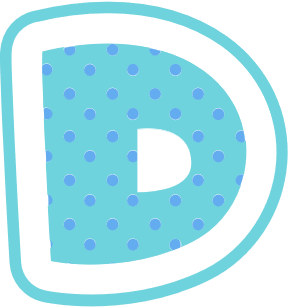 Do người dùng không 
đậy kín các loại trái cây.
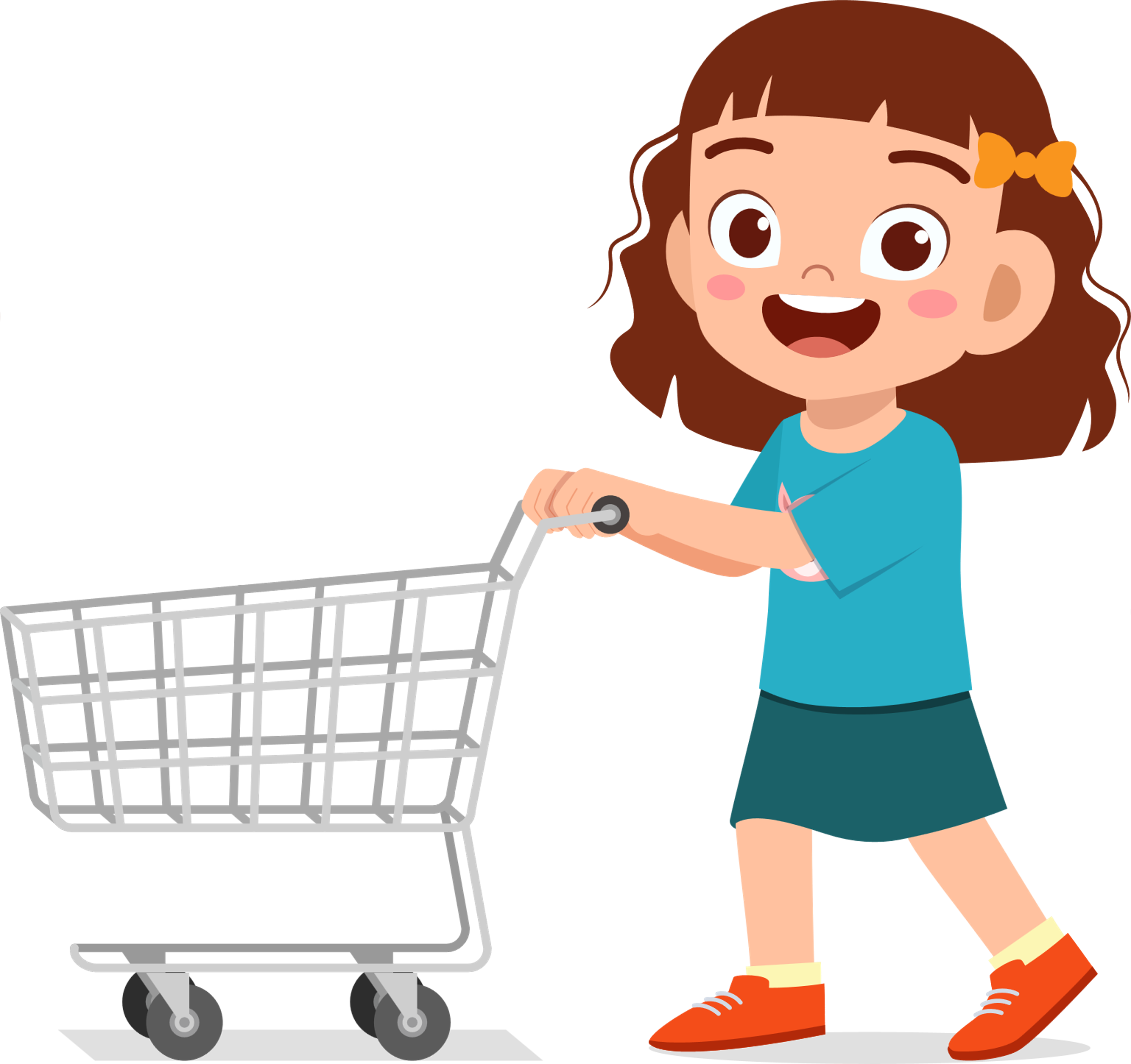 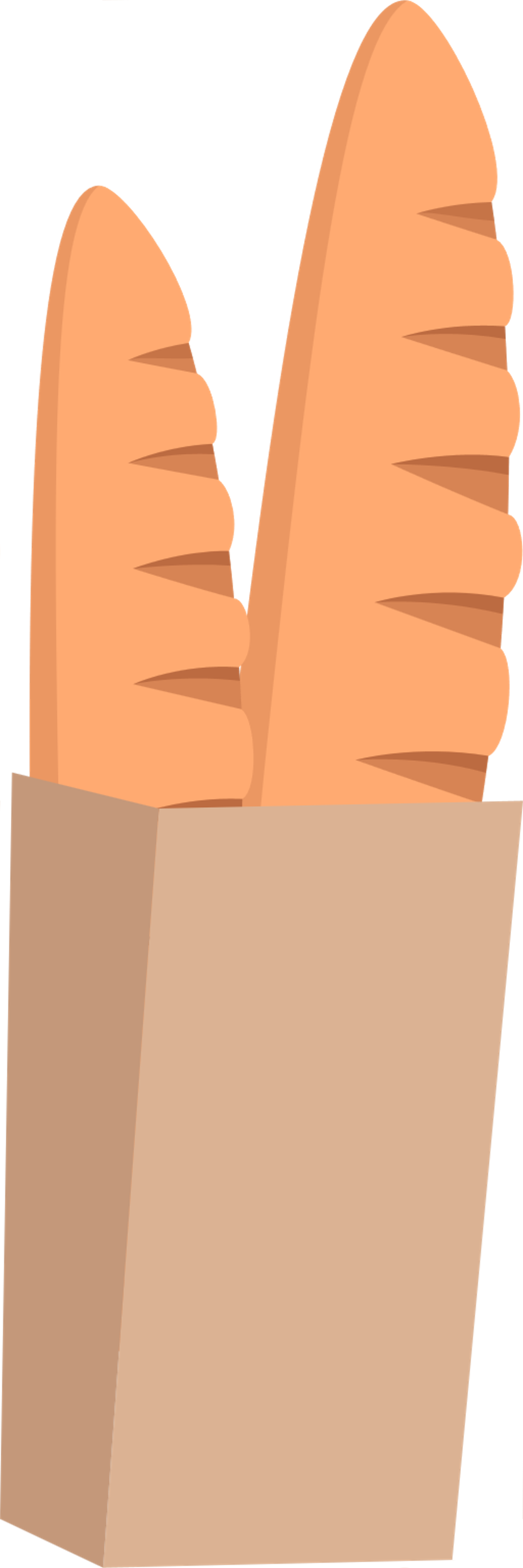 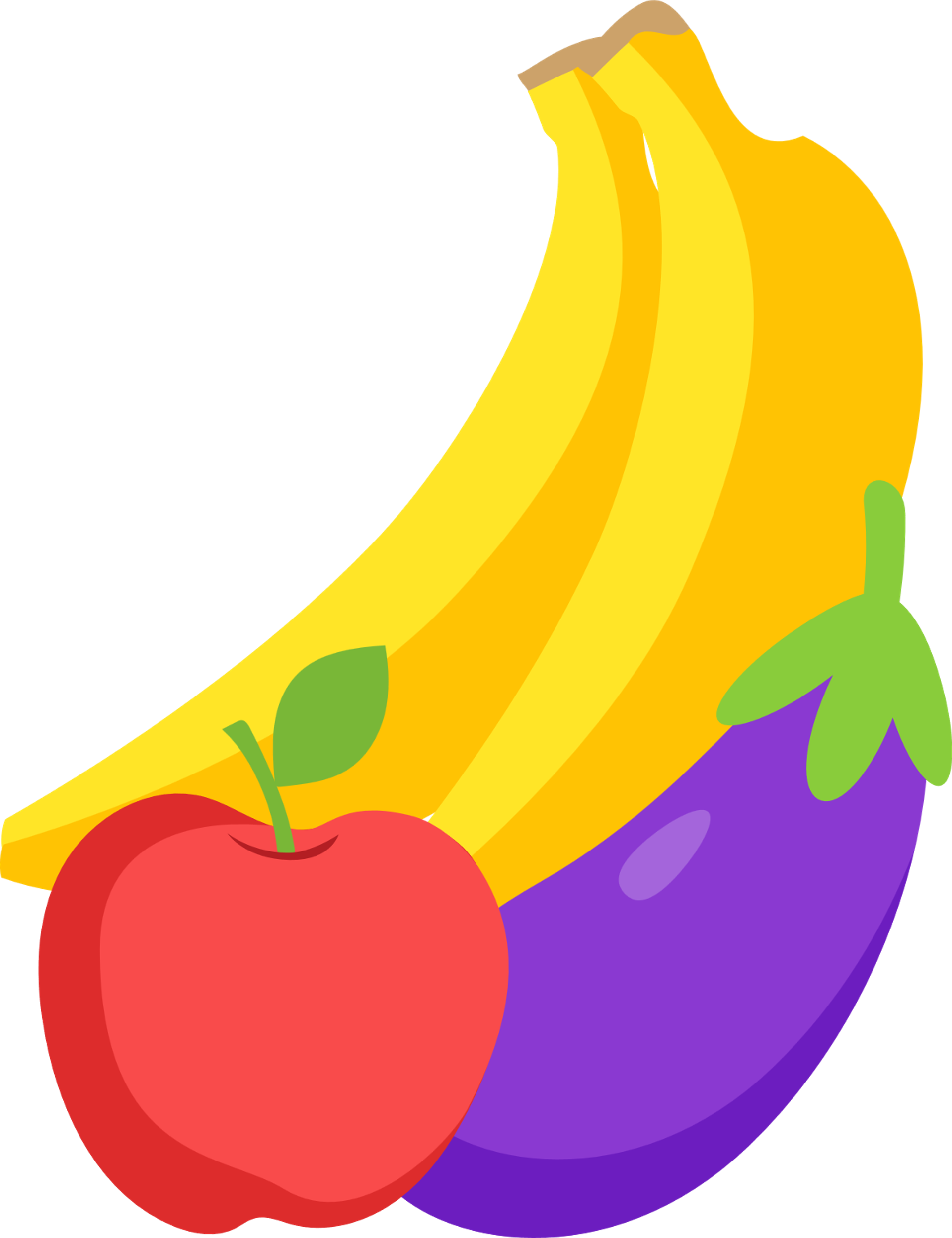 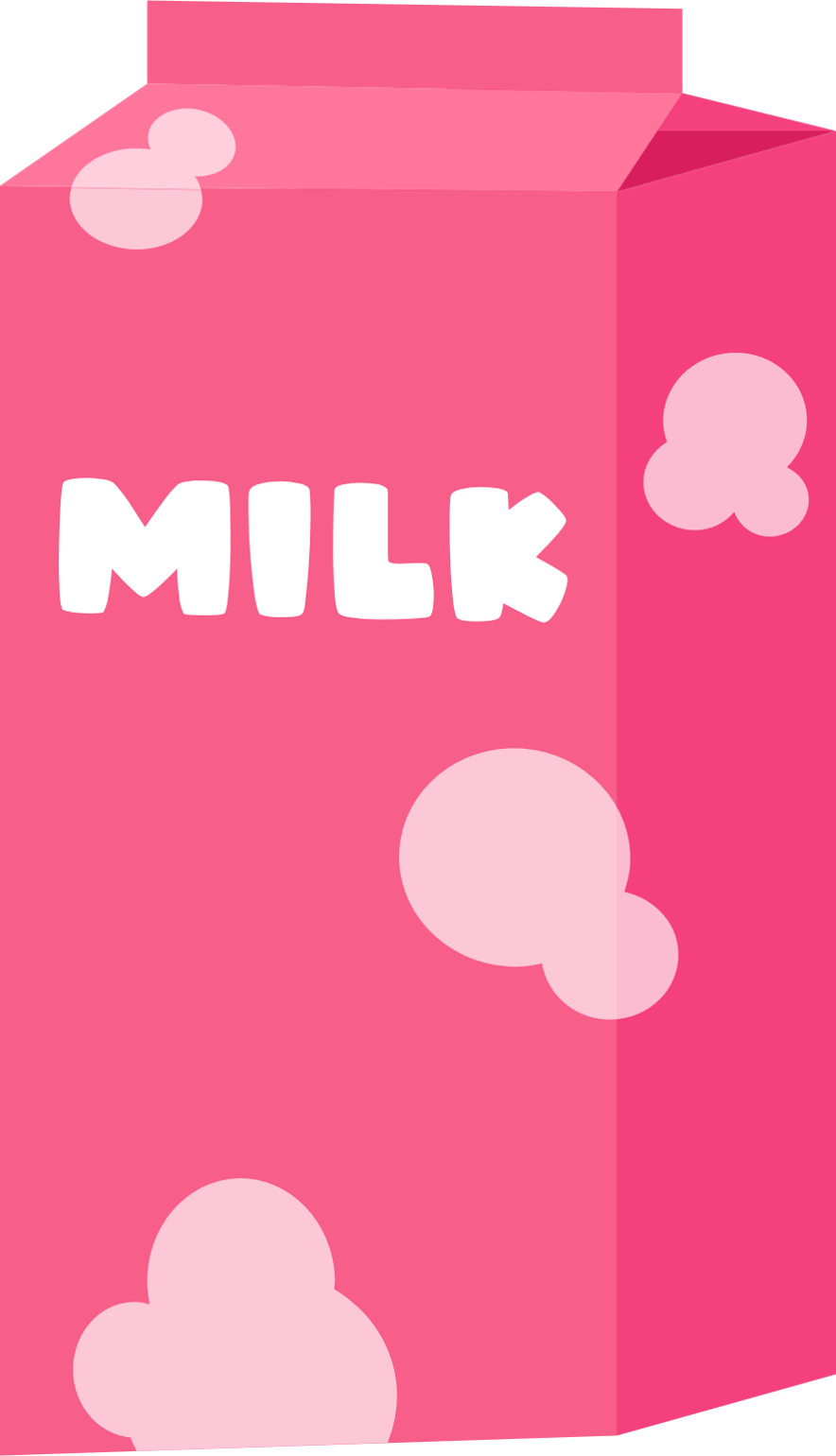 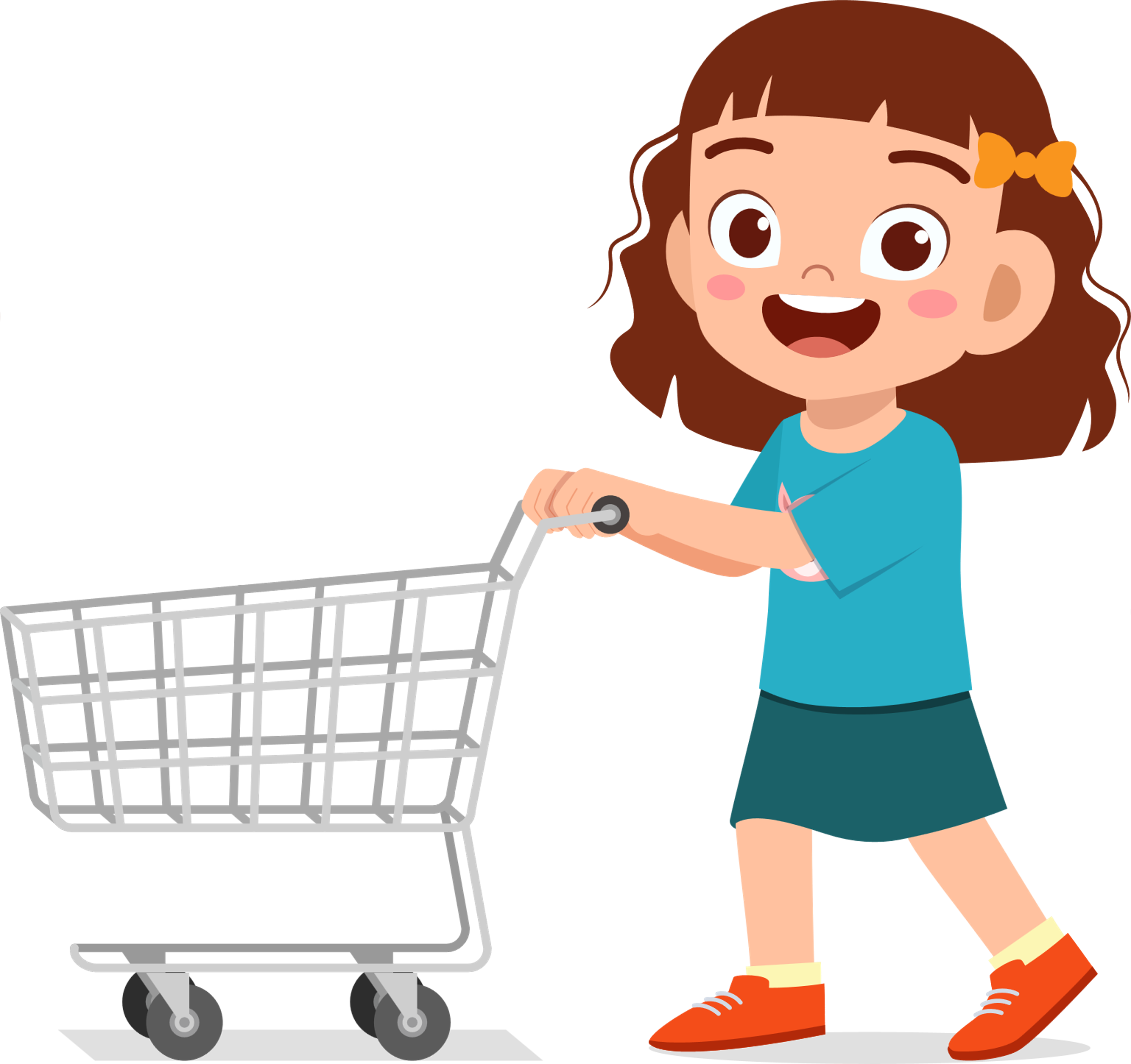 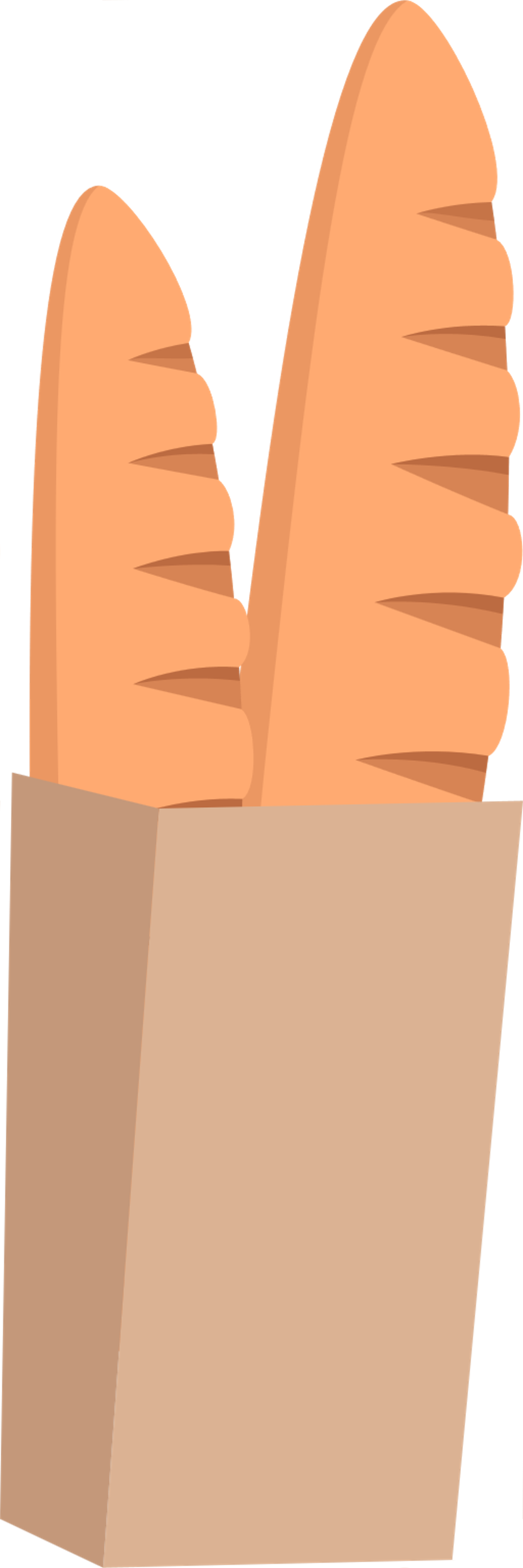 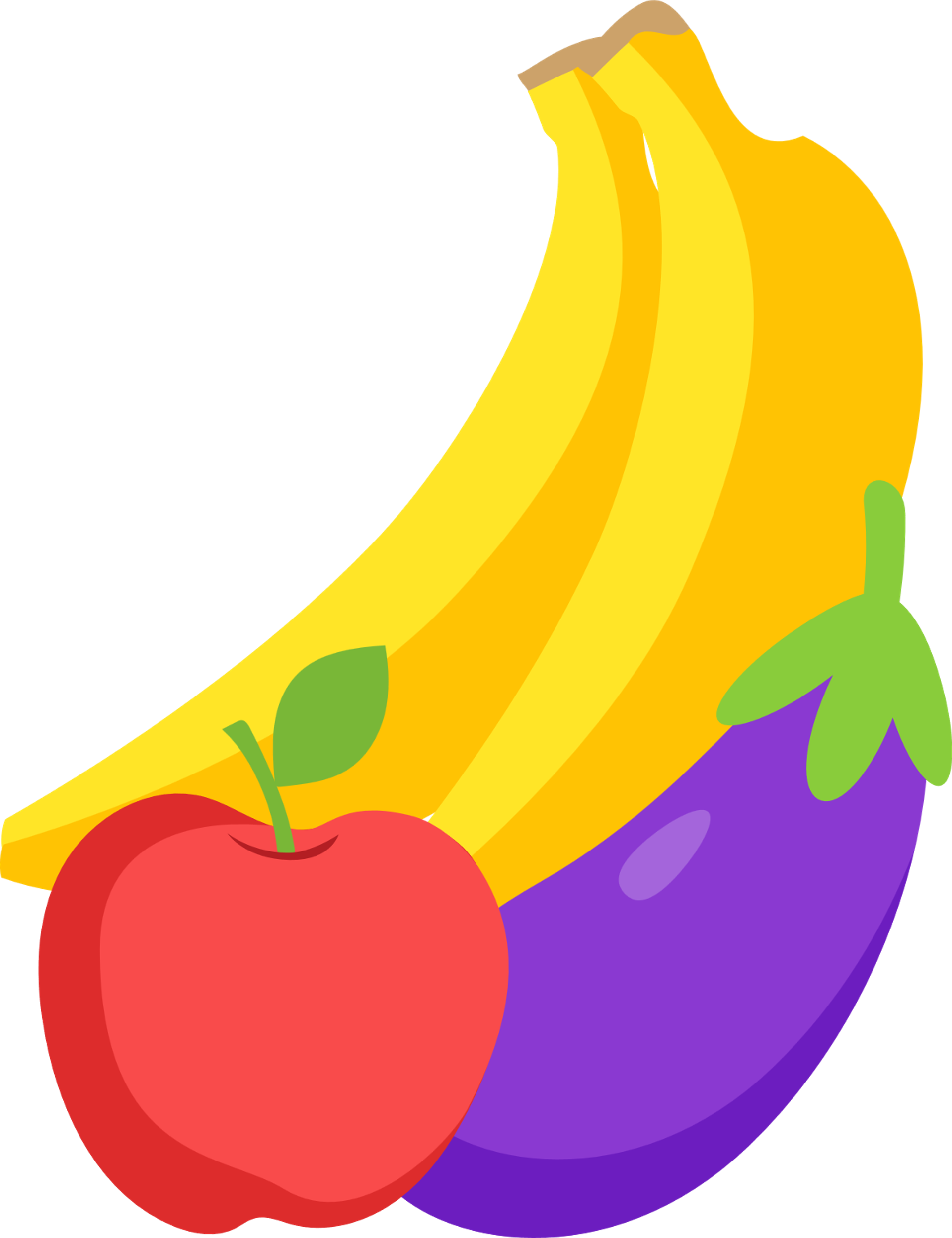 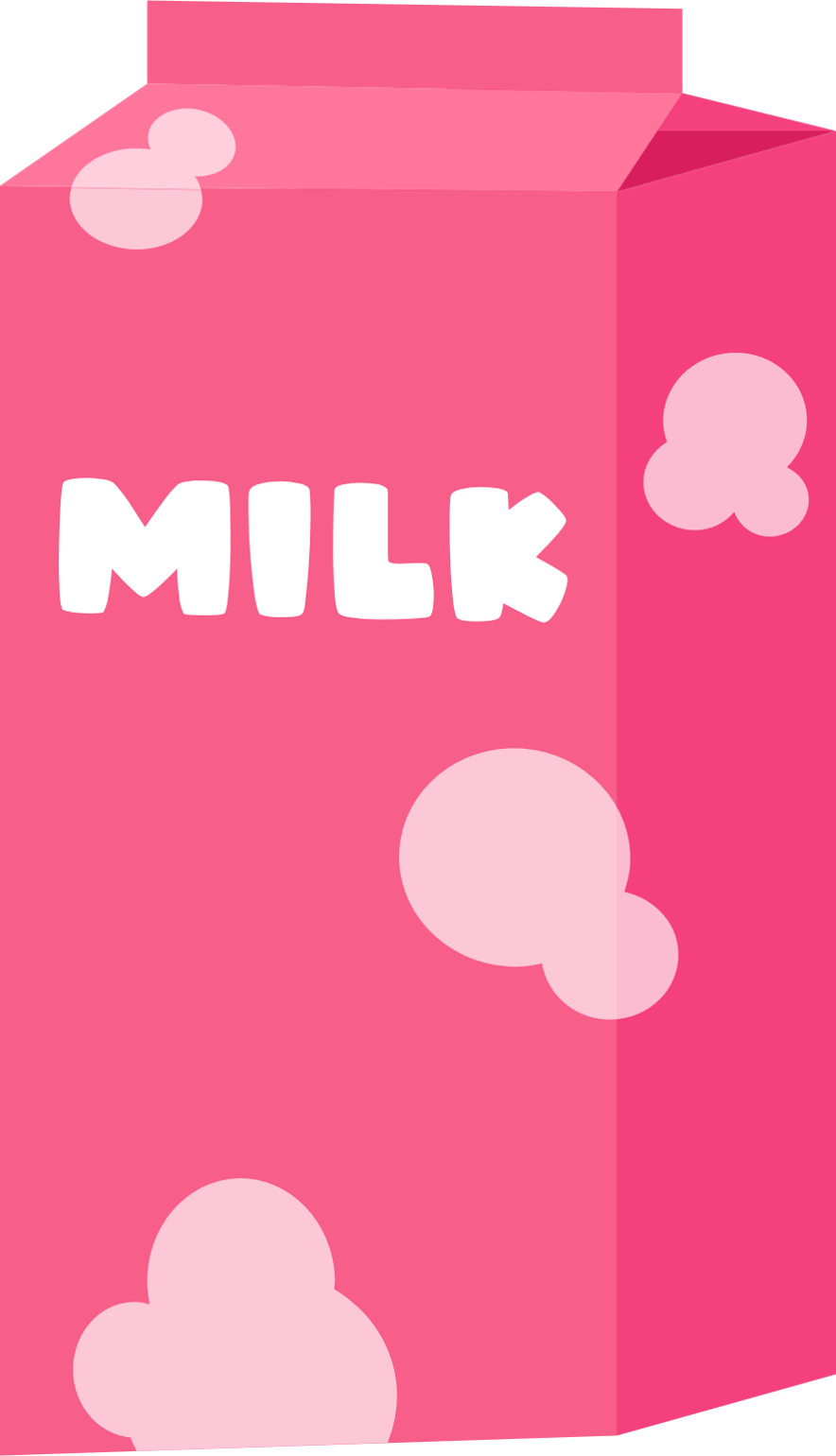 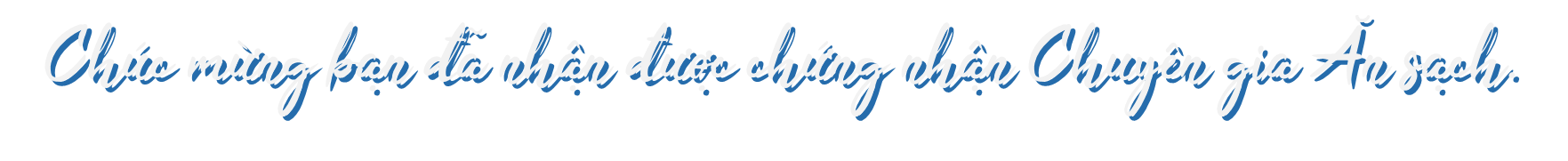 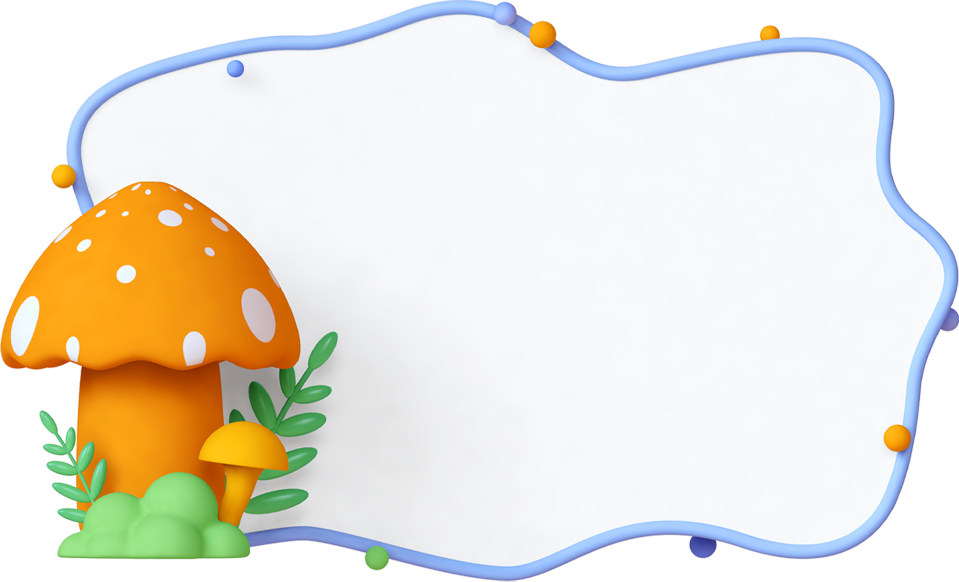 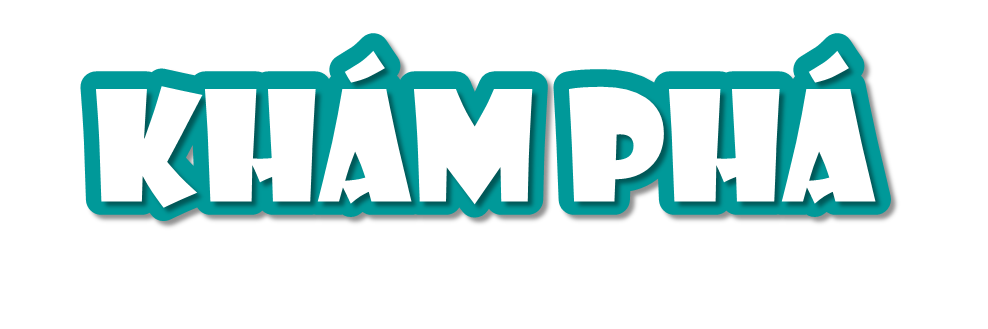 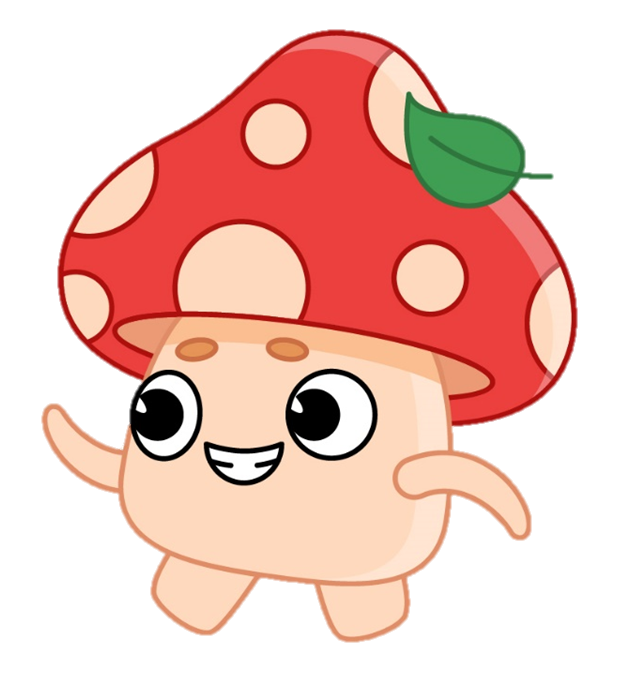 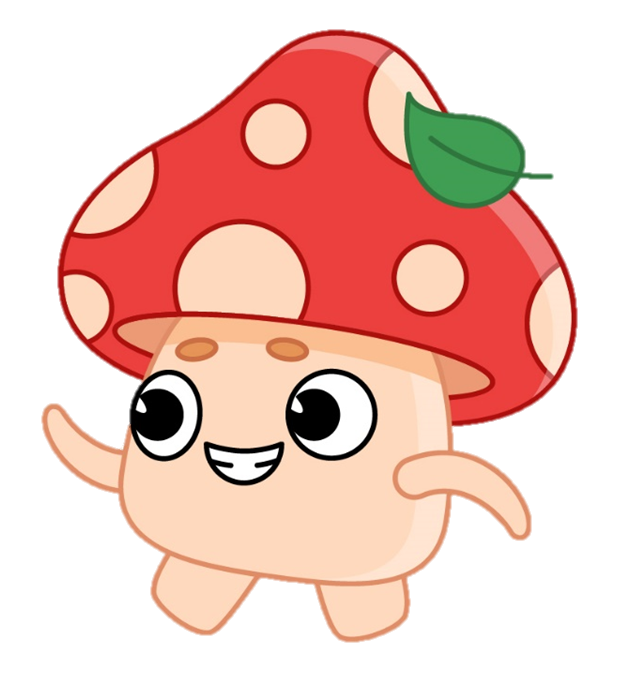 1.NẤM DÙNG LÀM THỨC ĂN
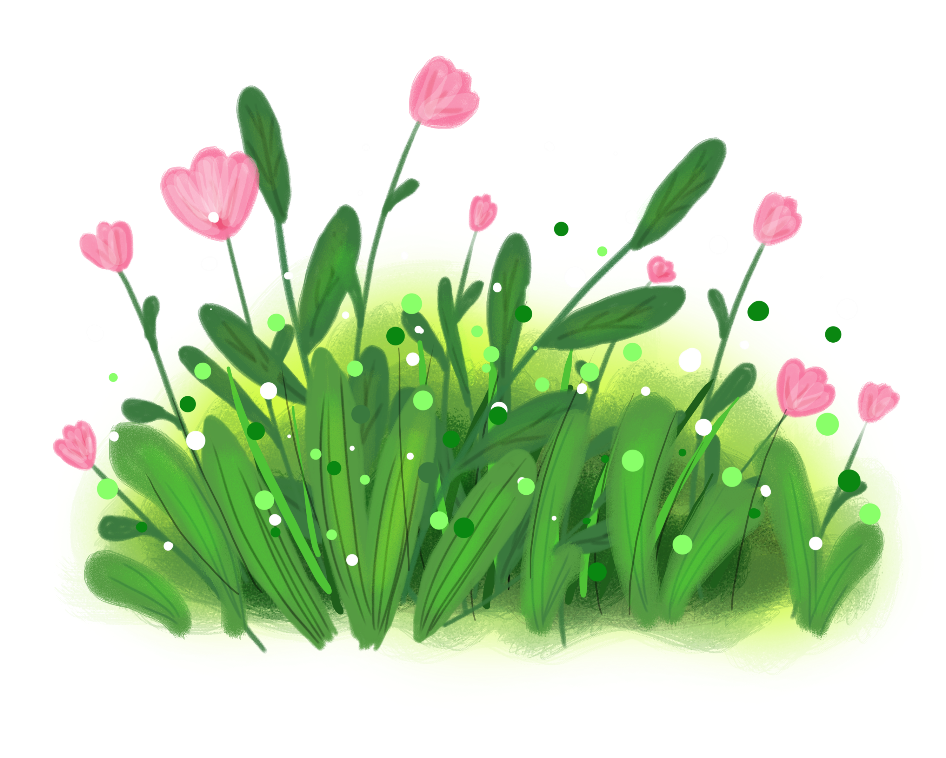 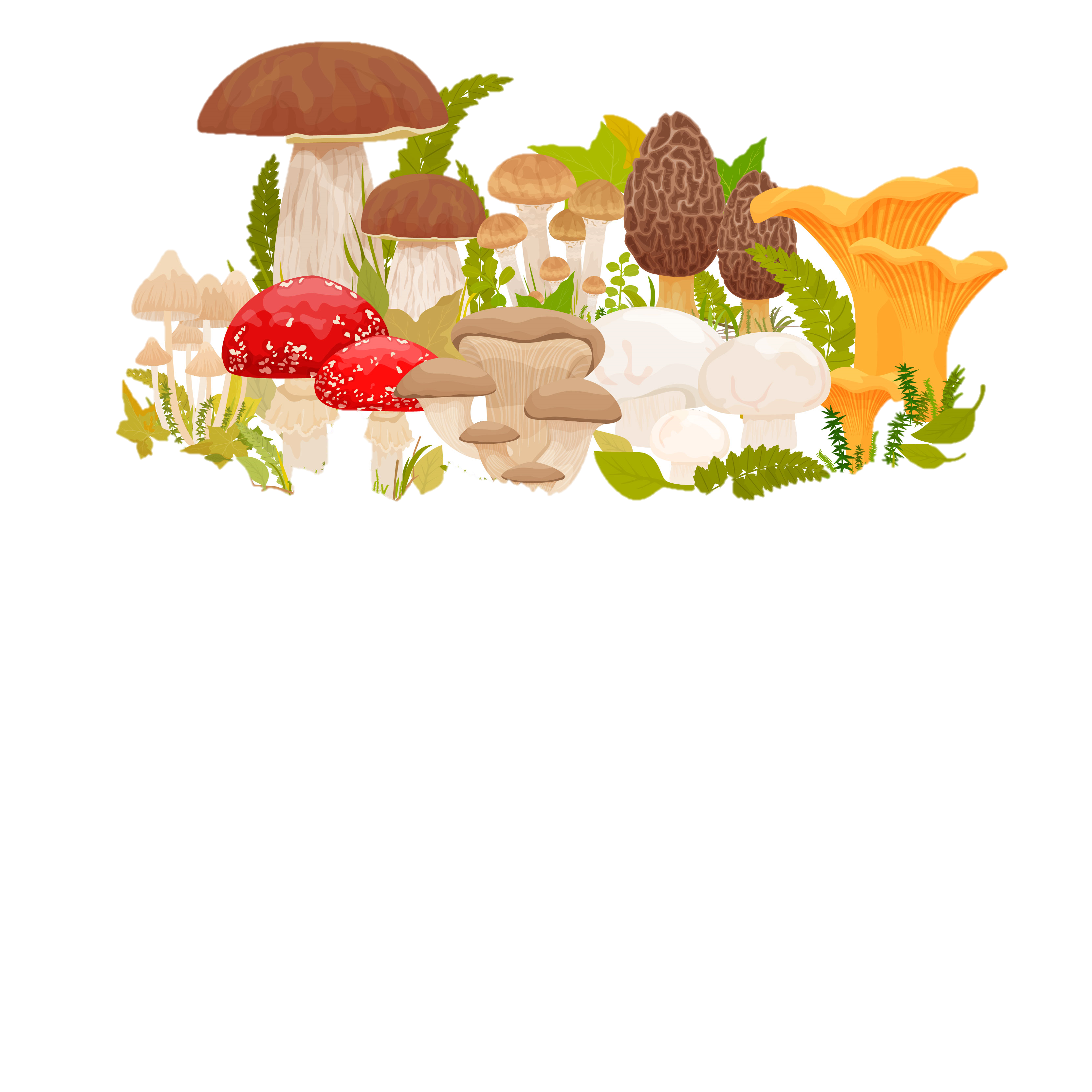 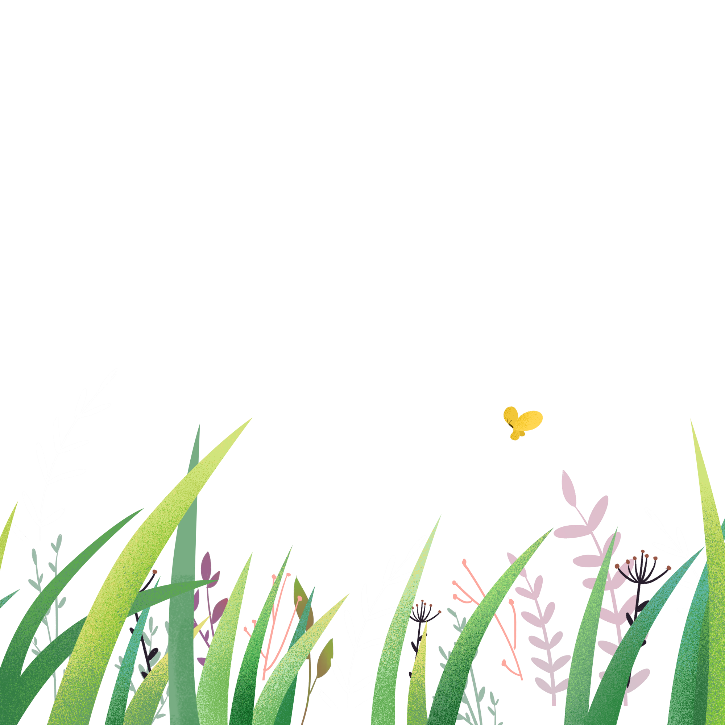 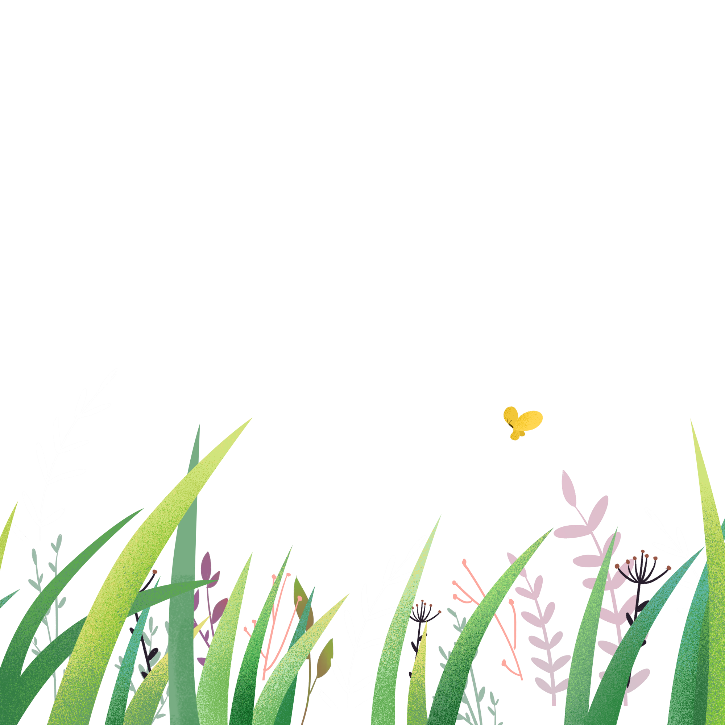 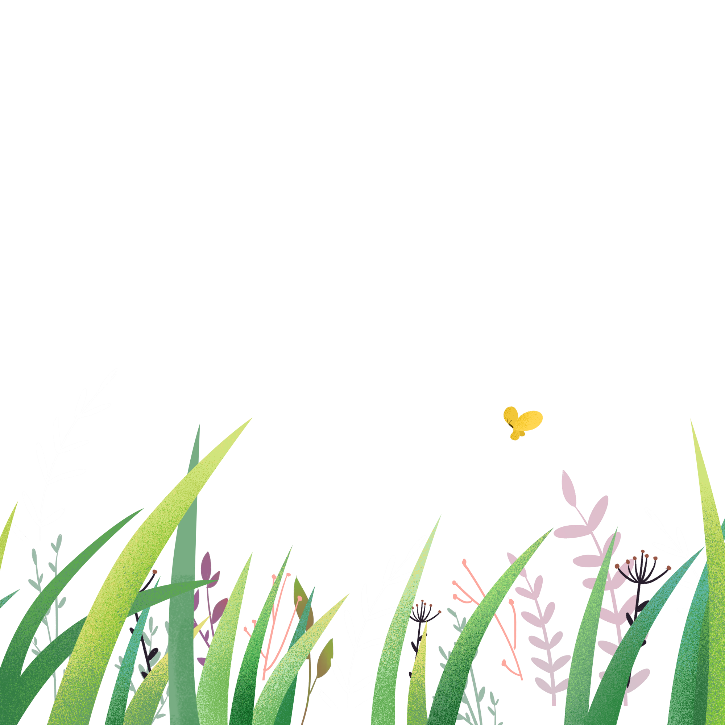 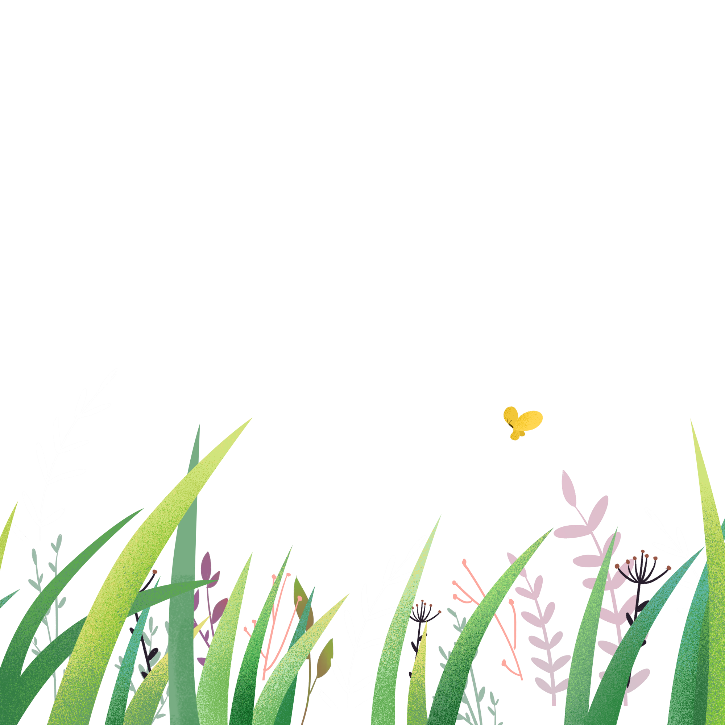 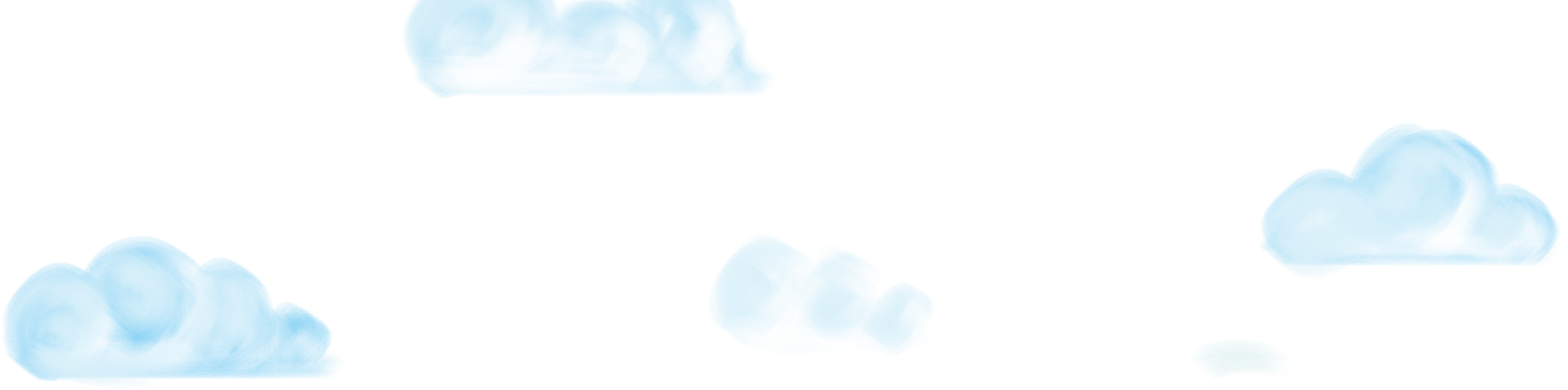 Nấm ăn là nguồn thực phẩm có giá trị dinh dưỡng cao, cung cấp nhiều loại vi – ta- min , chất xơ, chất đạm,... có lợi cho sức khỏe của con người.
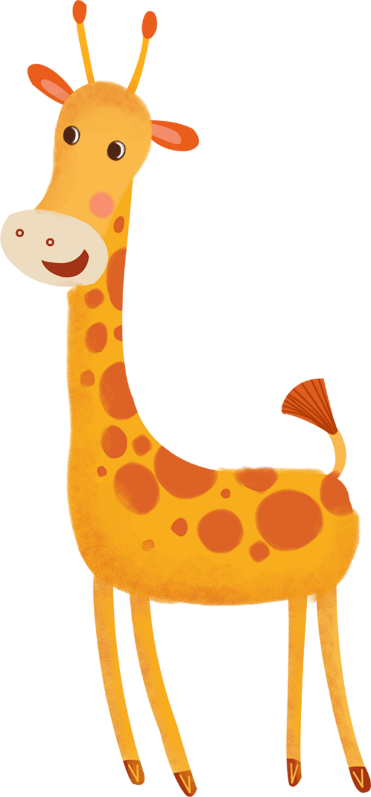 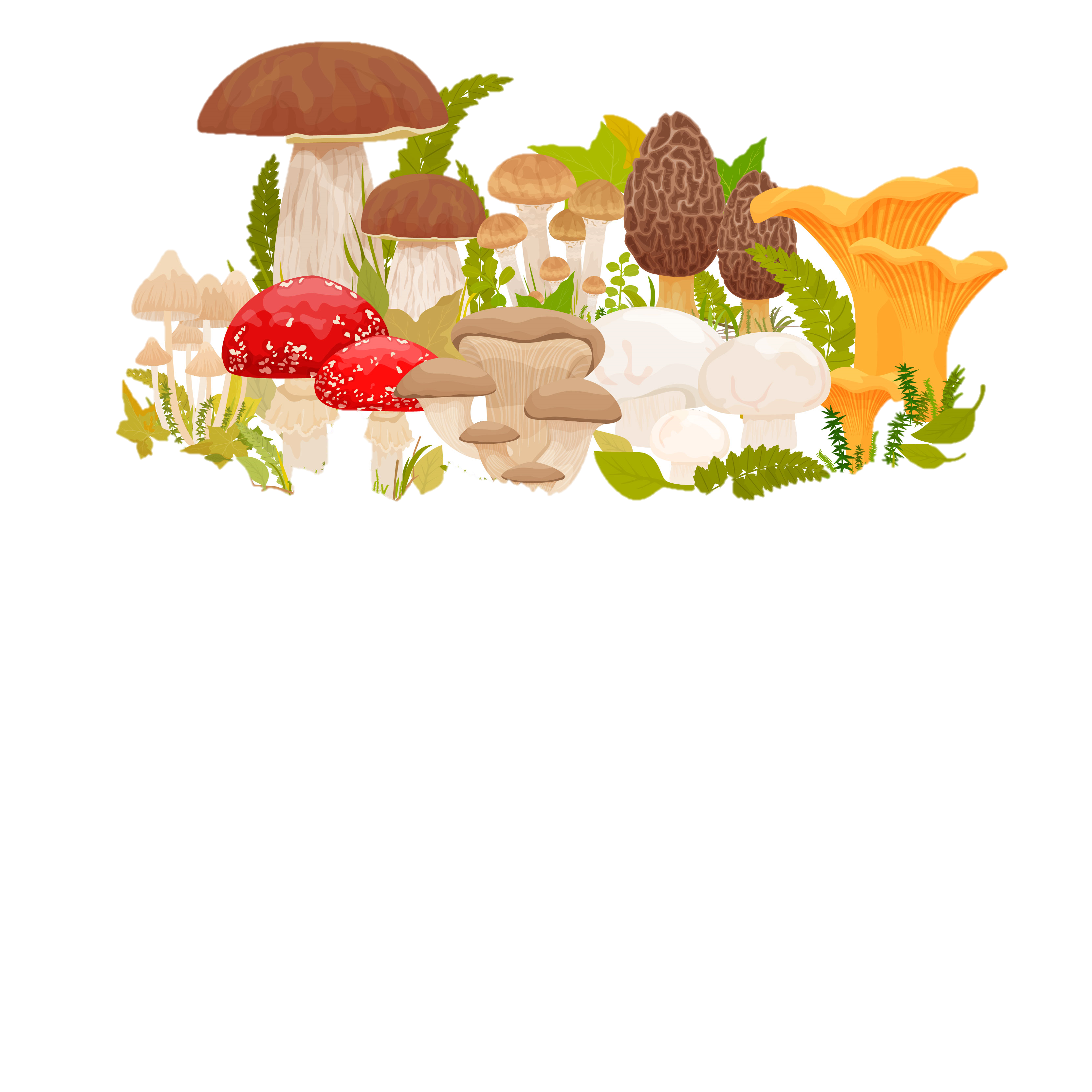 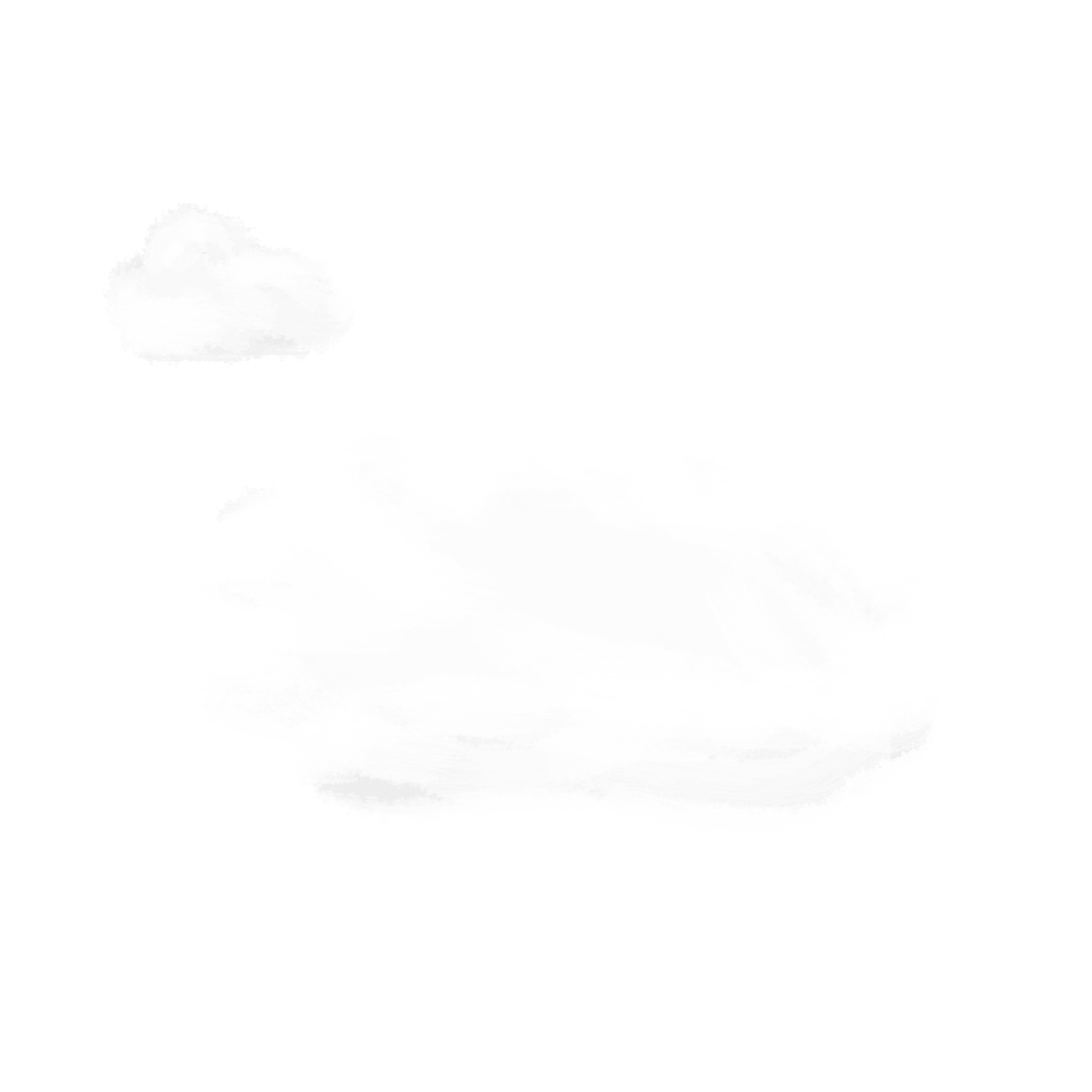 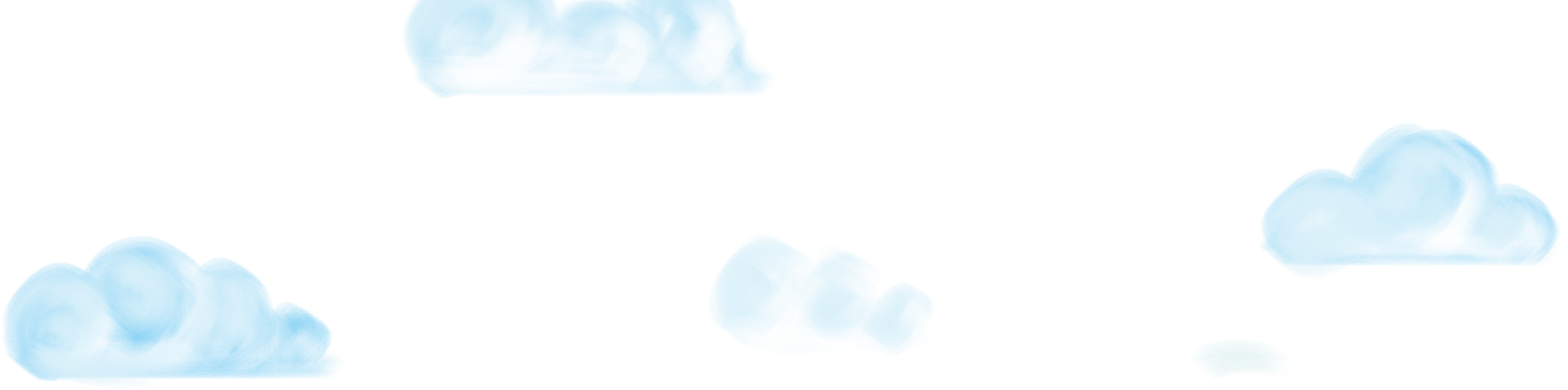 Hãy xác định tên của các loại nấm và mô tả đặc điểm hình dáng, màu sắc của các loại nấm ăn.
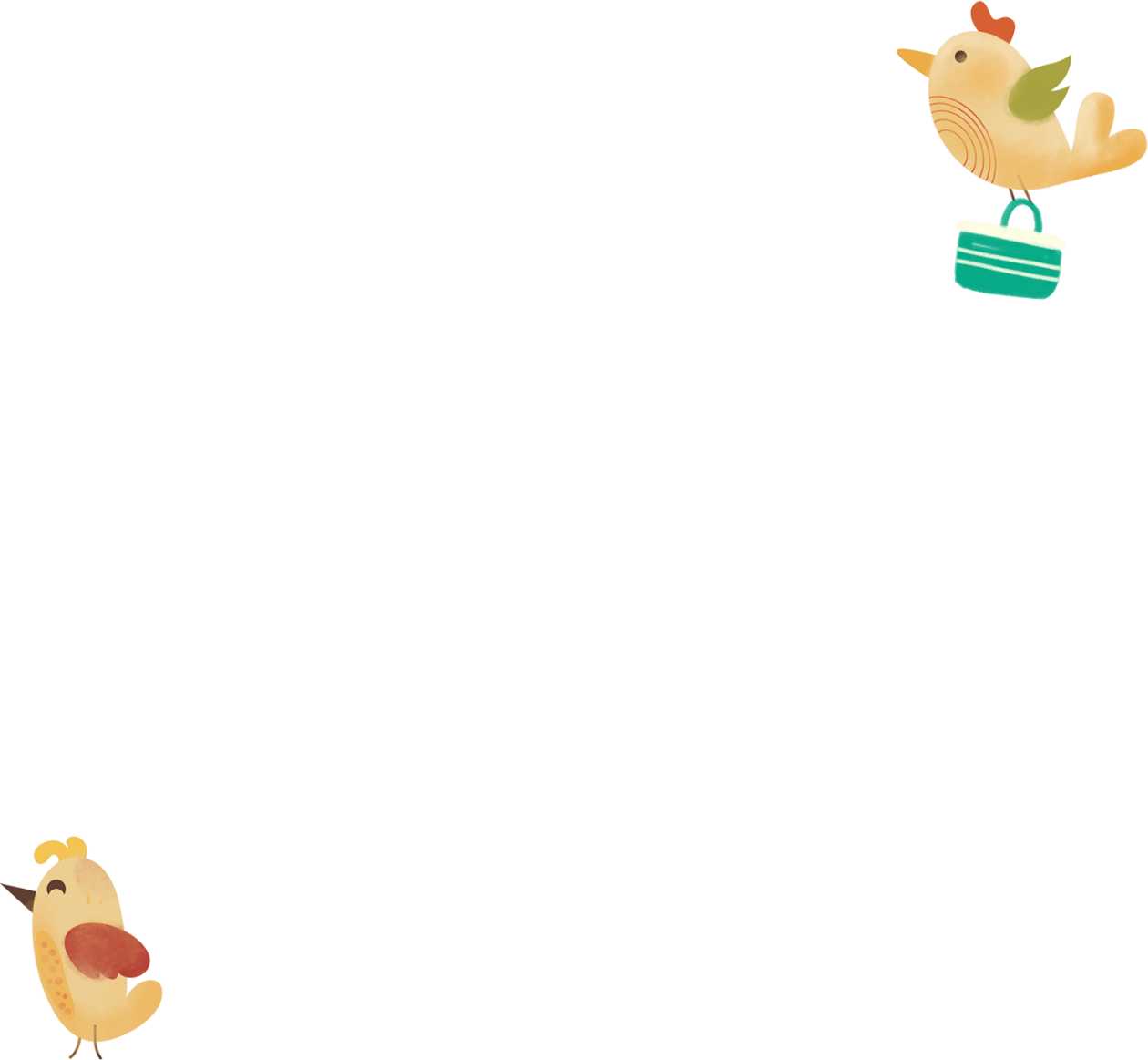 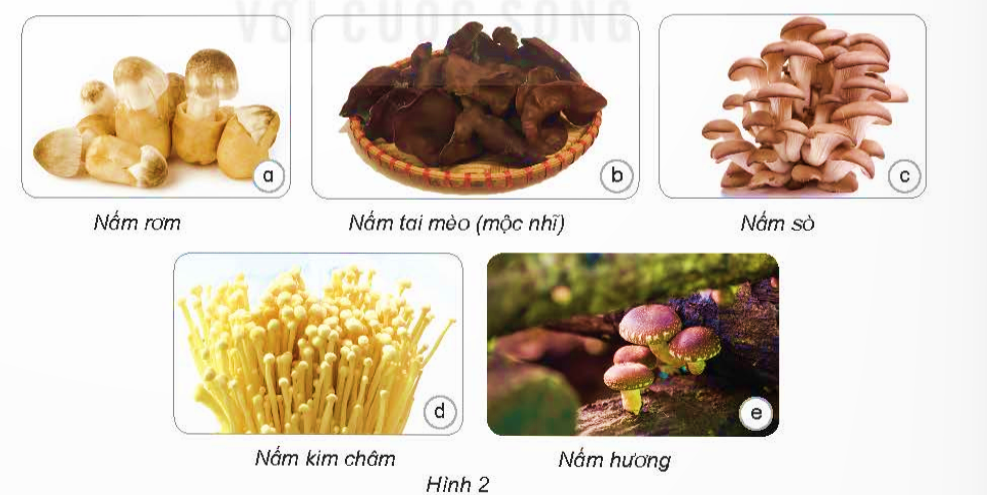 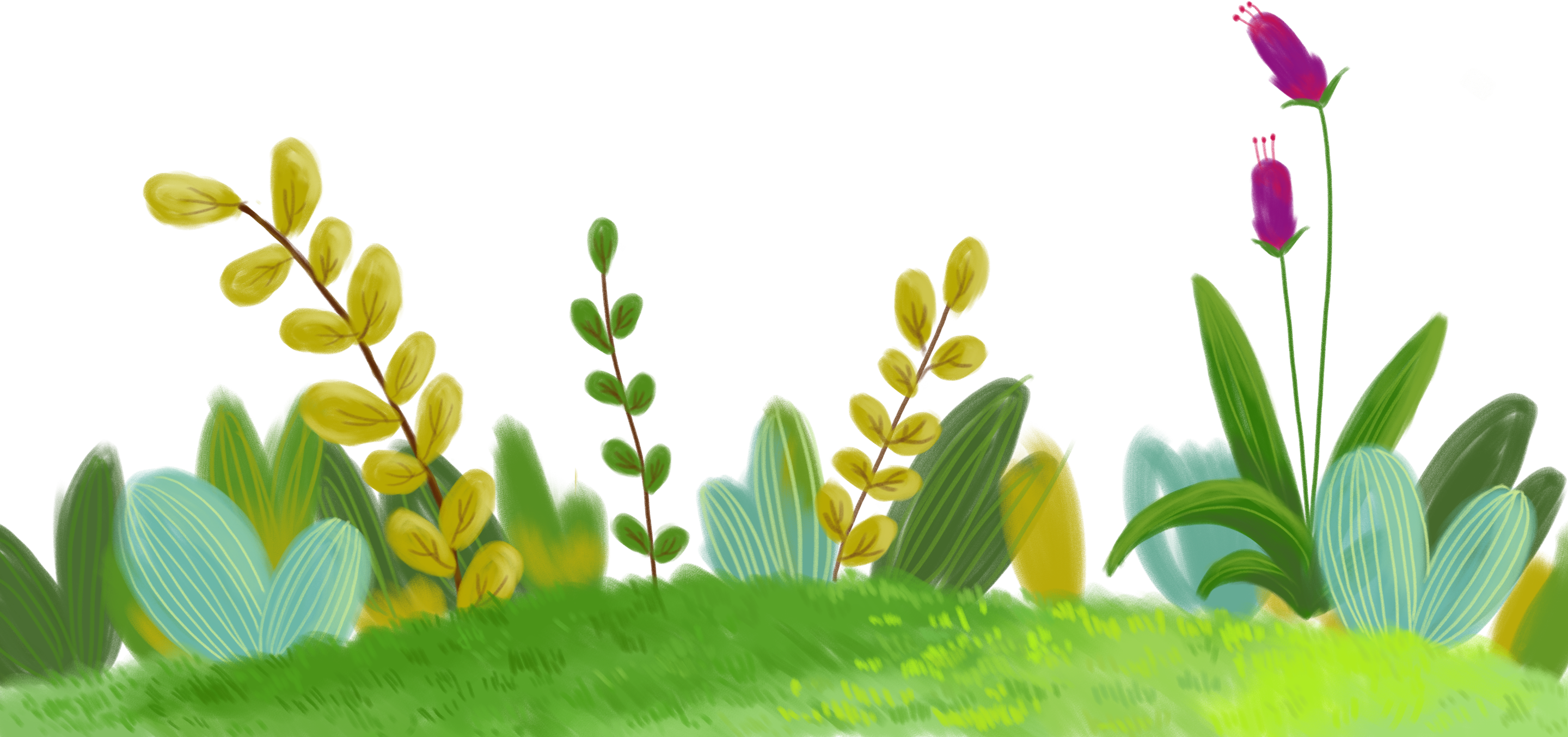 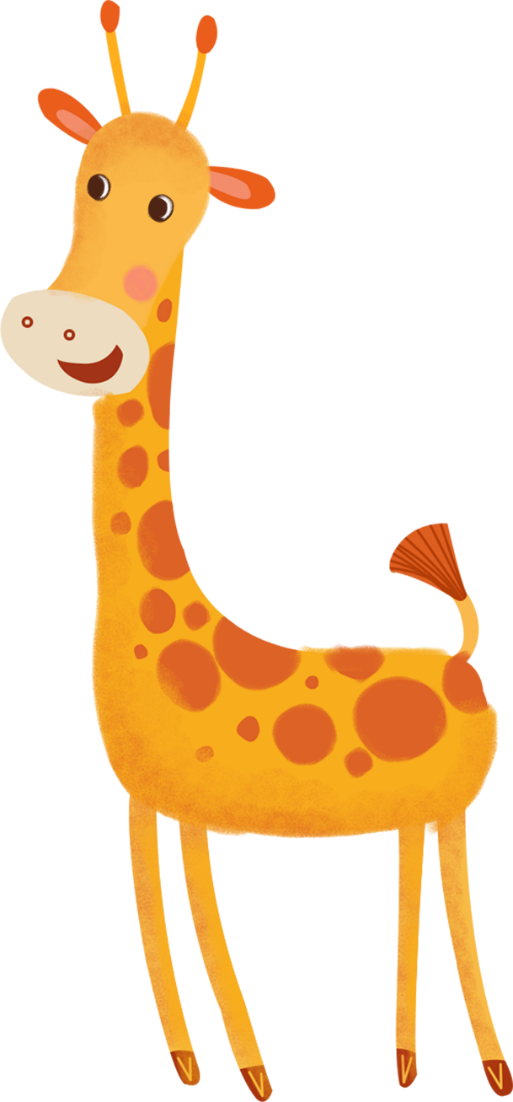 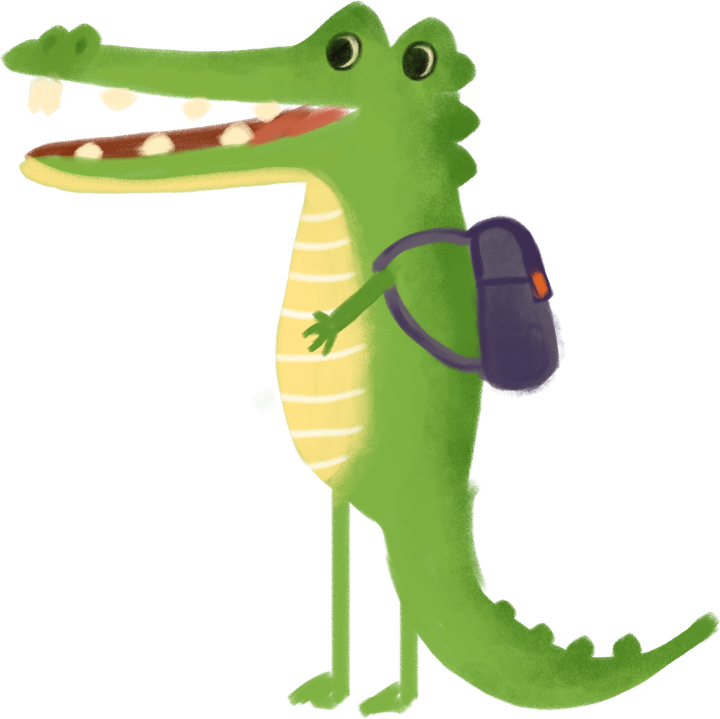 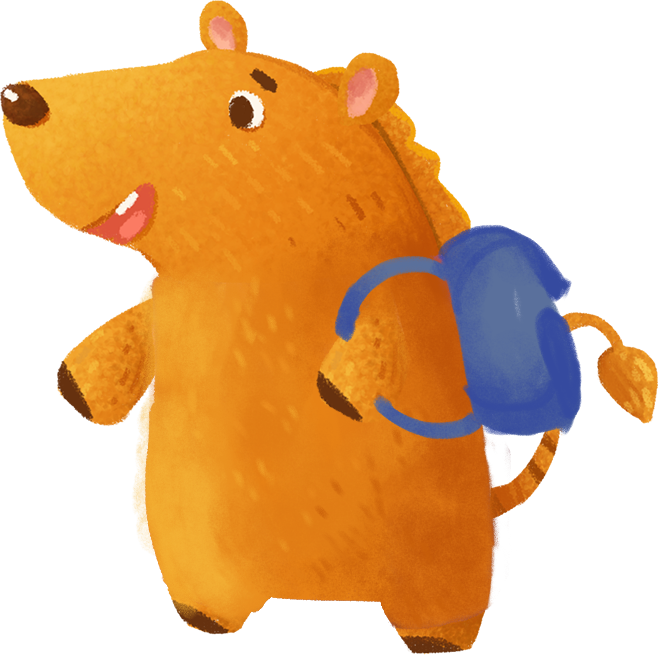 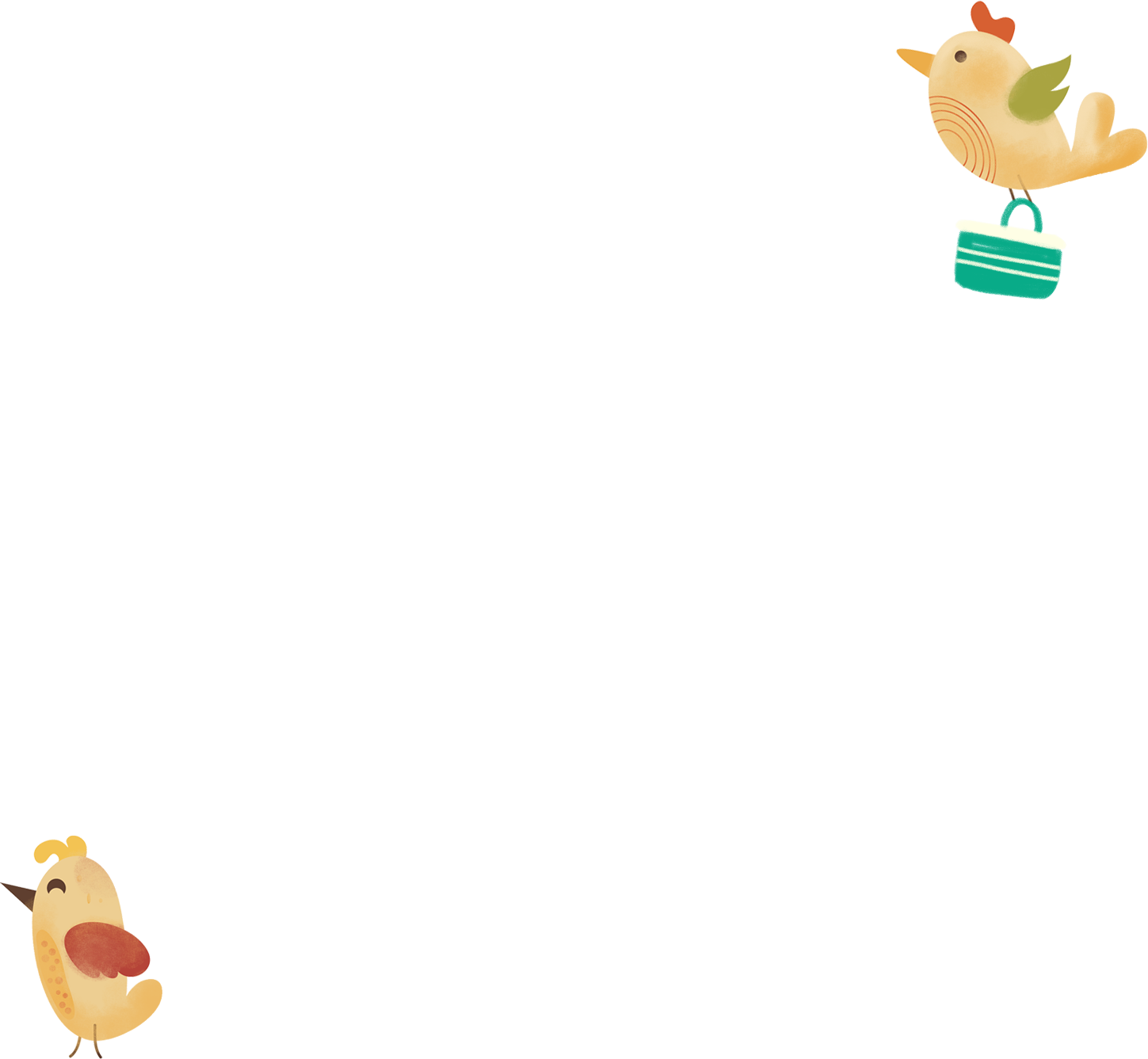 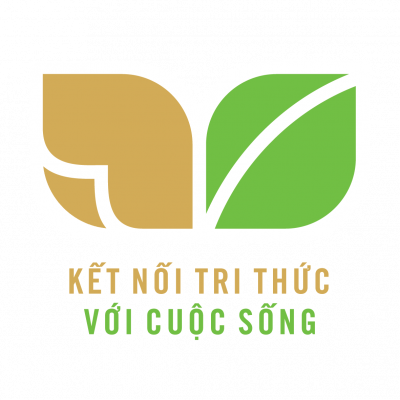 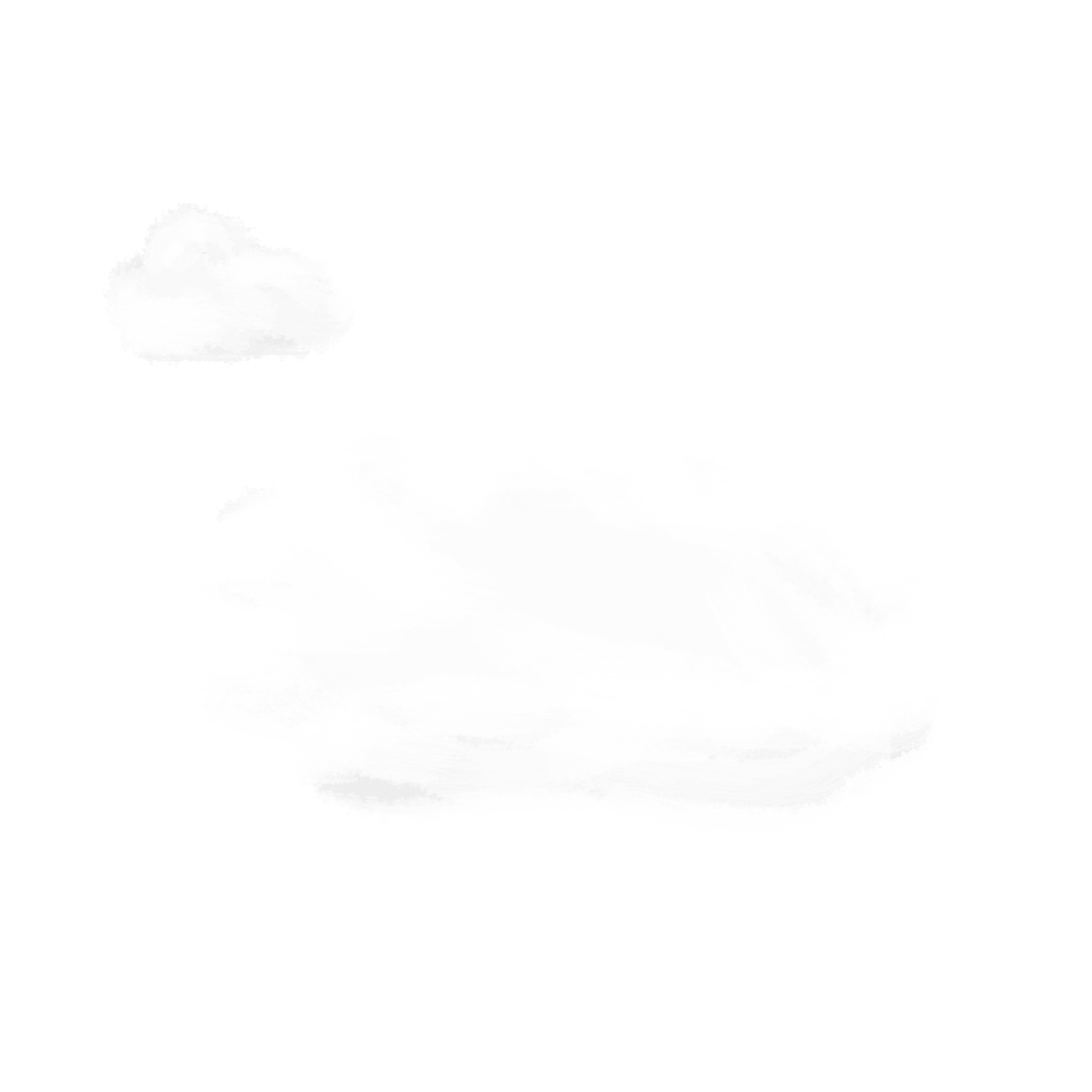 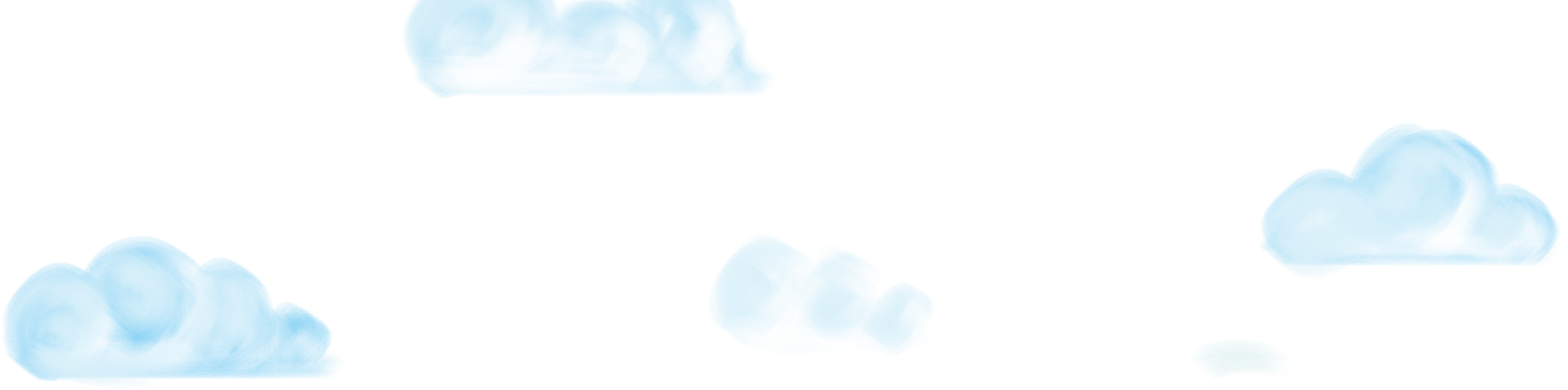 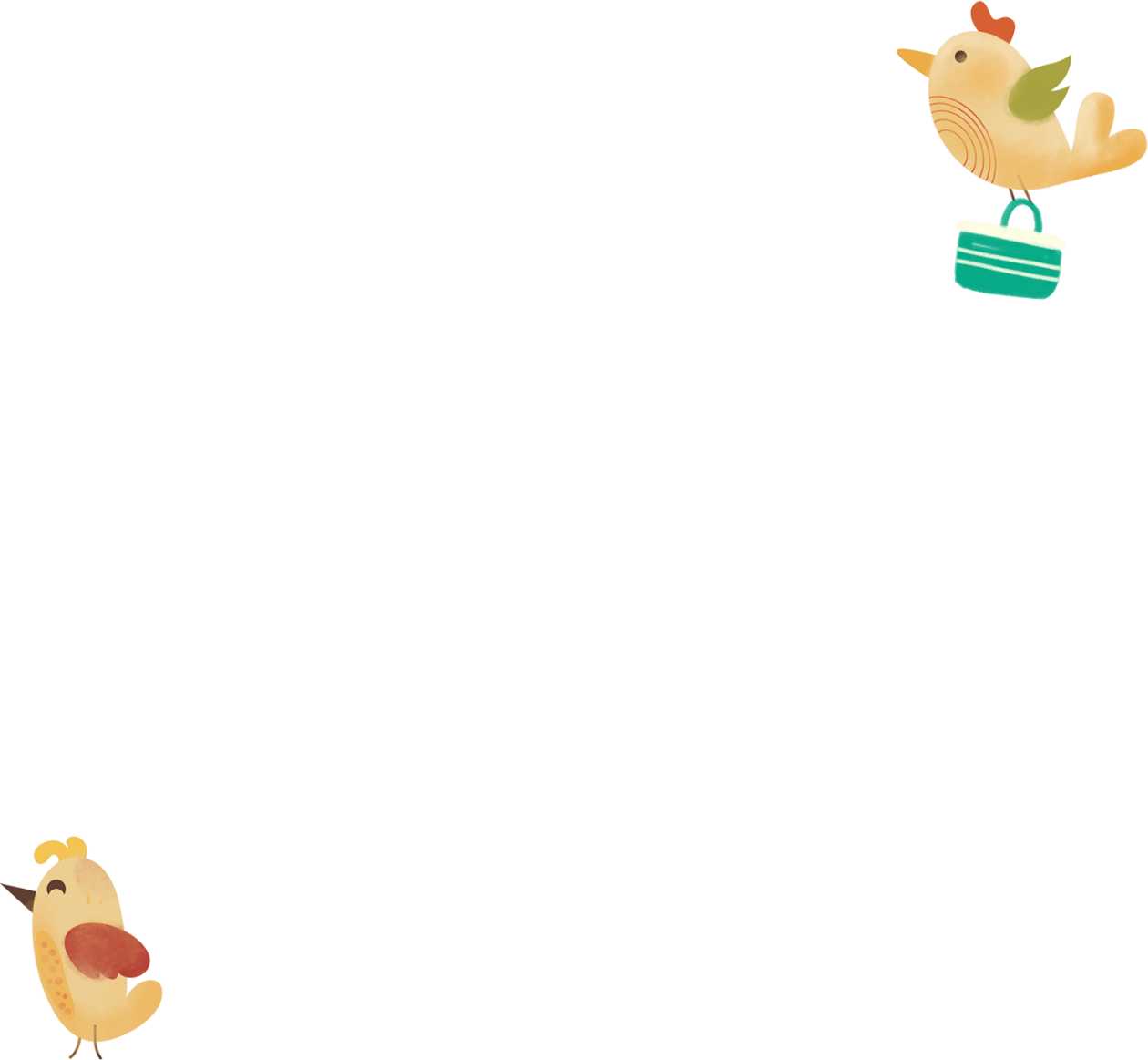 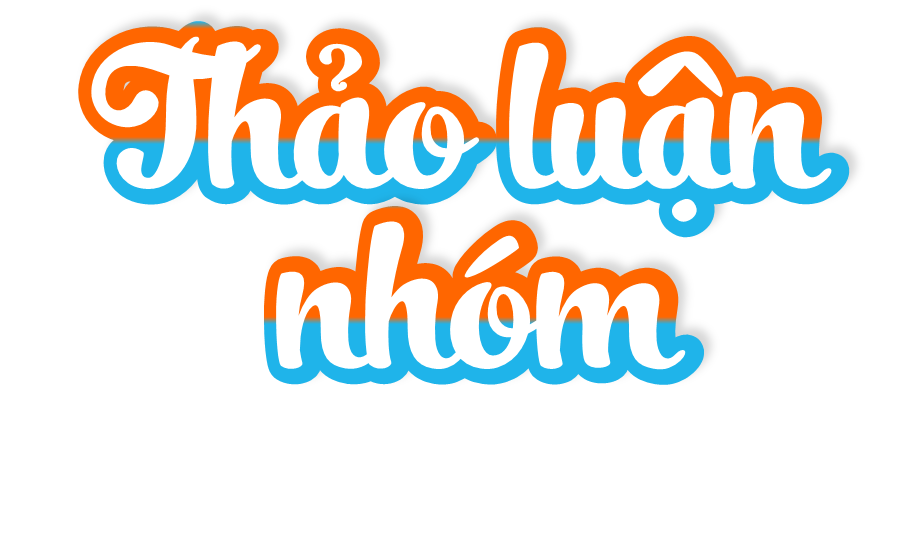 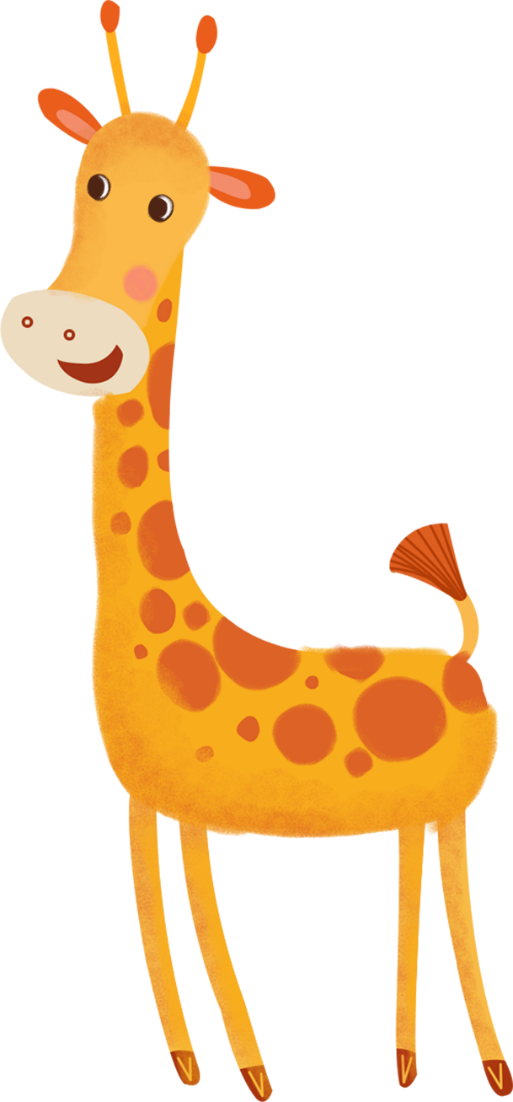 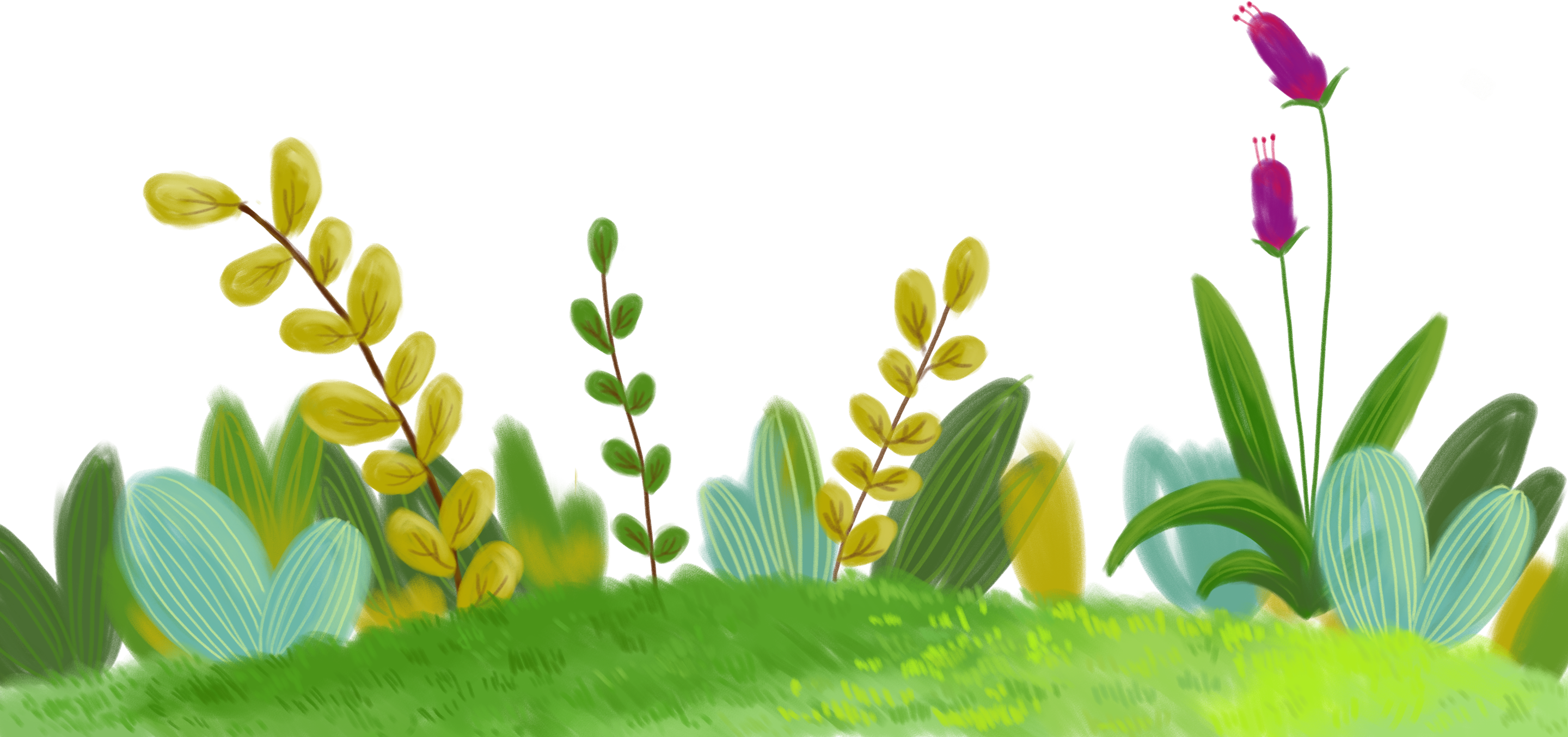 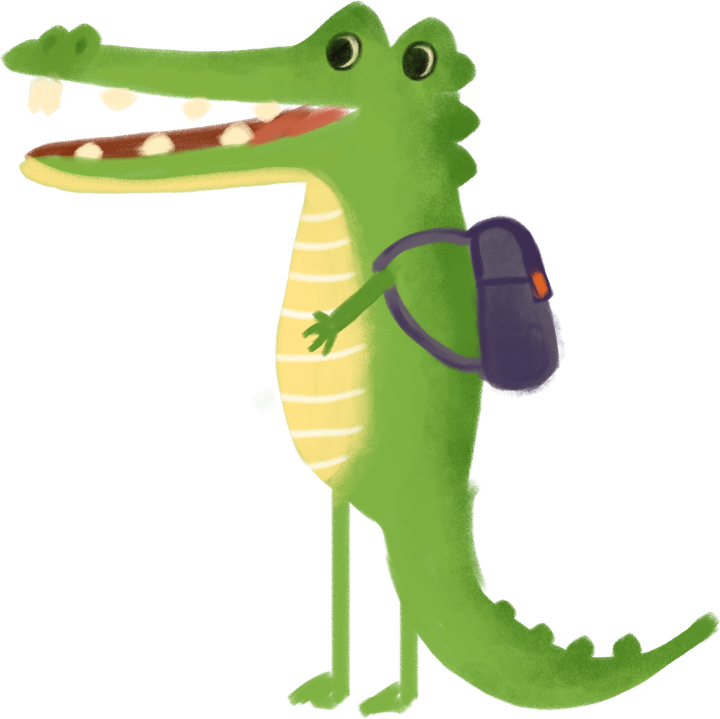 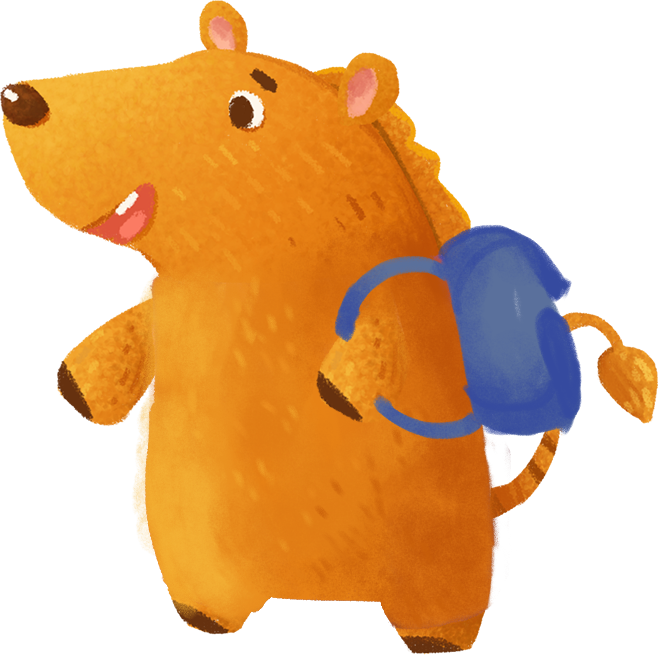 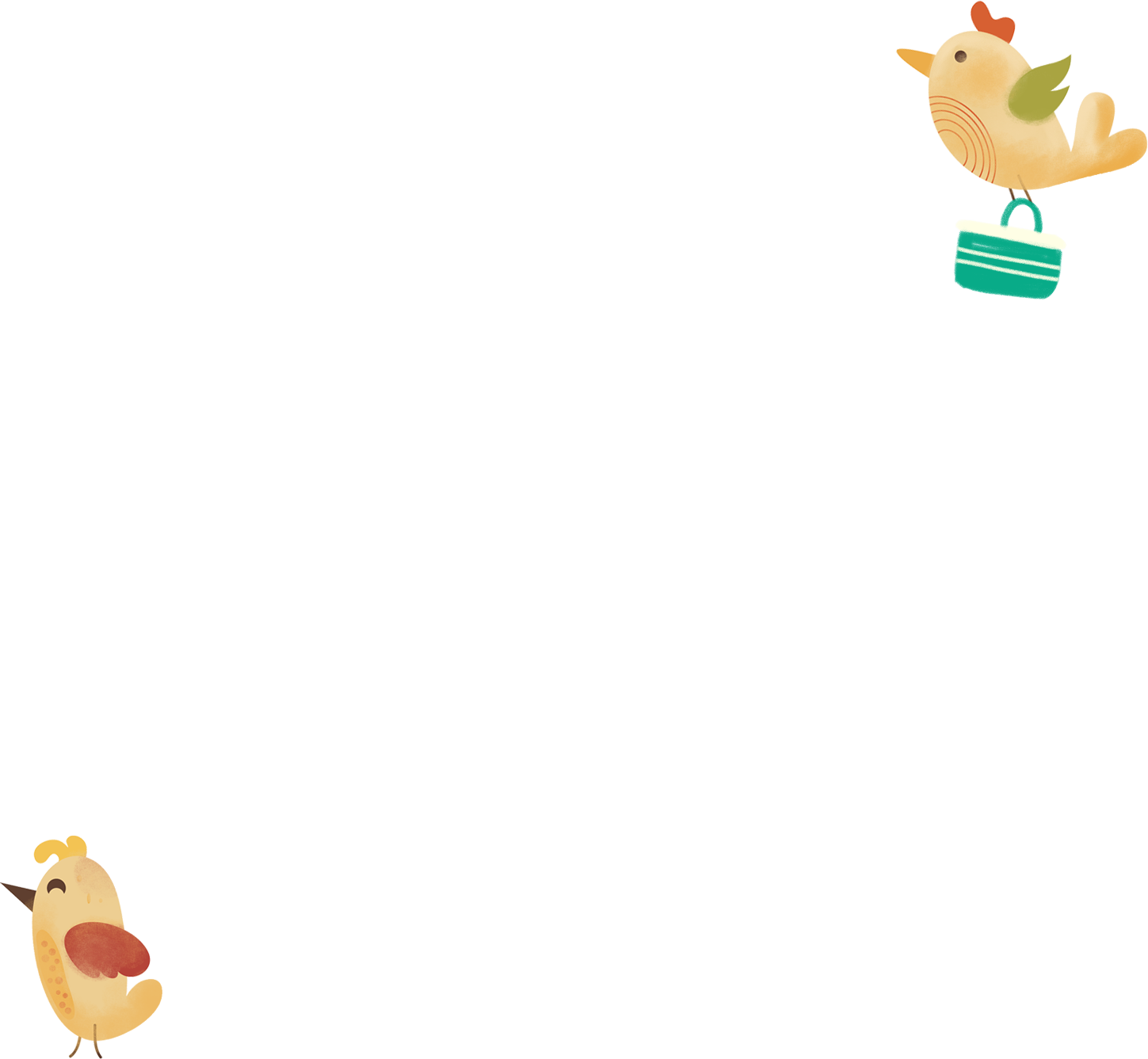 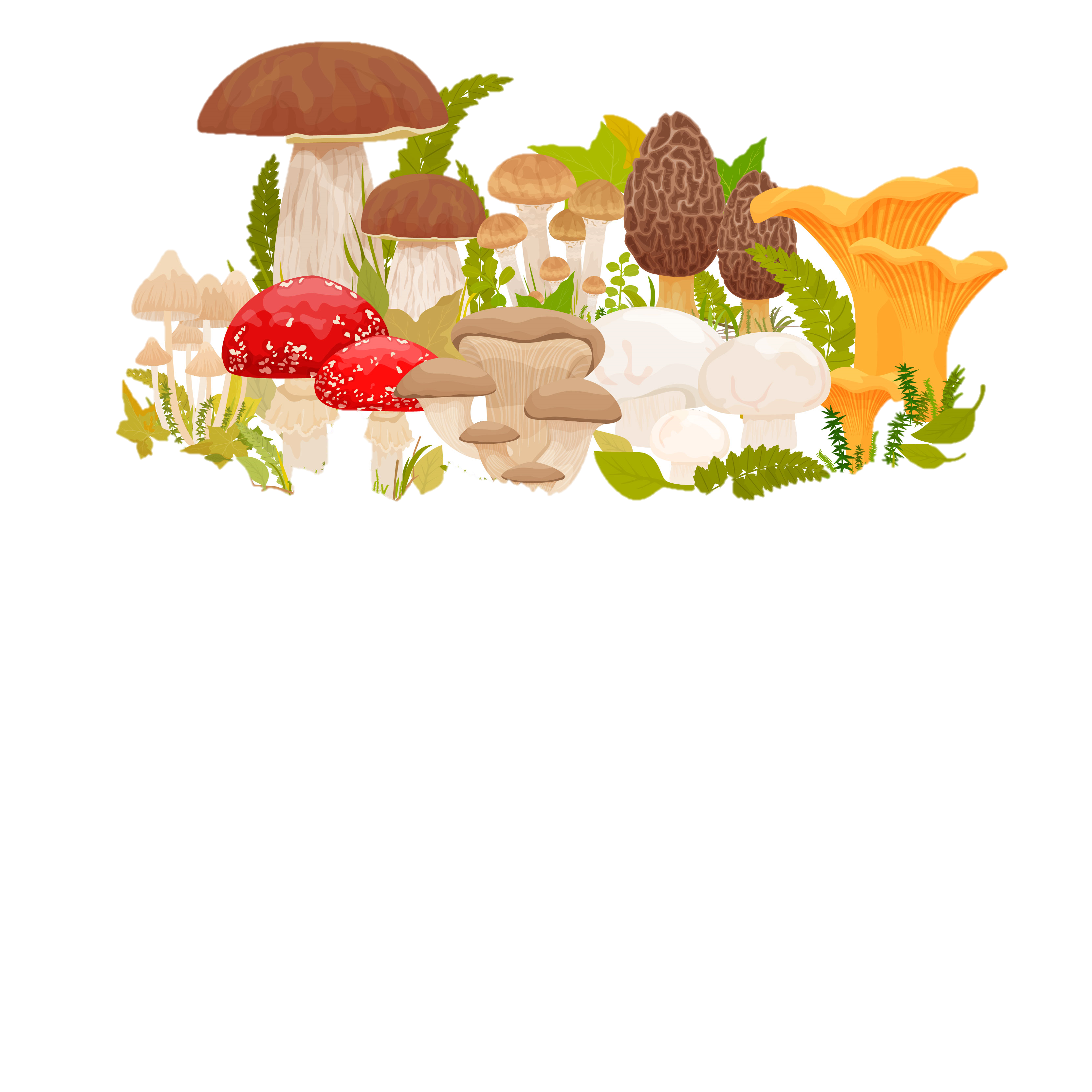 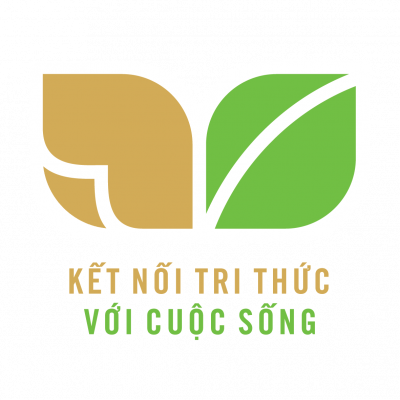 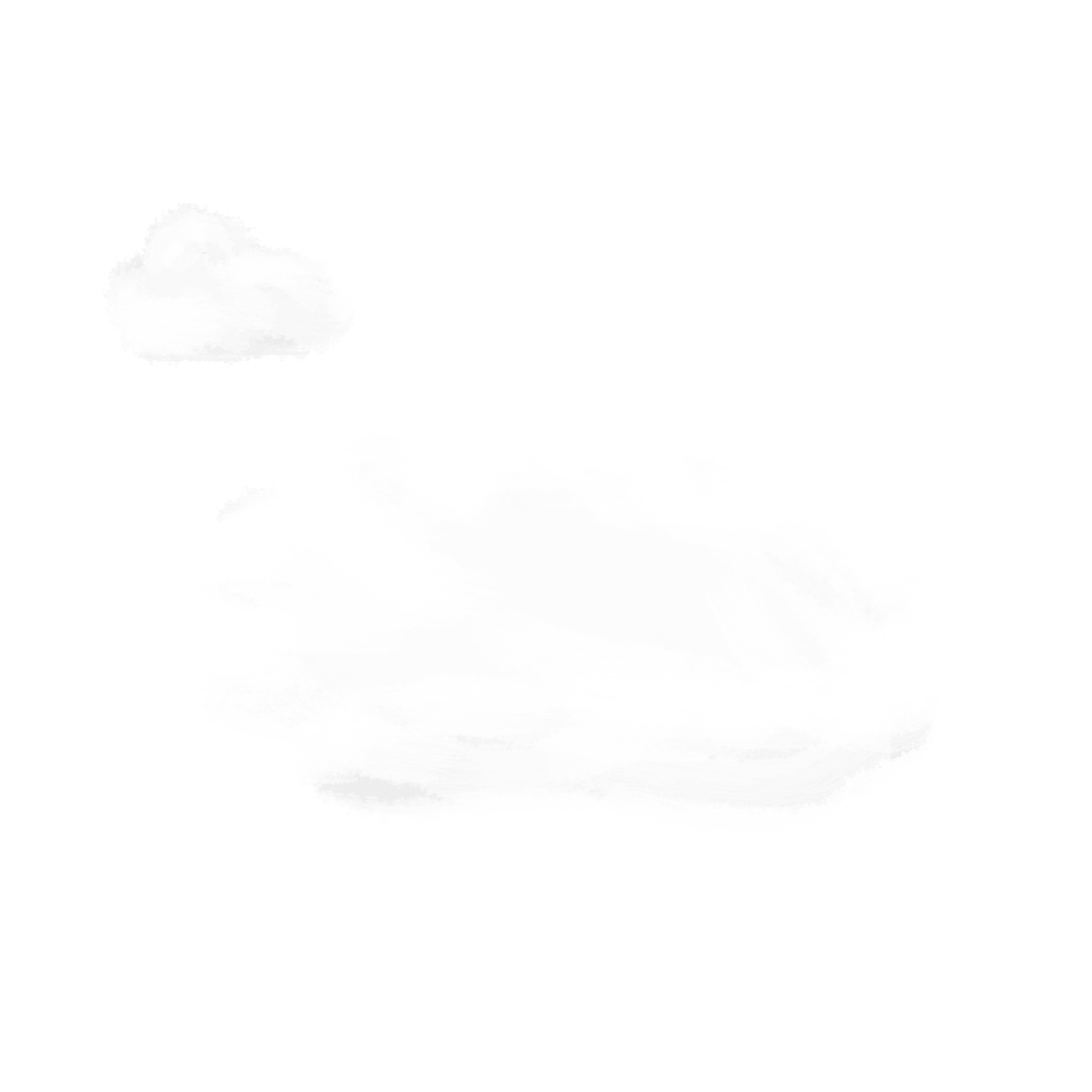 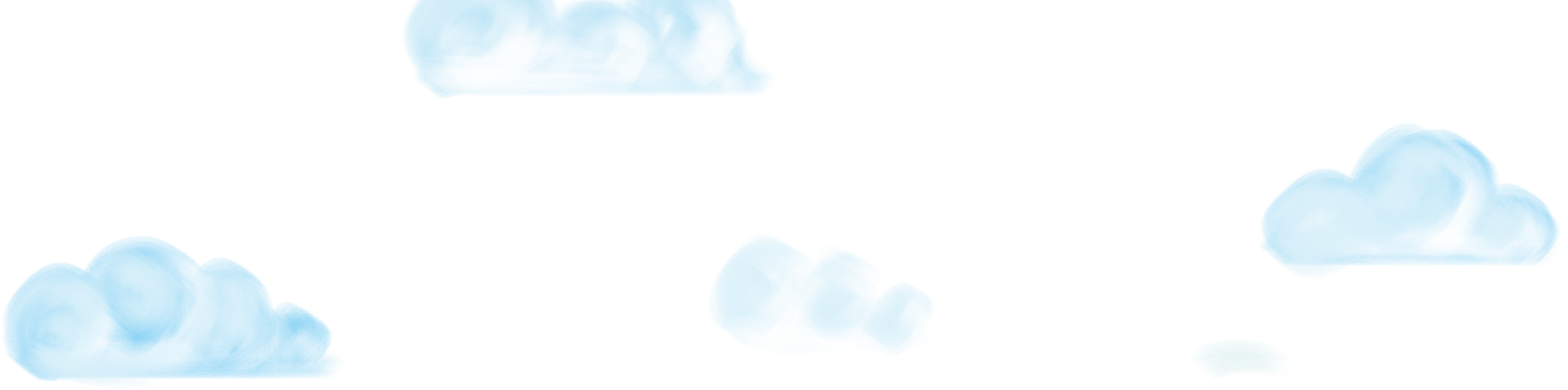 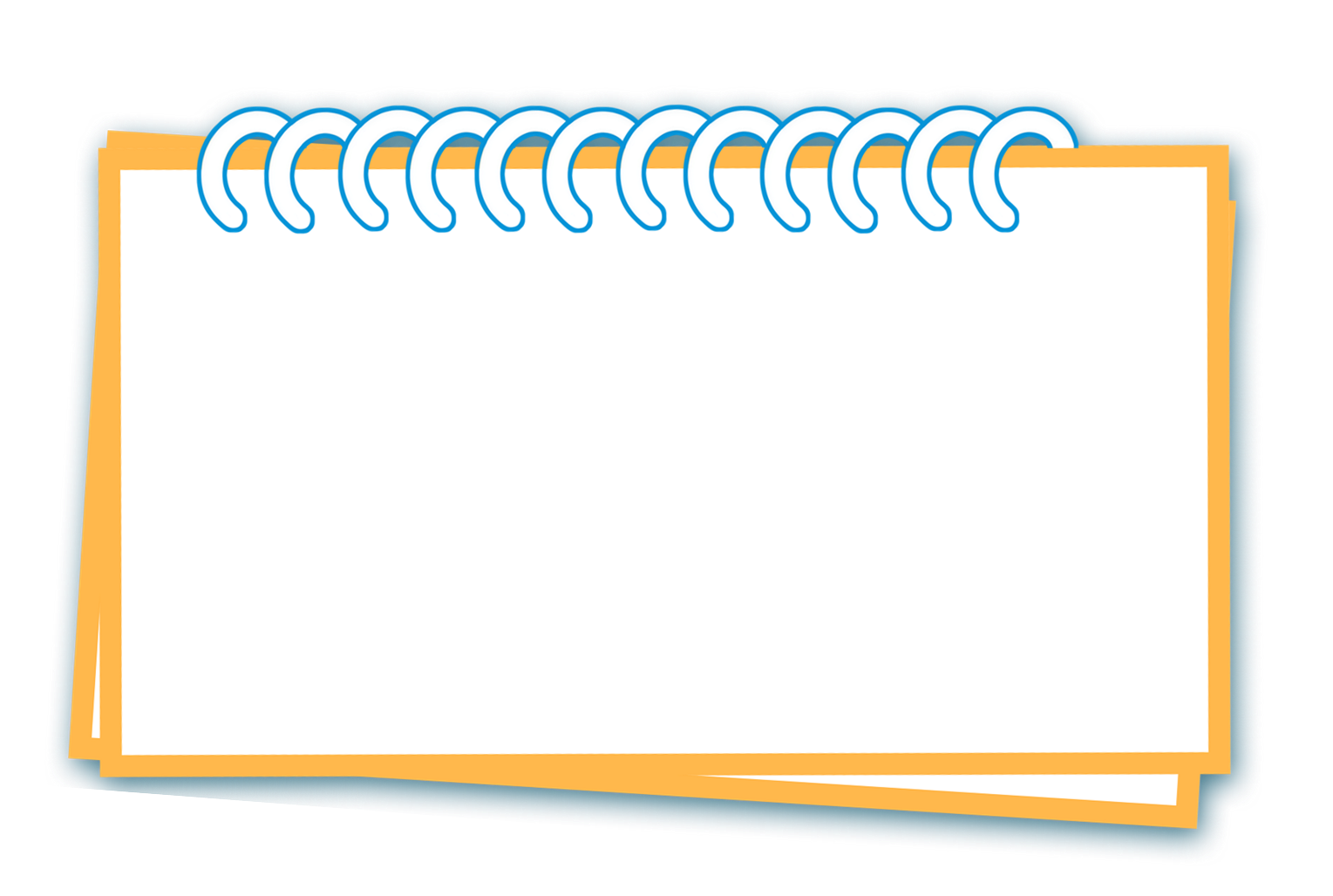 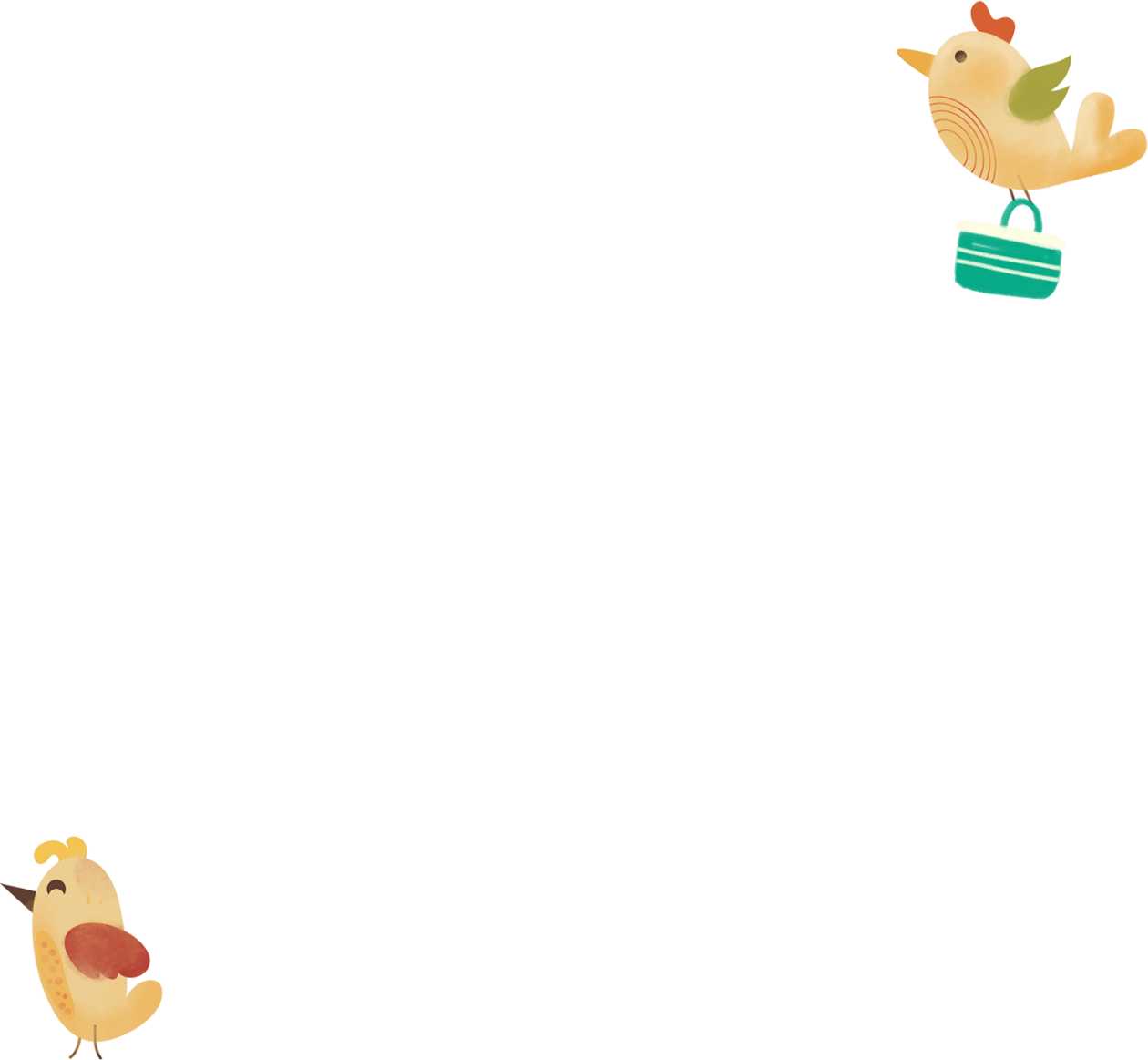 Các loại nấm ăn thường có hình dạng, màu sắc đa dạng, khác nhau.
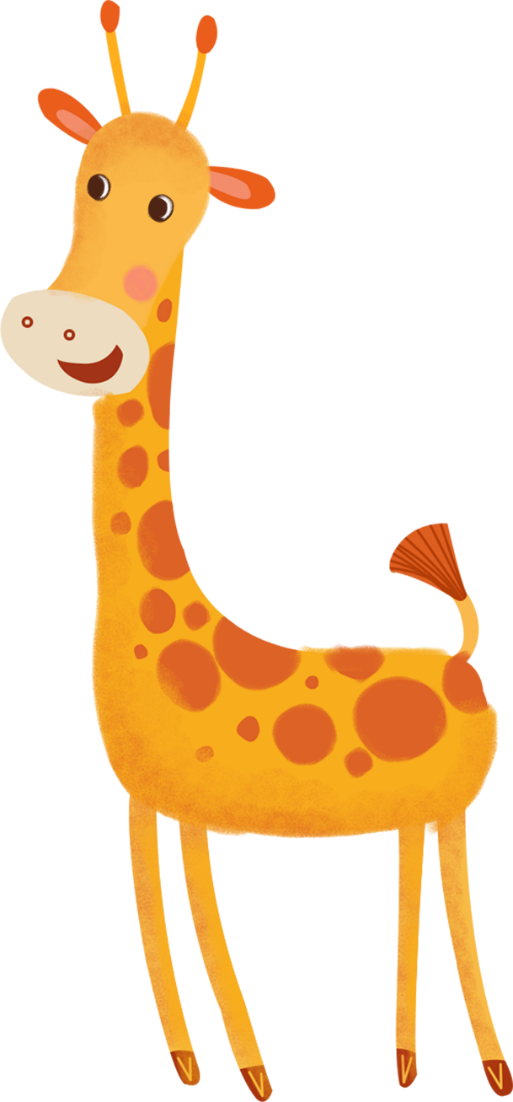 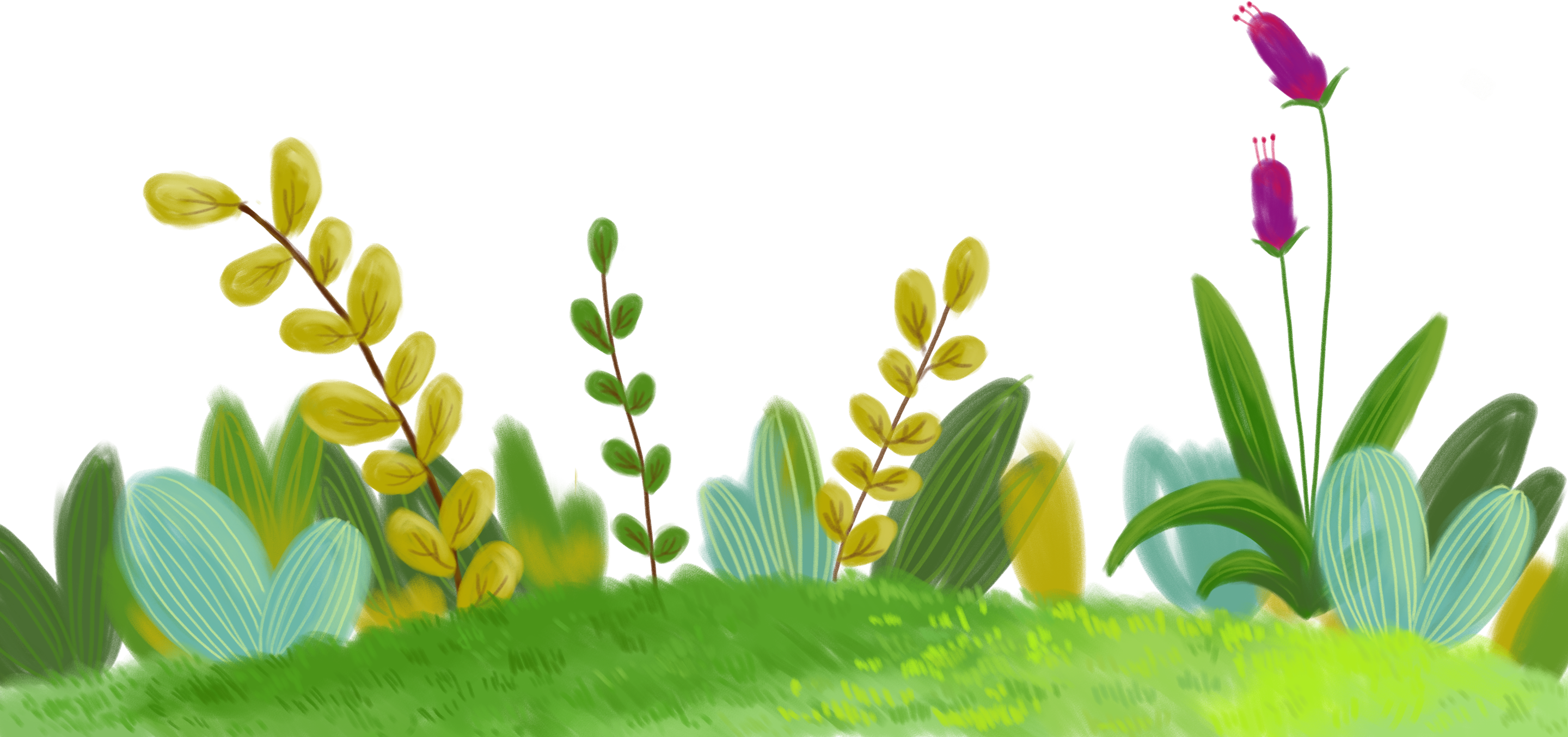 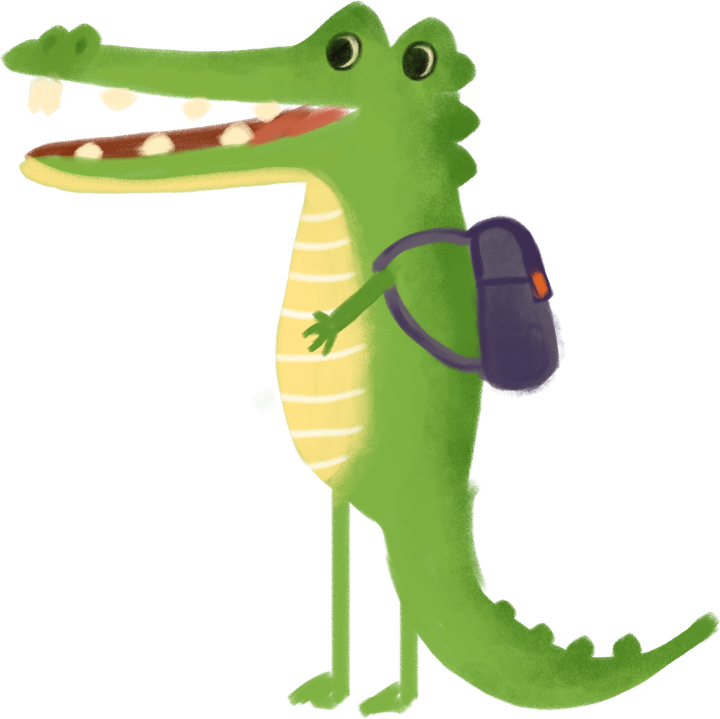 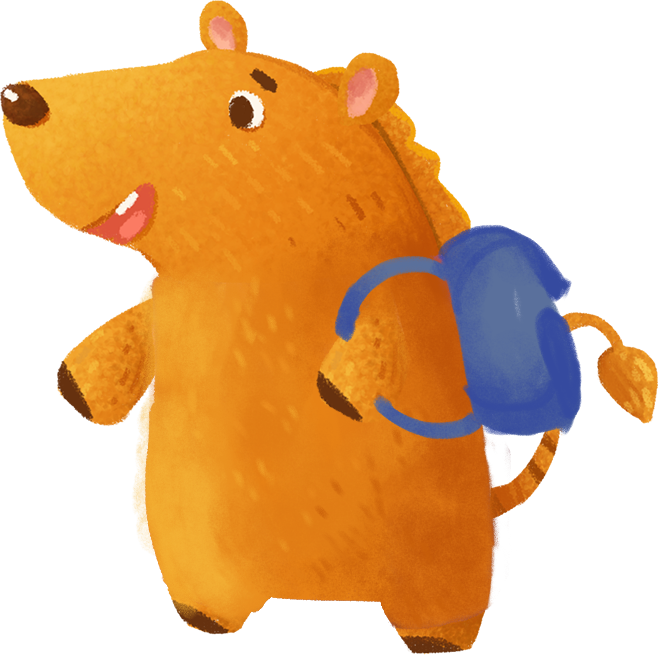 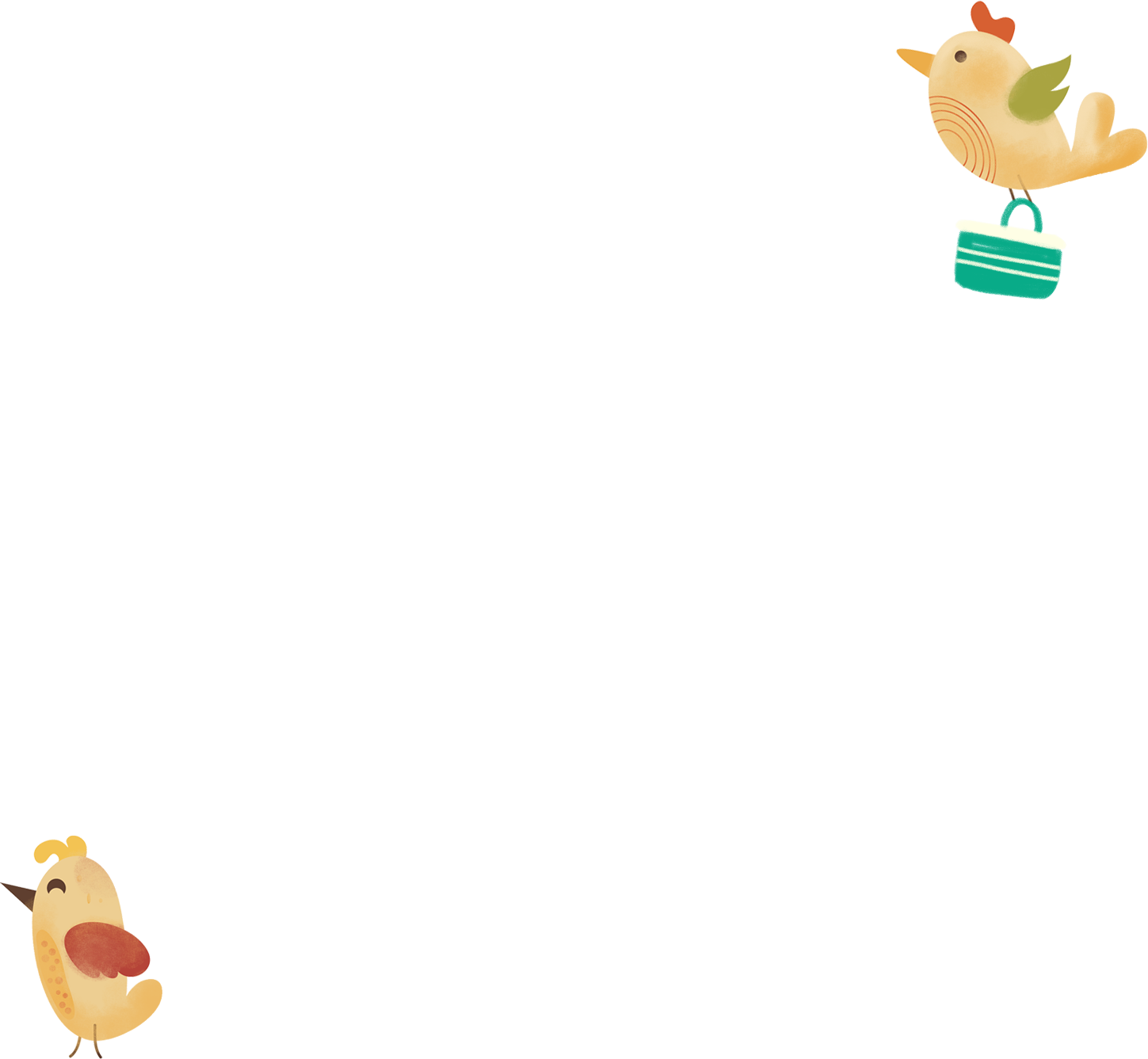 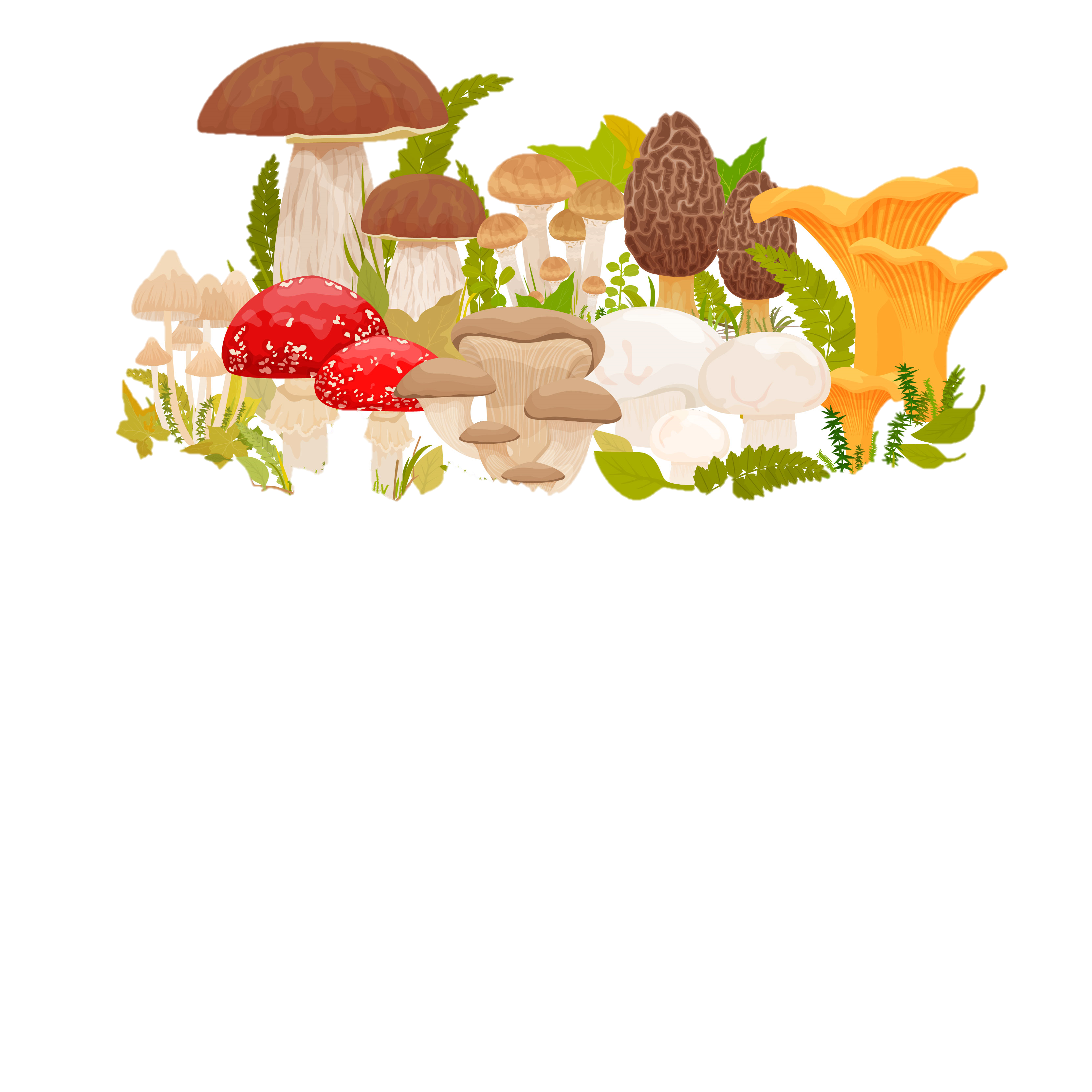 Em hãy nêu tên một số nấm ăn khác và 
chia sẻ với các bạn theo sơ đồ dưới đây?
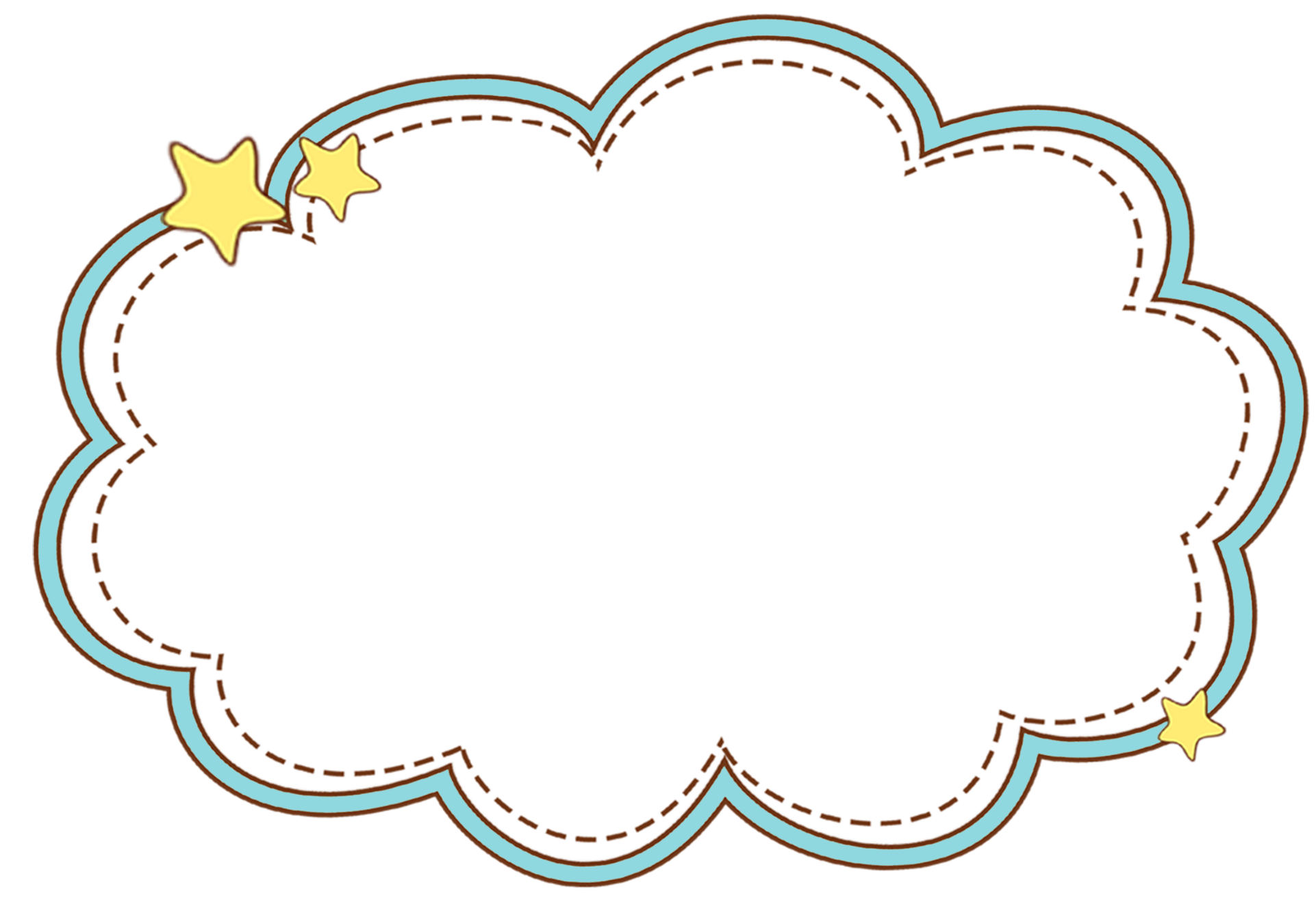 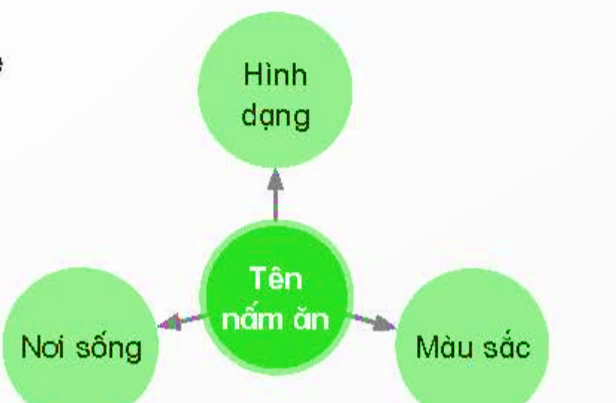 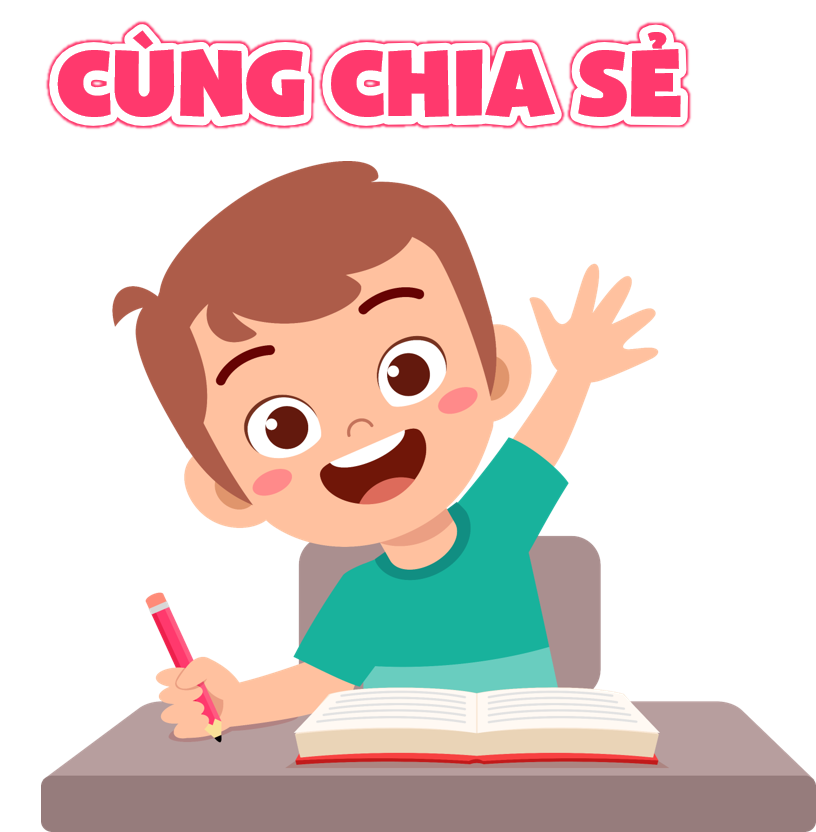 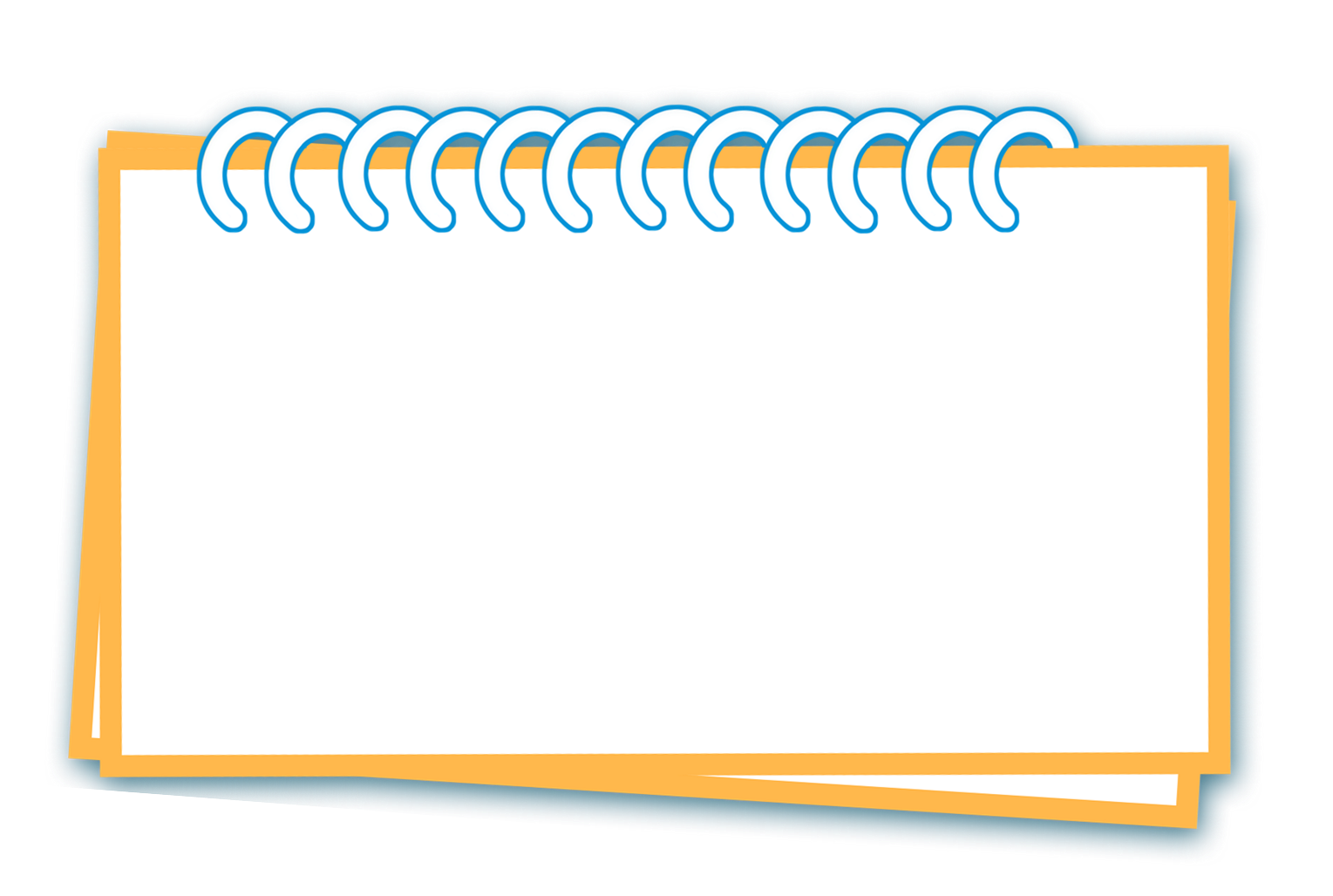 Kể tên một số loài nấm em đã được ăn?
Hãy xác định tên của một số loại nấm có trong hình 3 dựa vào các cụm từ dưới đây: nấm đùi gà, nấm mỡ, nấm rơm.
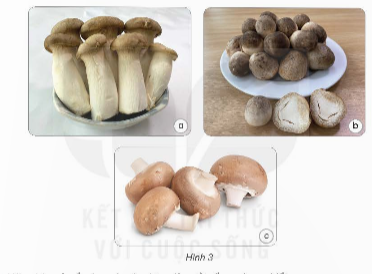 Nấm rơm
Nấm đùi gà
Nấm mỡ
Hãy chia sẻ các
 món ăn làm từ nấm
 mà em biết?
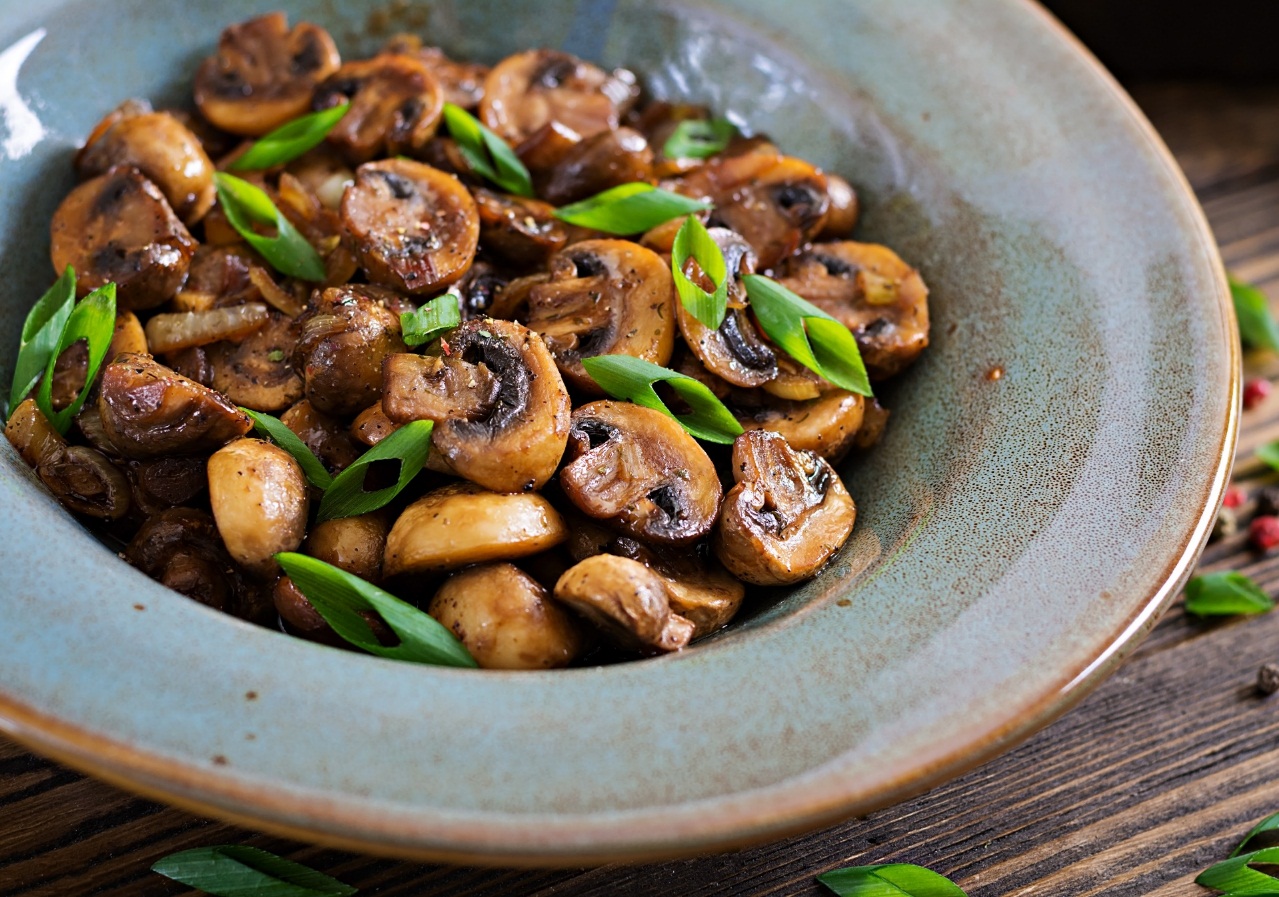 Nấm xào
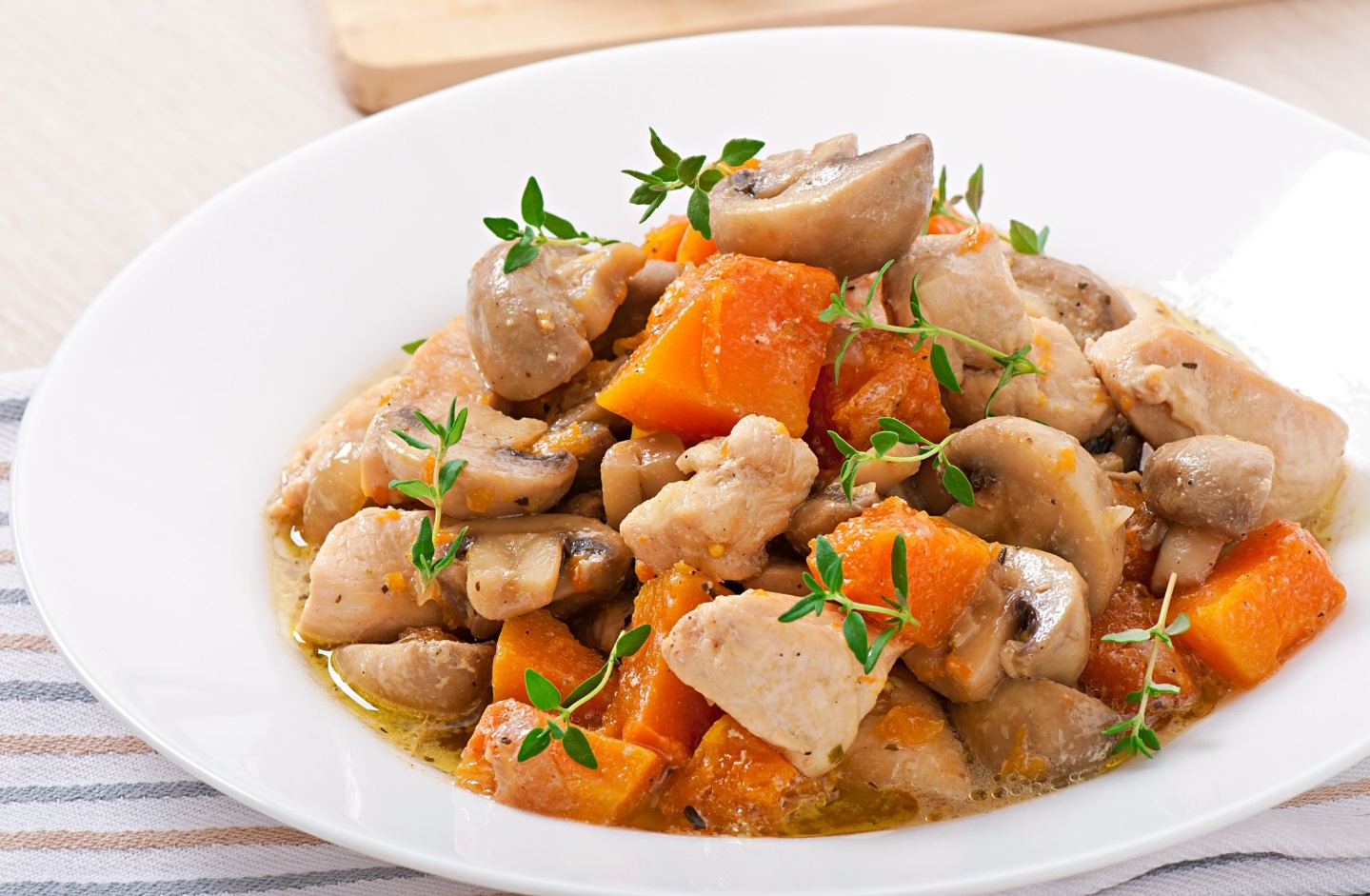 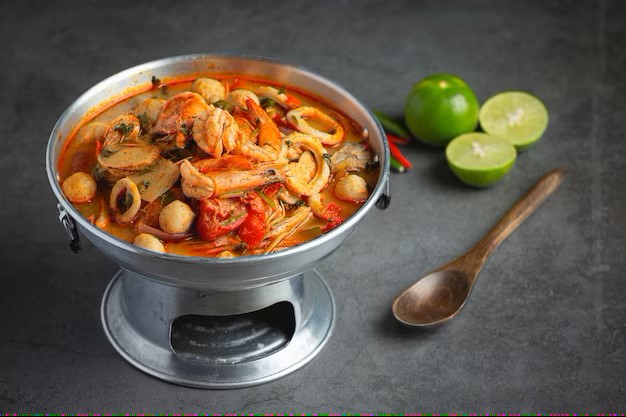 Cháo nấu
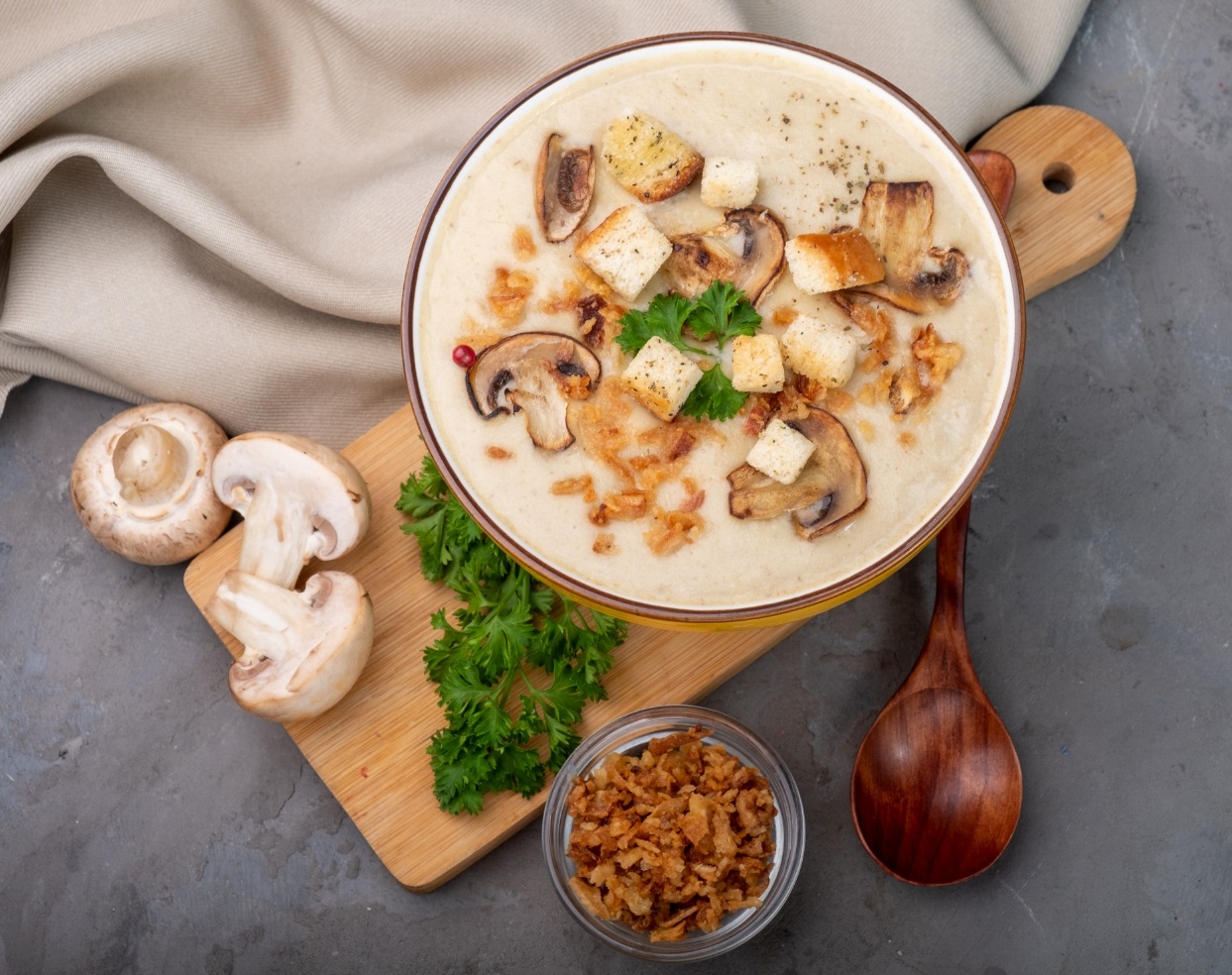 Lẩu nấm tôm yum
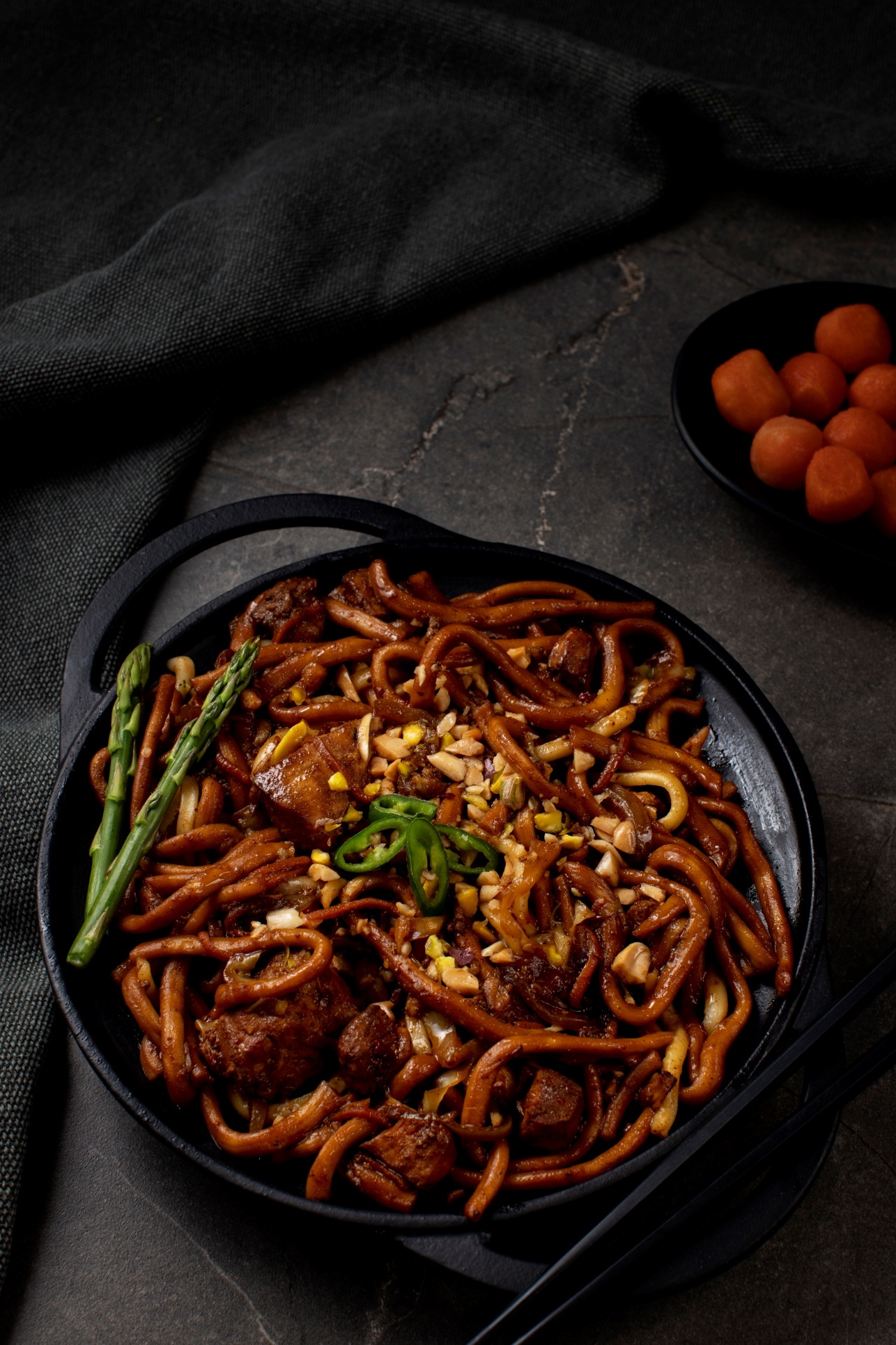 Mì xào nấm
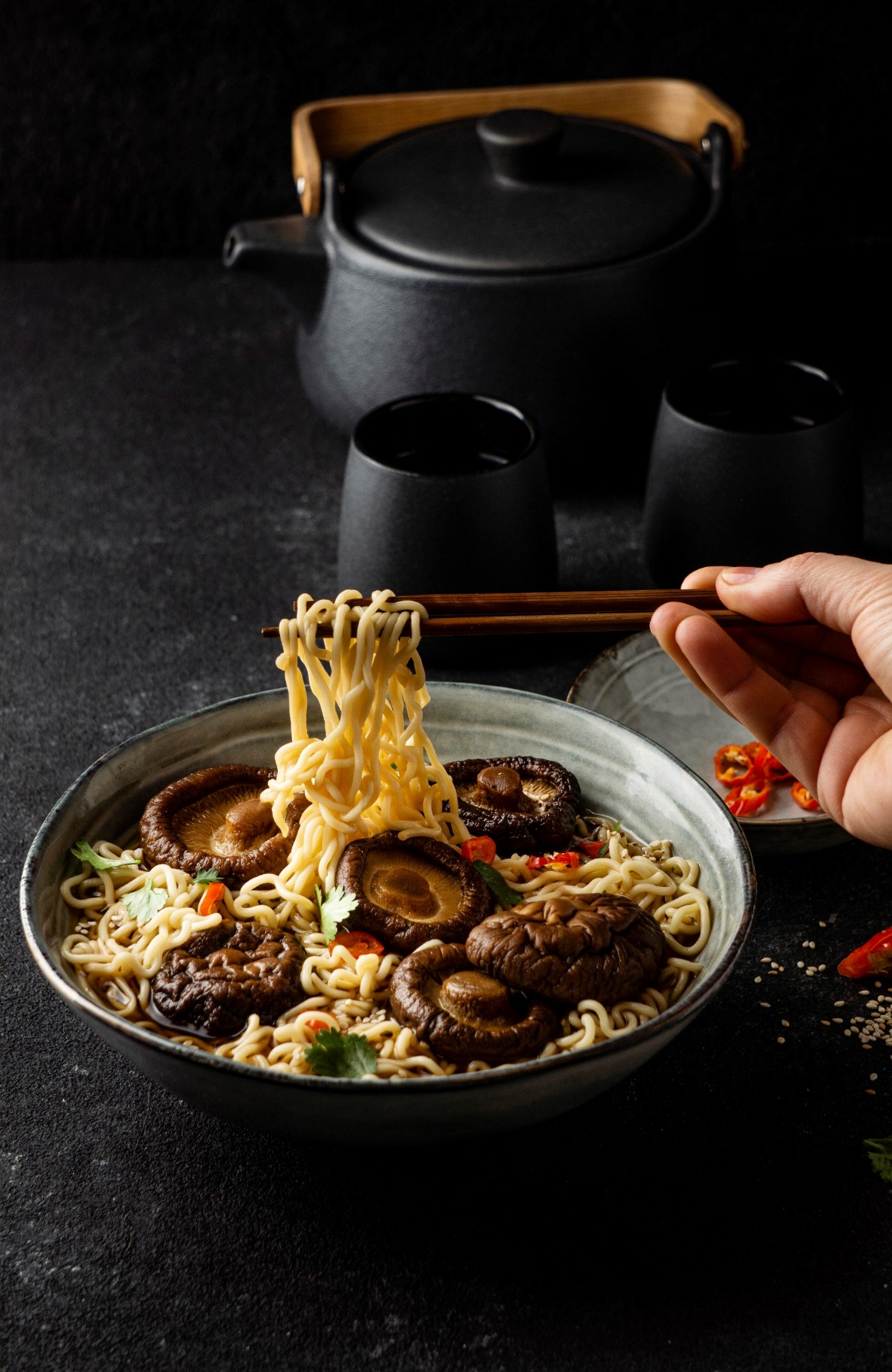 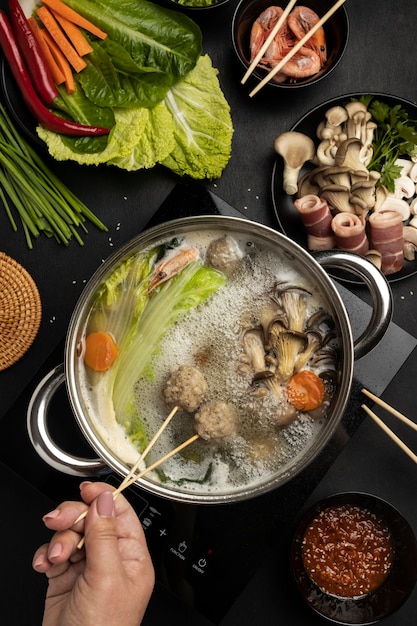 Lẩu nấm
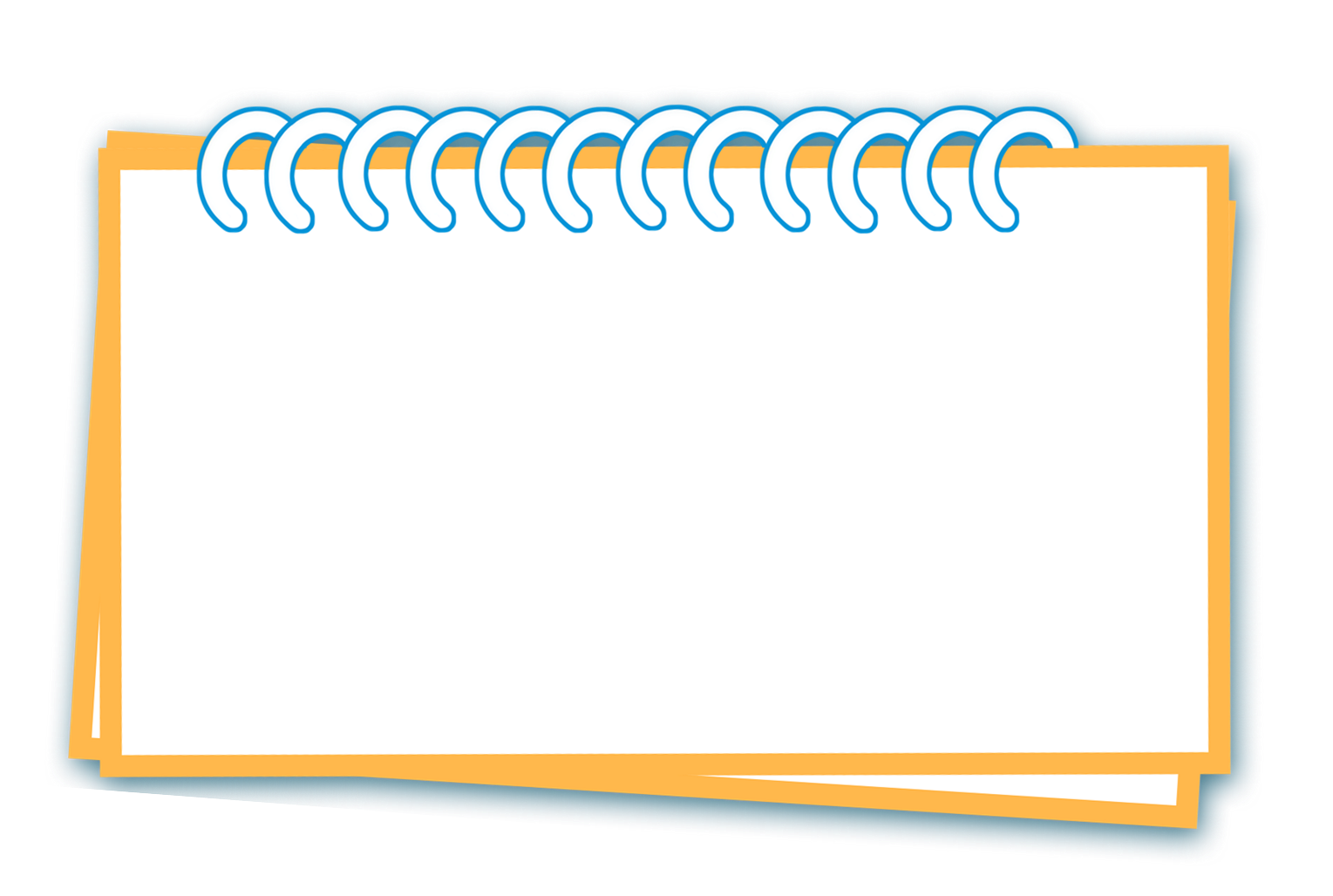 EM CÓ BIẾT
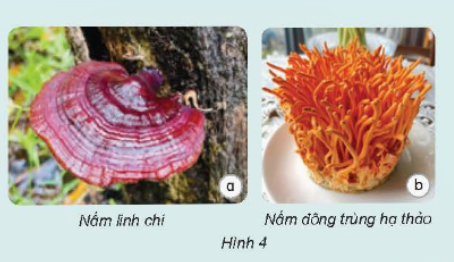 Có nhiều năm được sử dụng làm thuốc trong y học cổ truyền như nằm linh chi, năm đông trùng hạ thảo (hình 4),... Các nấm quý này giúp tăng cường sức khoẻ và hỗ trợ điều trị một số bệnh cho con người.
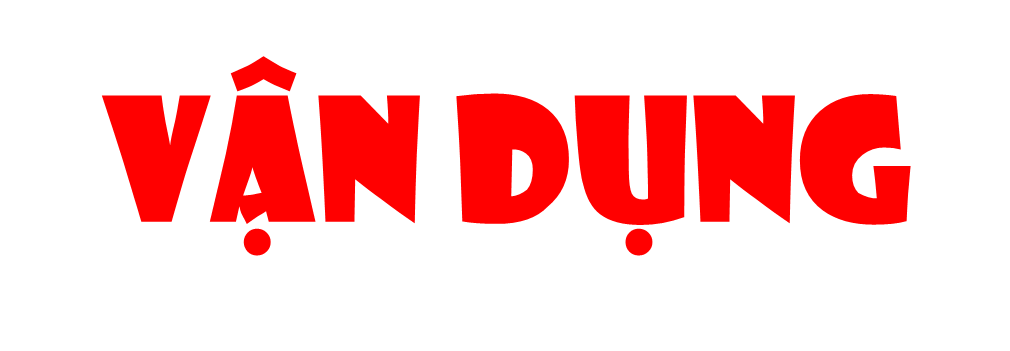 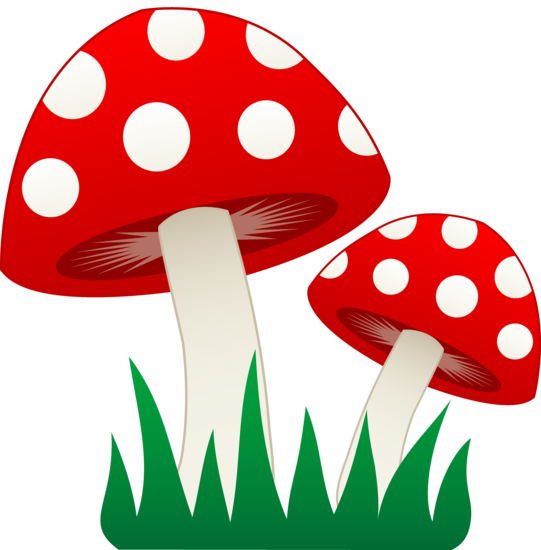 Trò chơi “Hoa đẹp bốn phương”

	 Các nhóm thi nhau đưa ra những nấm có thể ăn được và những nấm không thể ăn được. Mỗi lần đưa ra câu đúng sẽ được nhận 1 hoa dán vào vị trí nhóm. Sau 2 phút, nhóm nào nhiều hoa nhất nhóm đó thắng cuộc.
Nấm ăn là nguồn thực phẩm có giá trị dinh dưỡng cao, cung cấp nhiều loại vi – ta- min , chất xơ, chất đạm,... có lợi cho sức khỏe của con người.
GHI VỞ
1.Nấm dùng làm thức ăn (nấm ăn)
    Nấm ăn là nguồn thực phẩm có giá trị dinh dưỡng cao, cung cấp nhiều loại vi – ta – min, chất xơ, chất đạm ... có lợi cho sức khỏe con người.
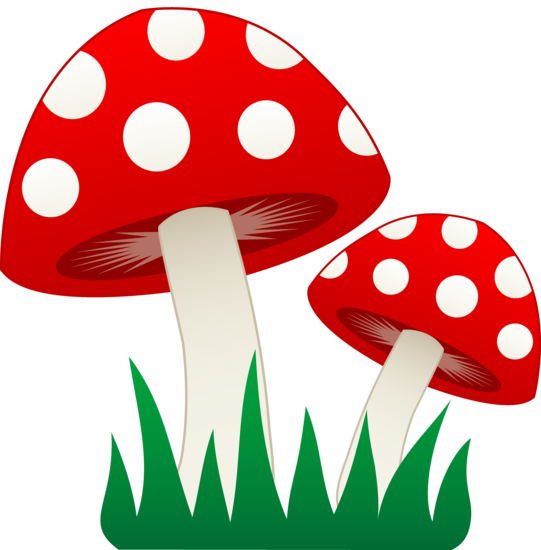 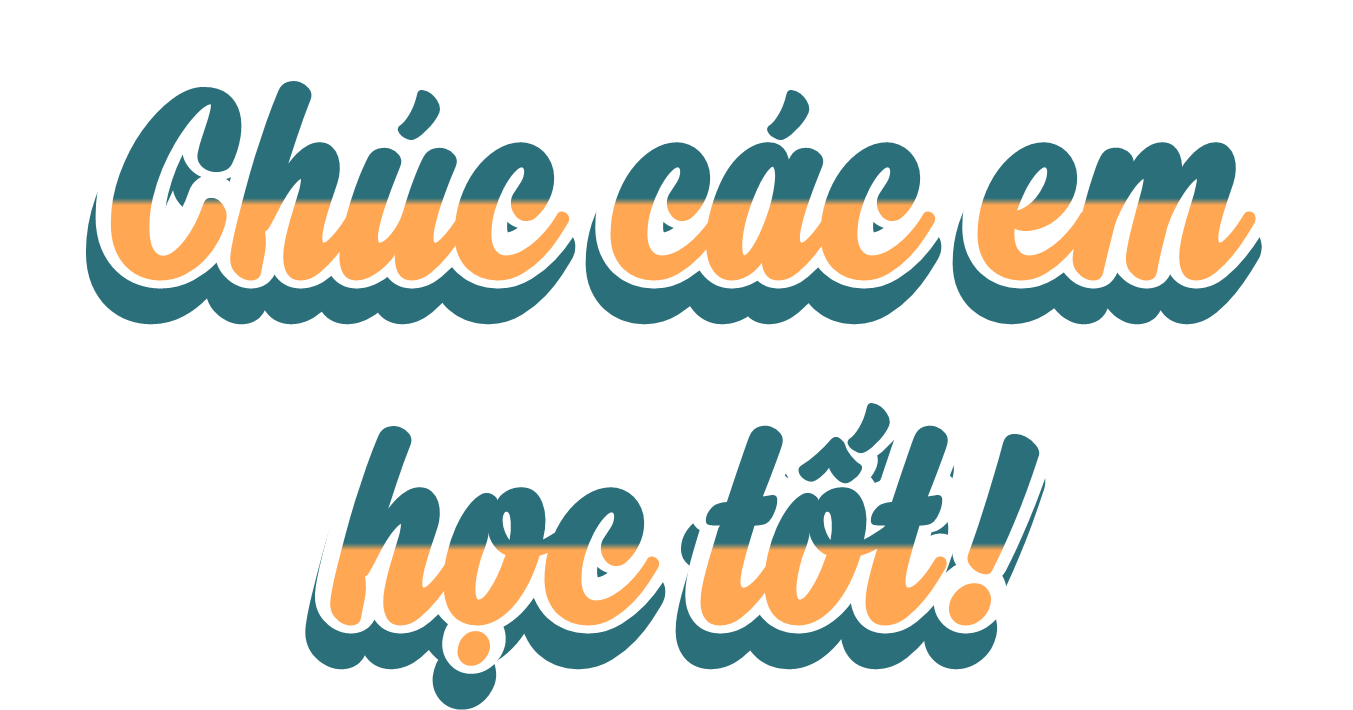 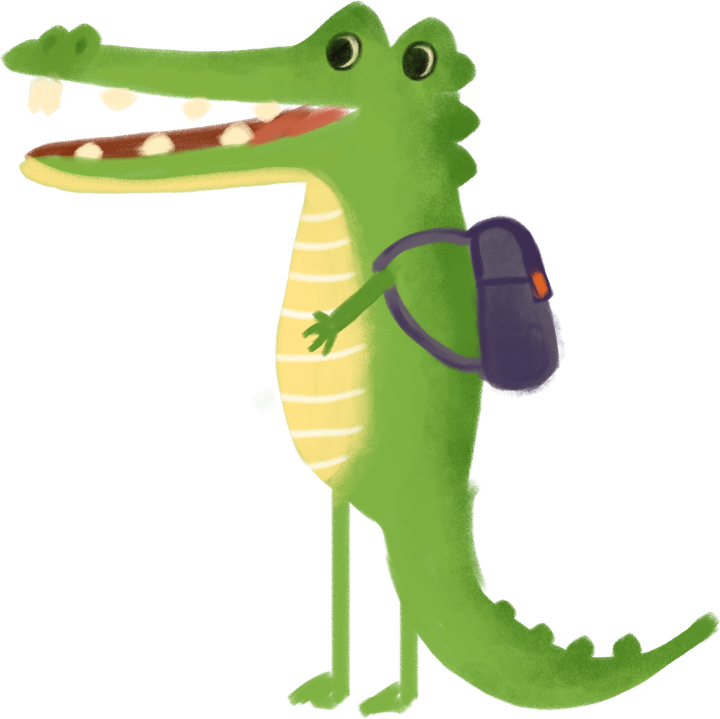